CPE and real time PCR for Table 2
CPE : P1 after 3 day (72) 700 ul
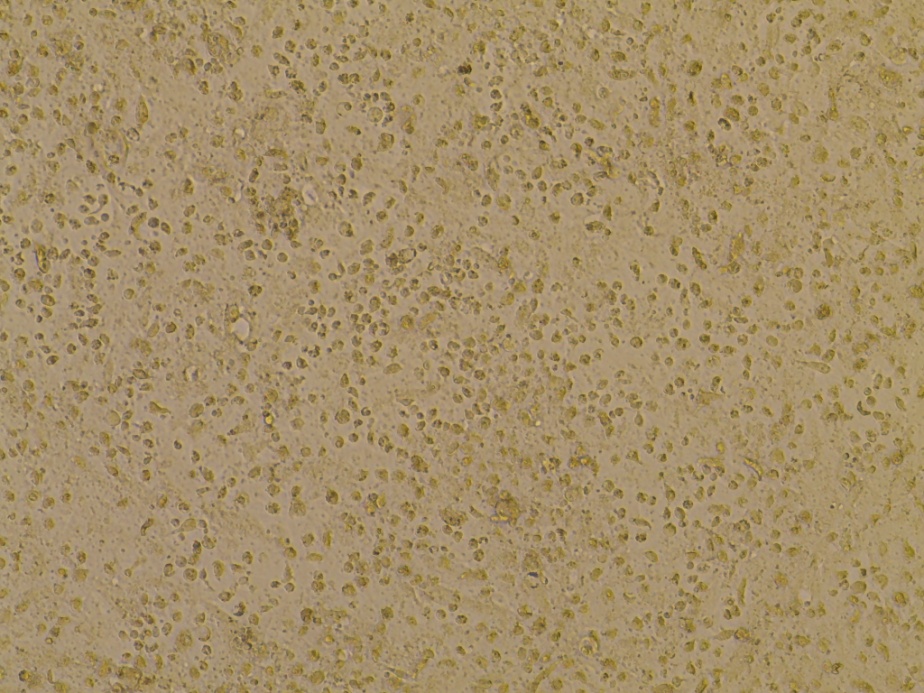 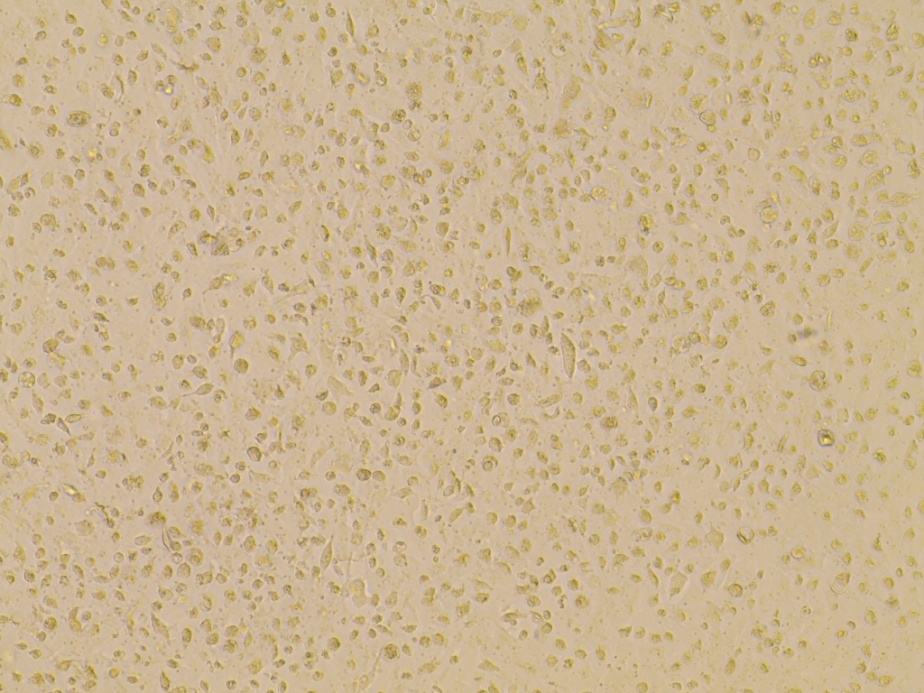 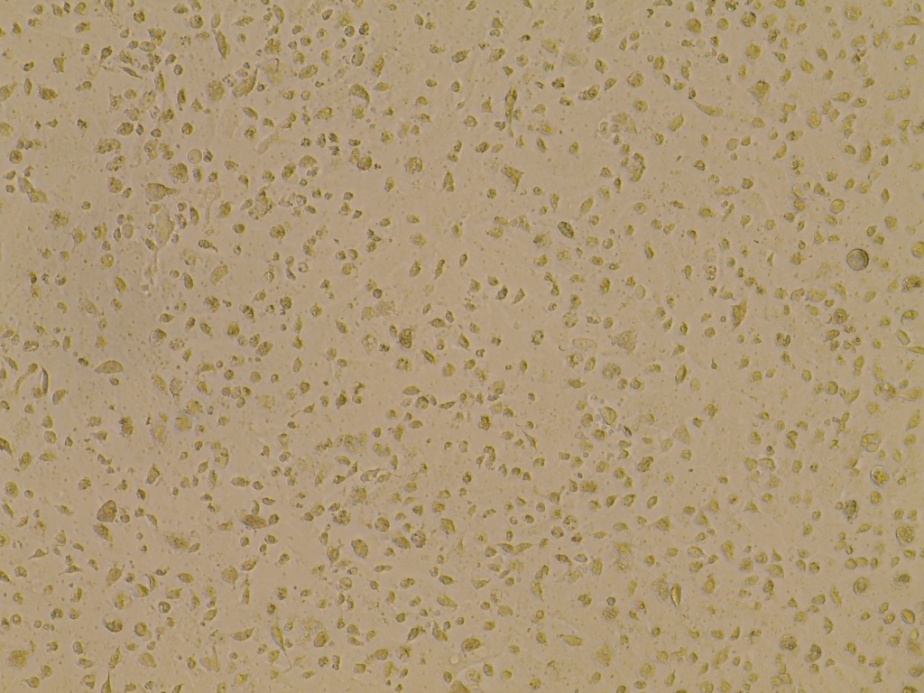 A
B
C
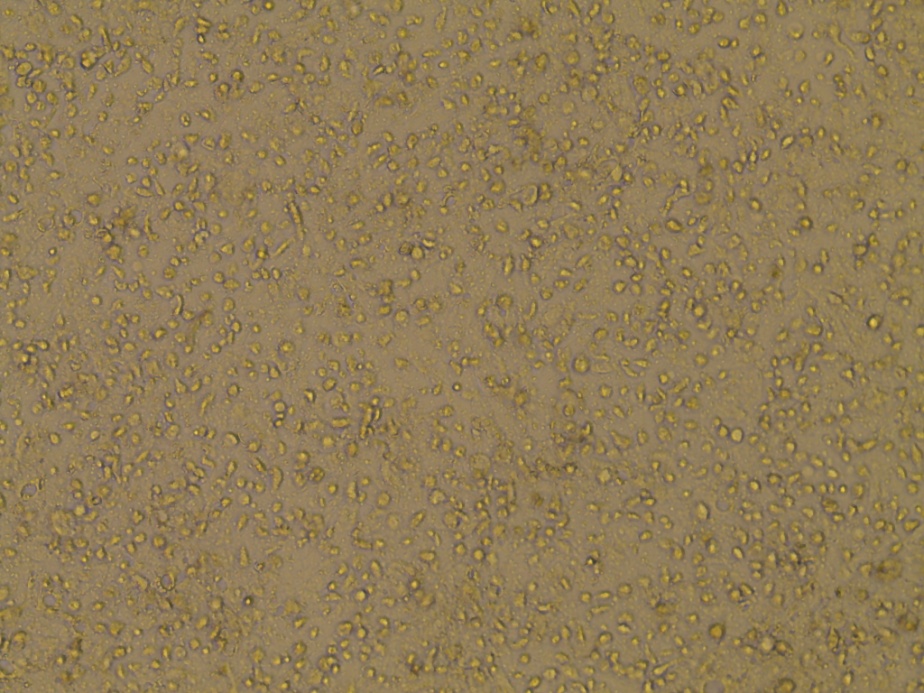 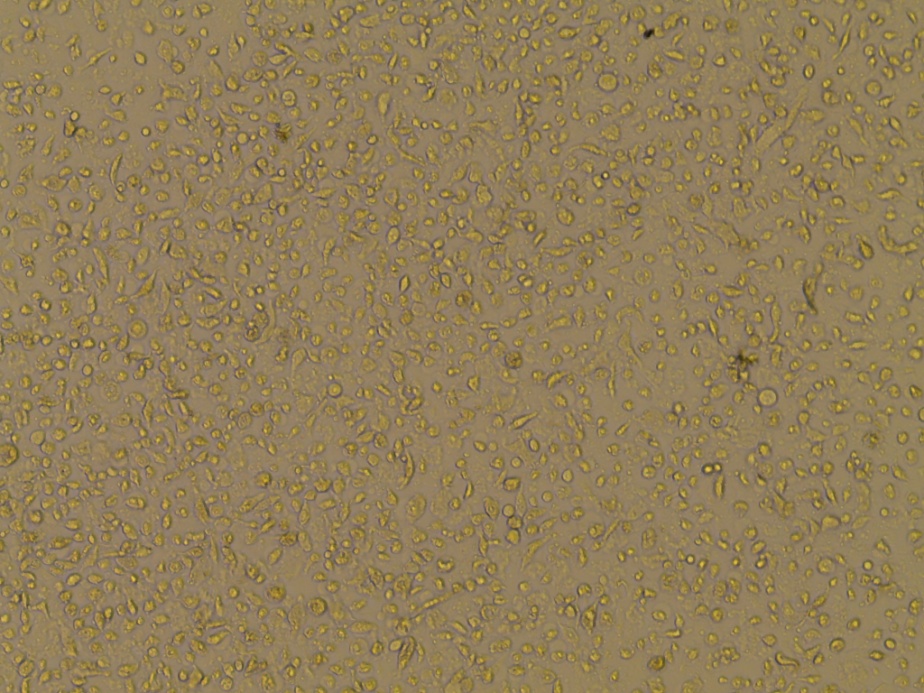 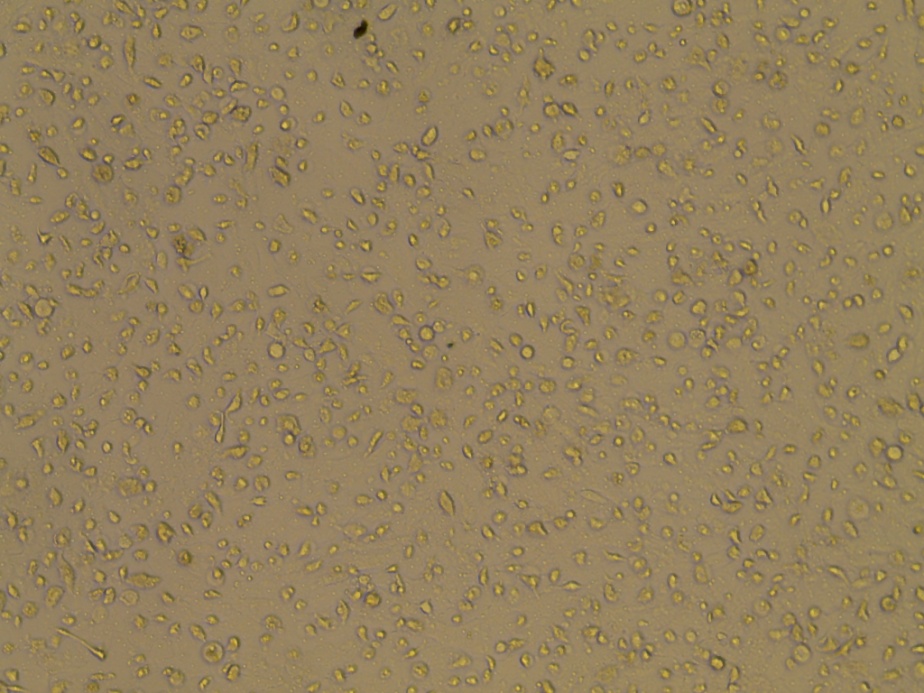 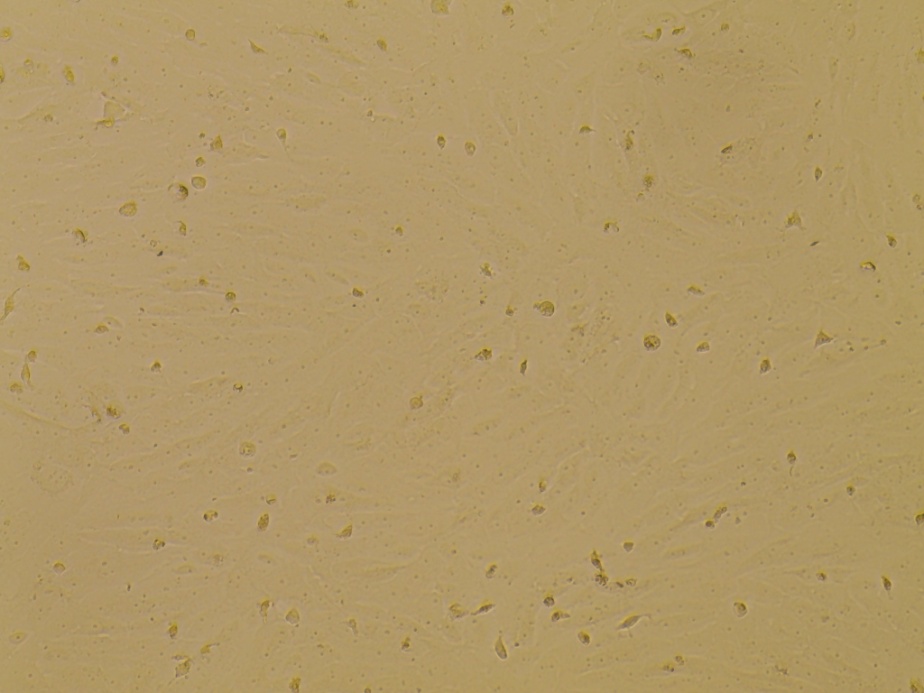 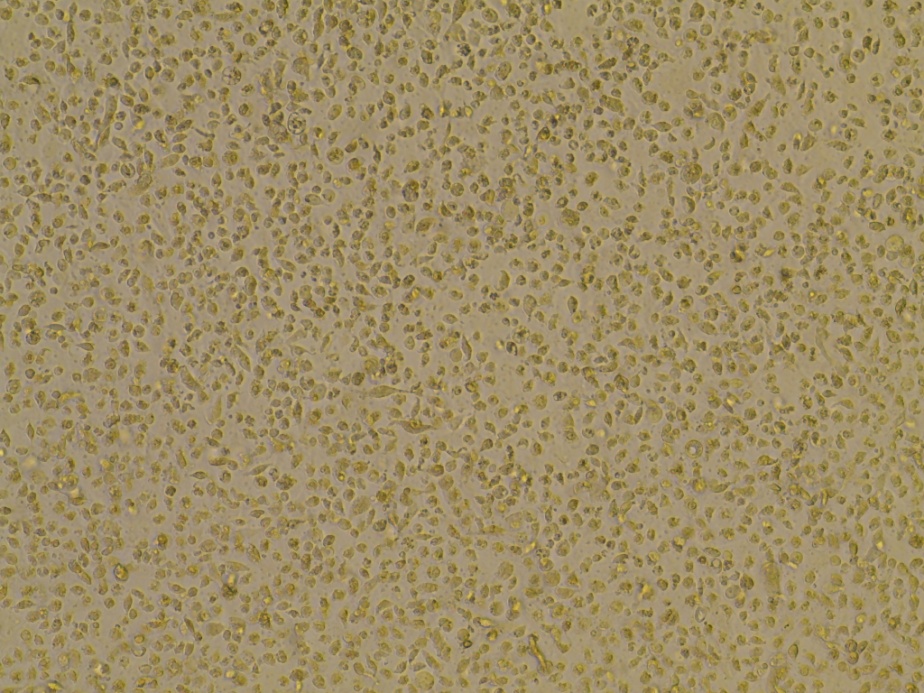 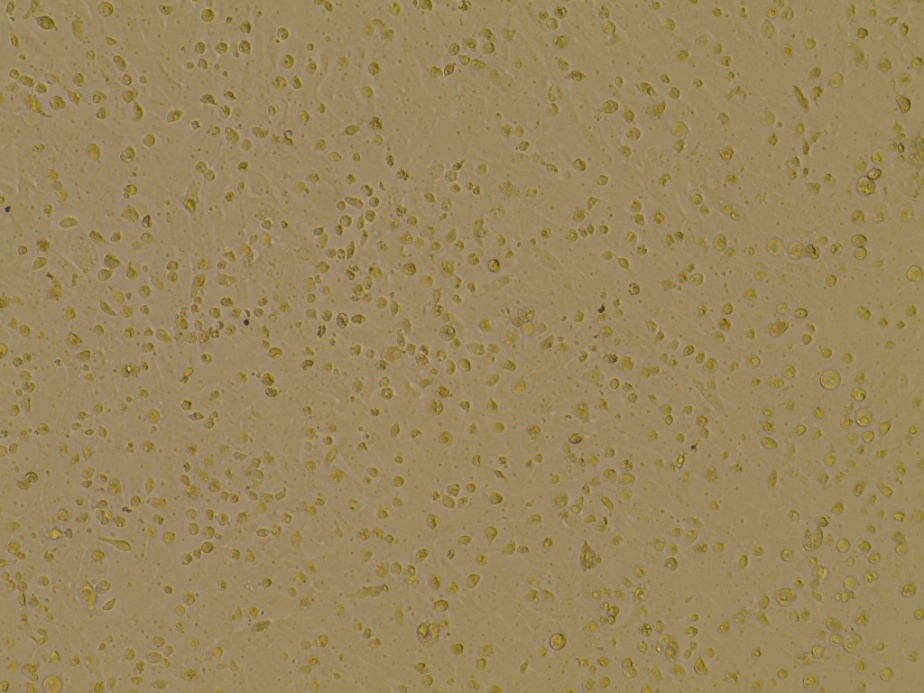 F
E
D
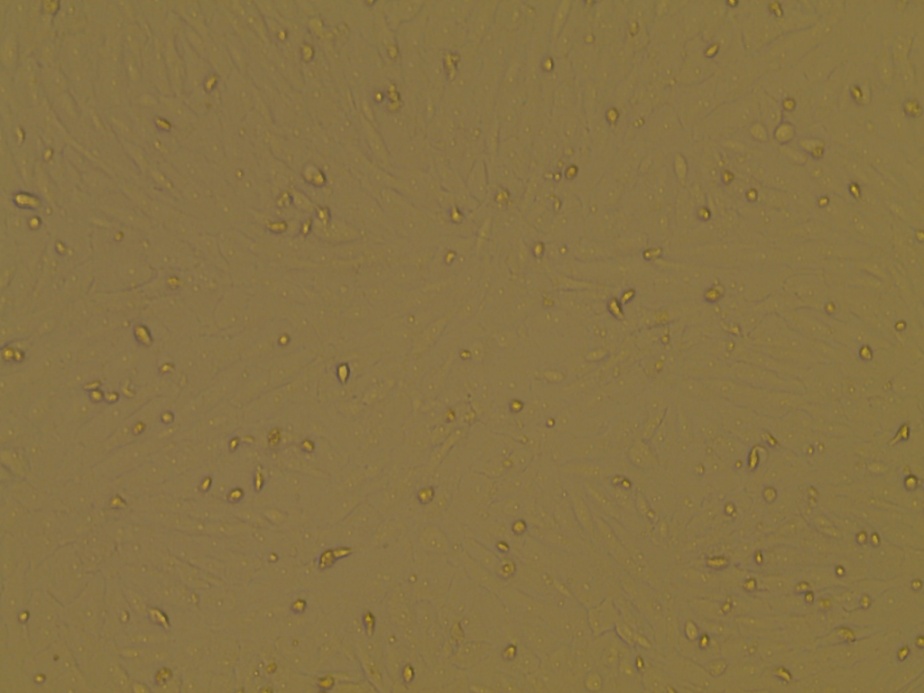 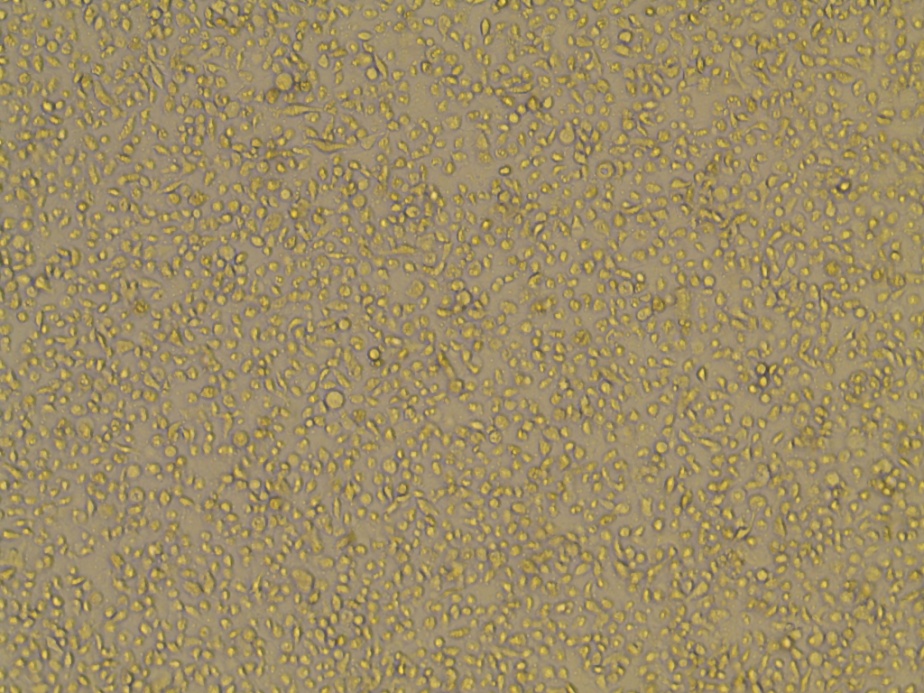 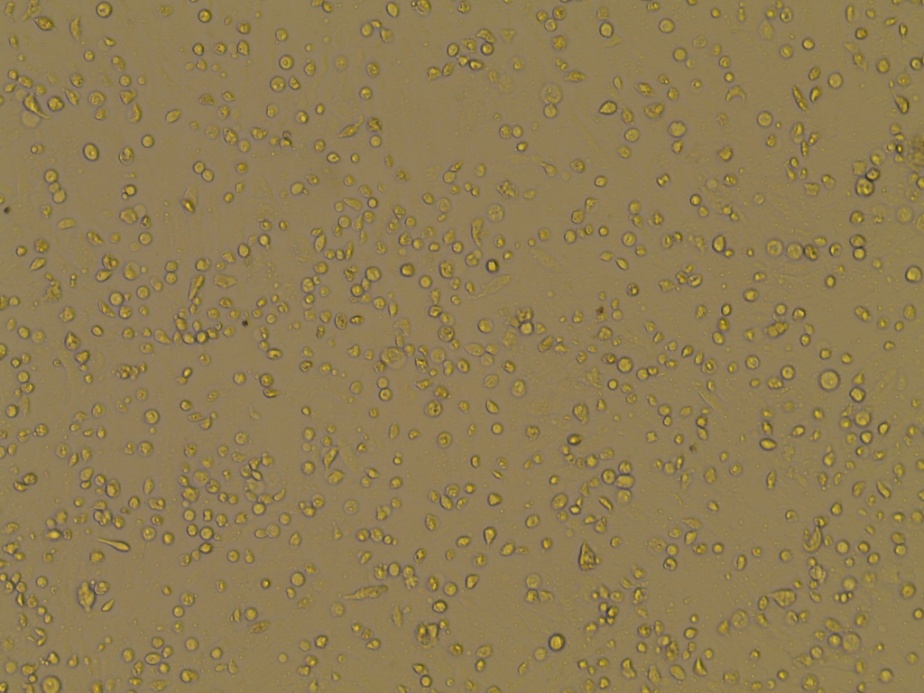 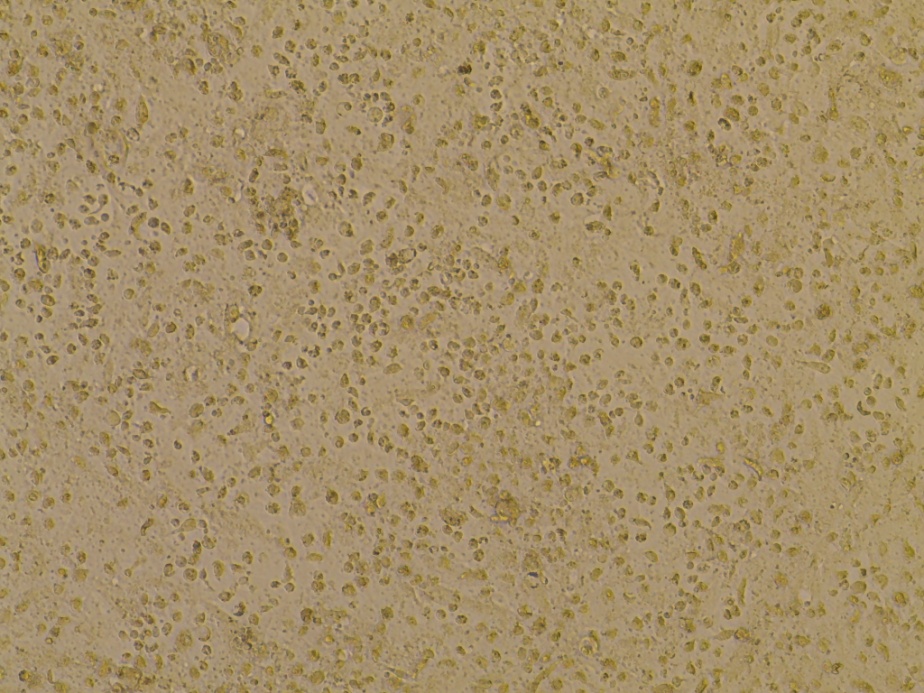 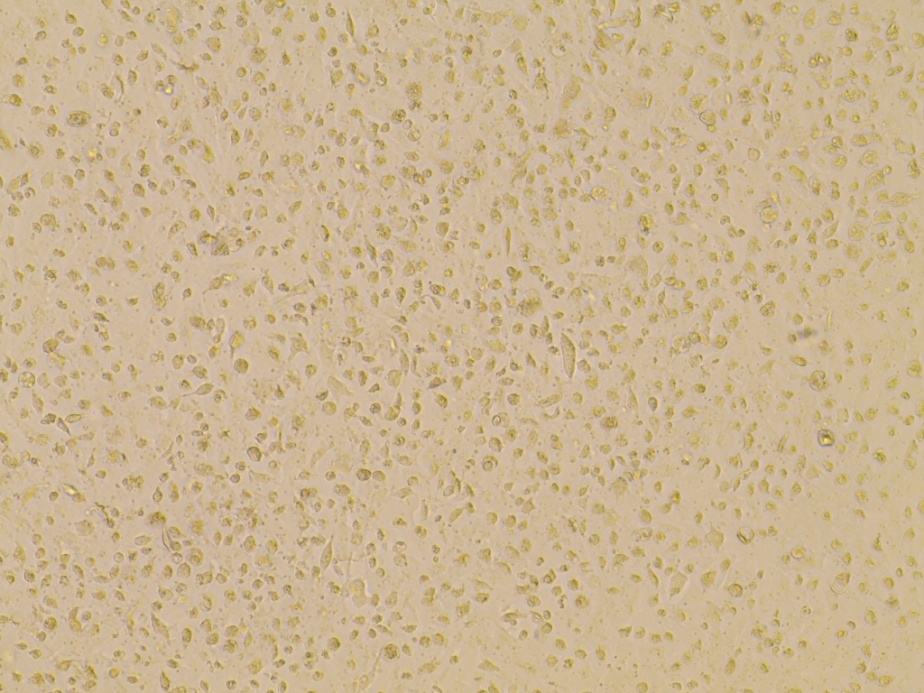 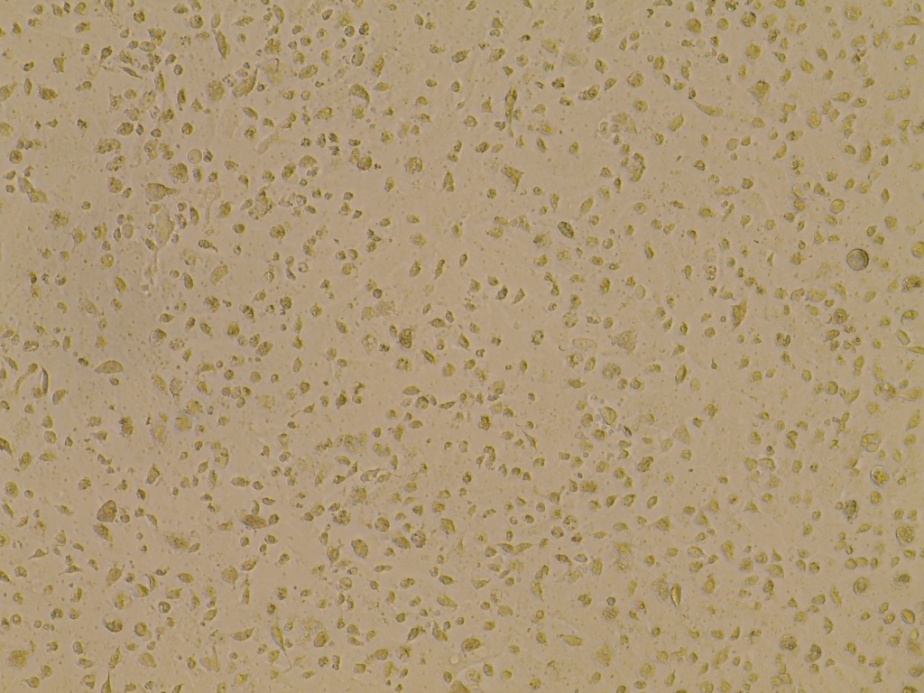 A
B
C
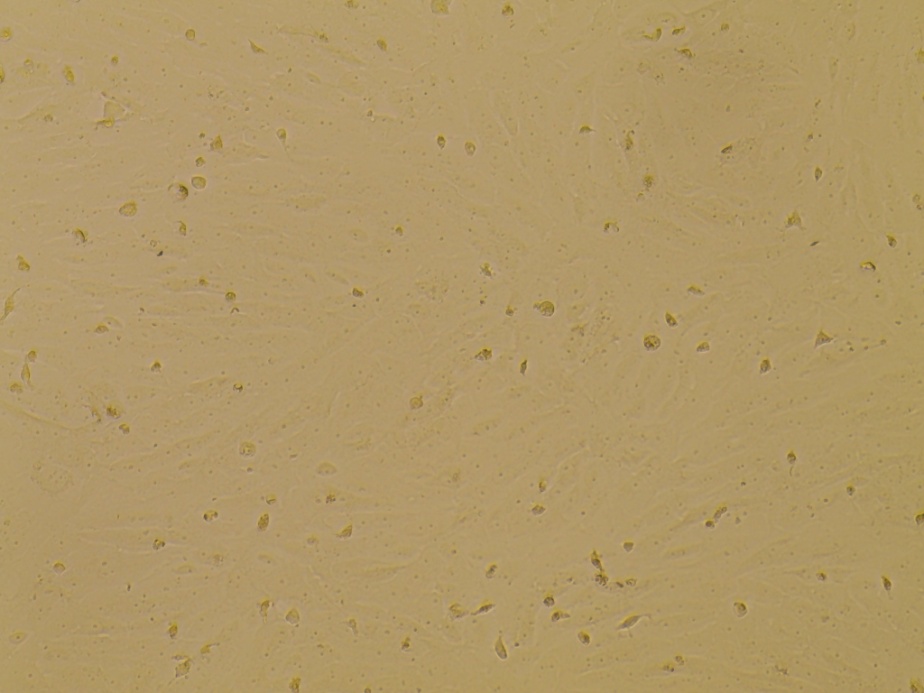 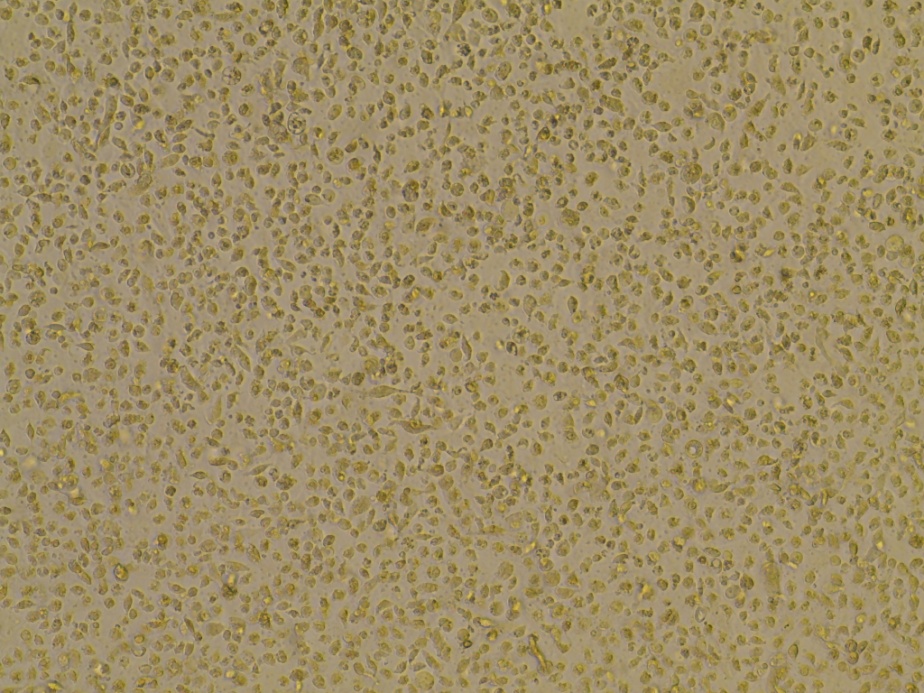 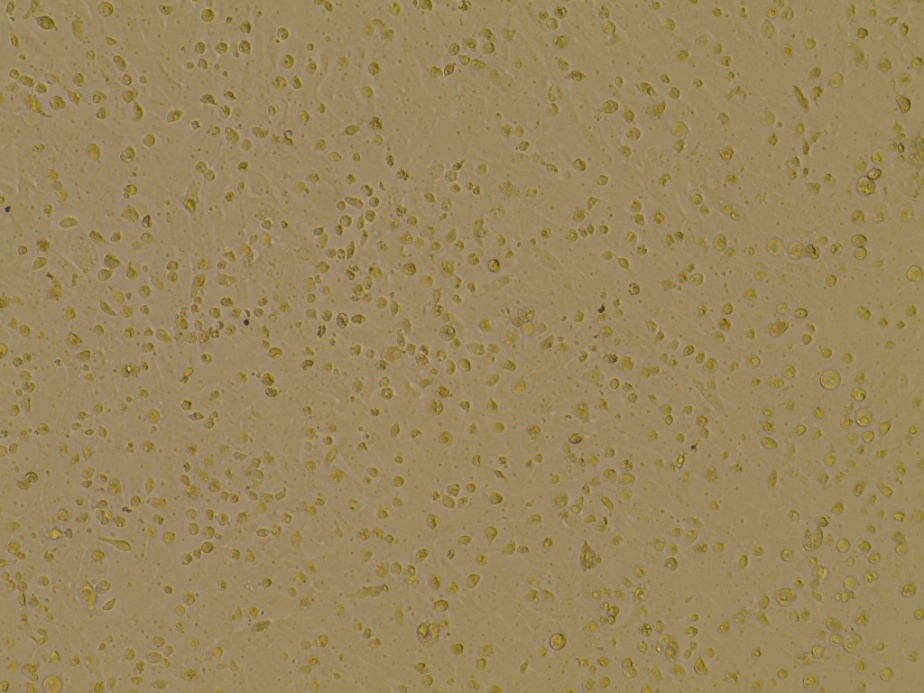 F
E
D
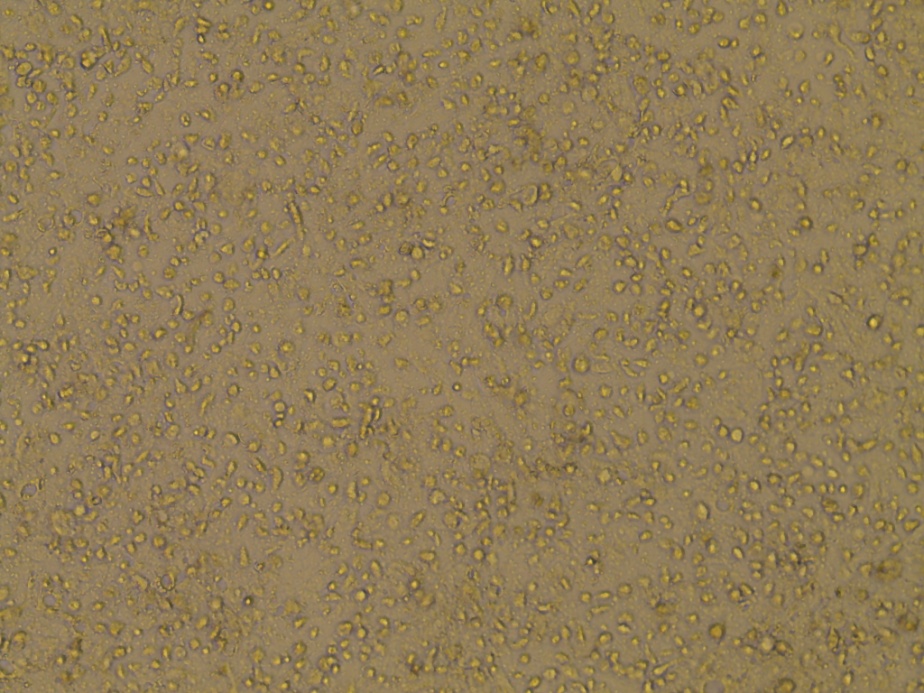 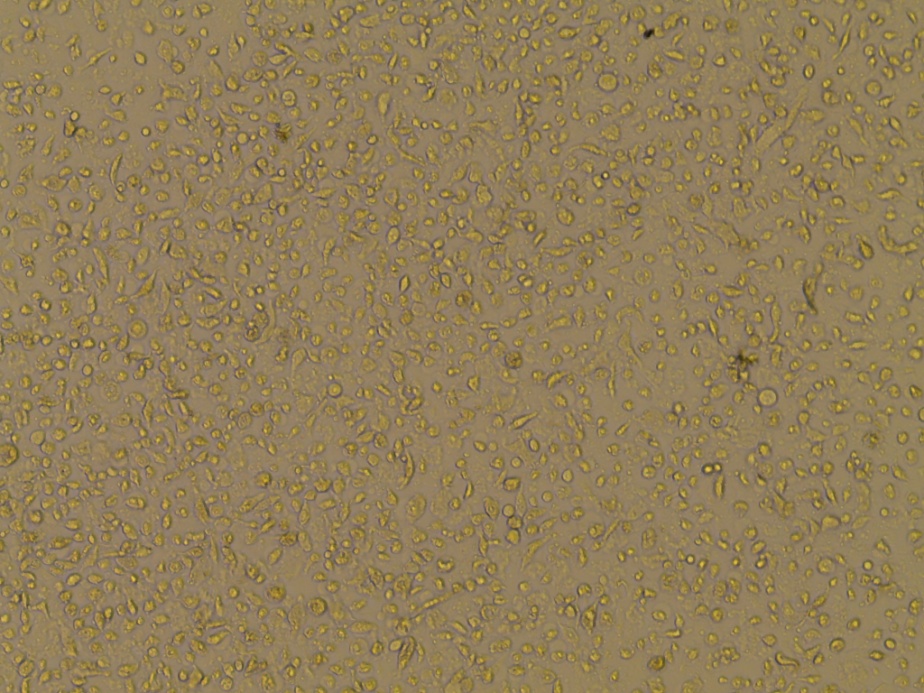 A
B
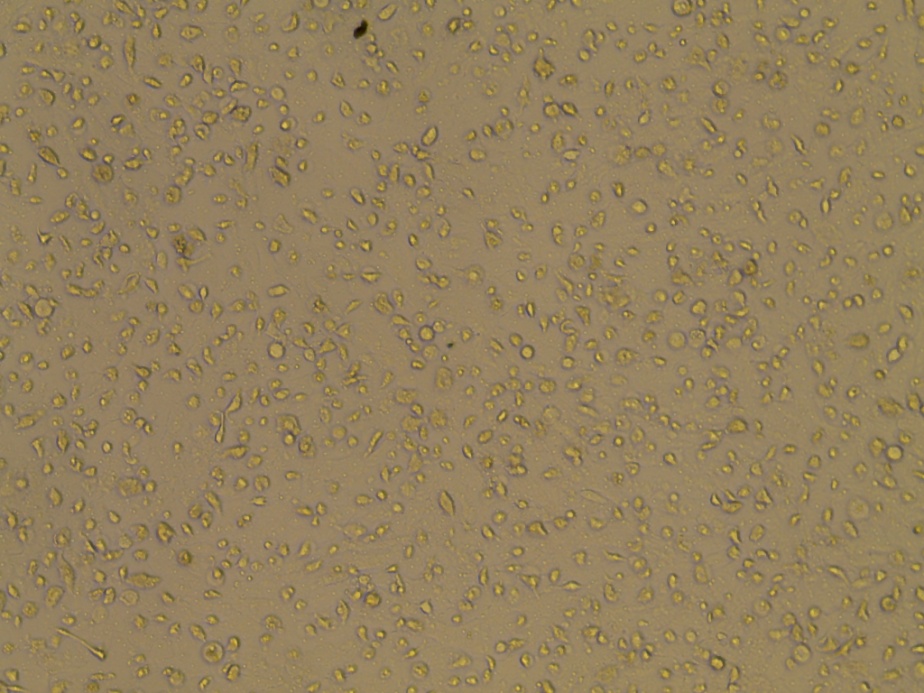 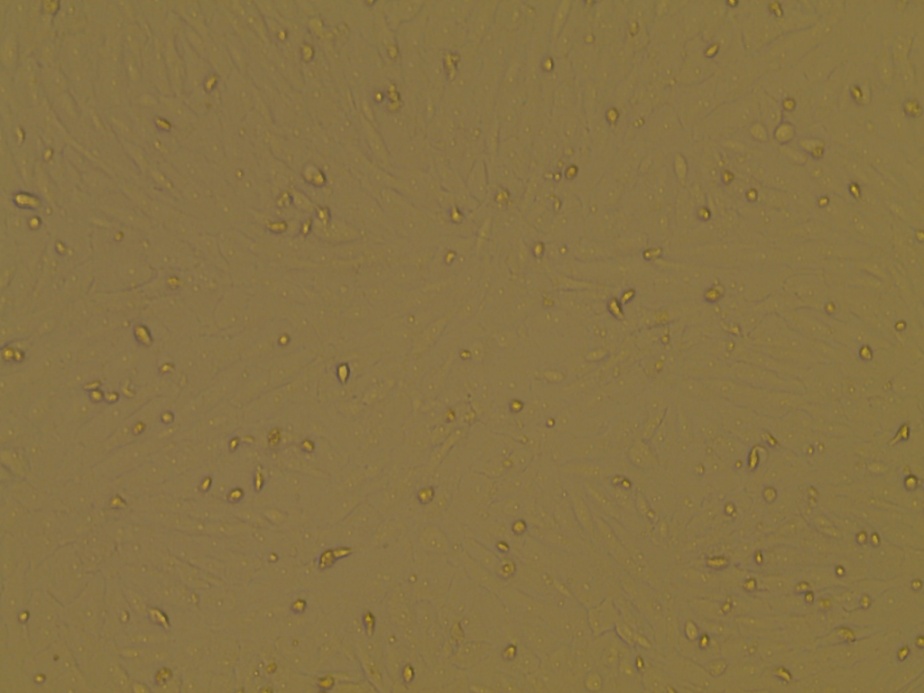 C
D
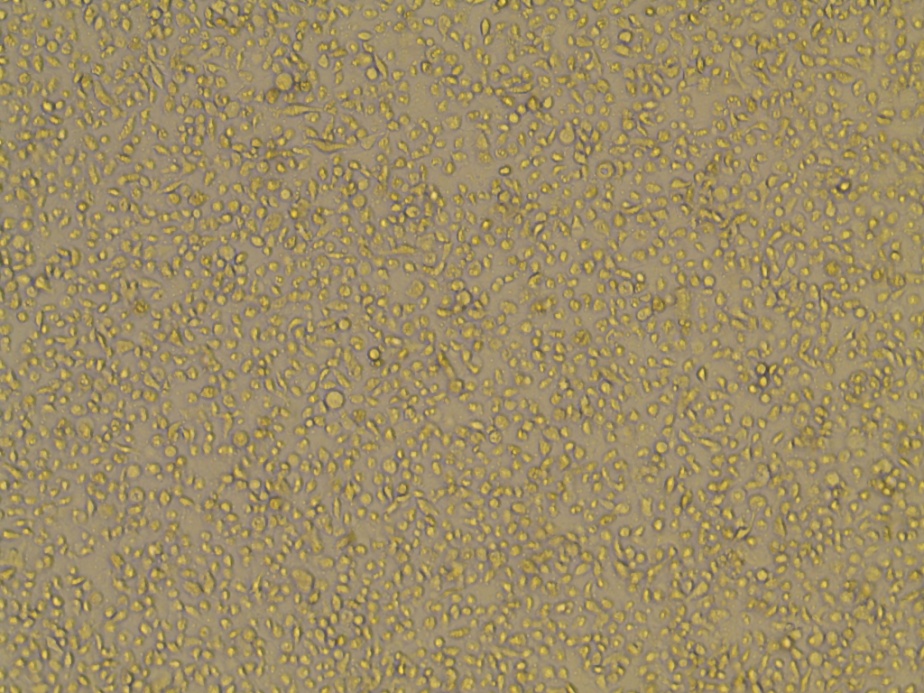 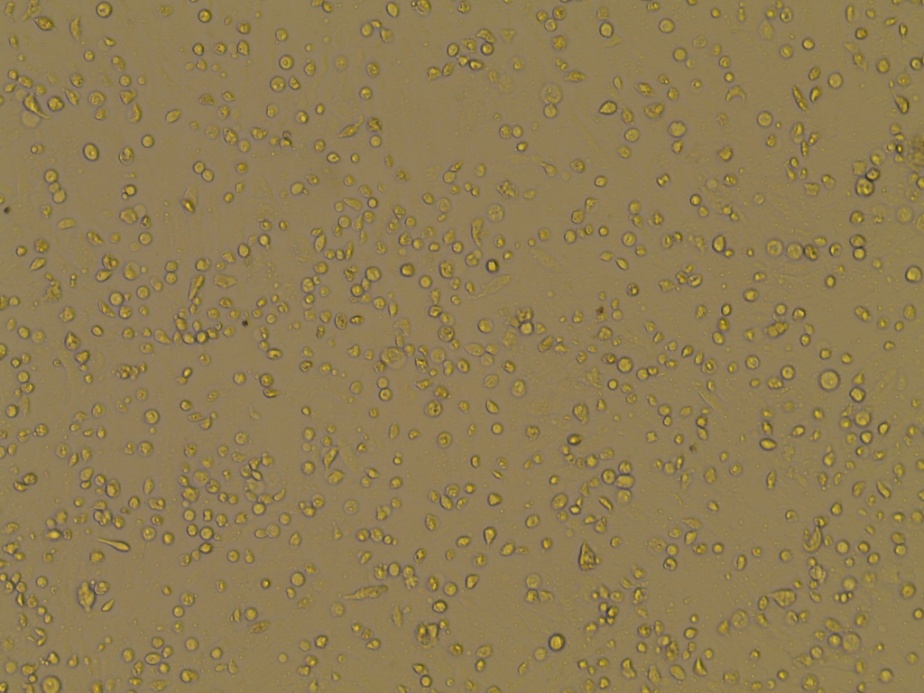 E
F
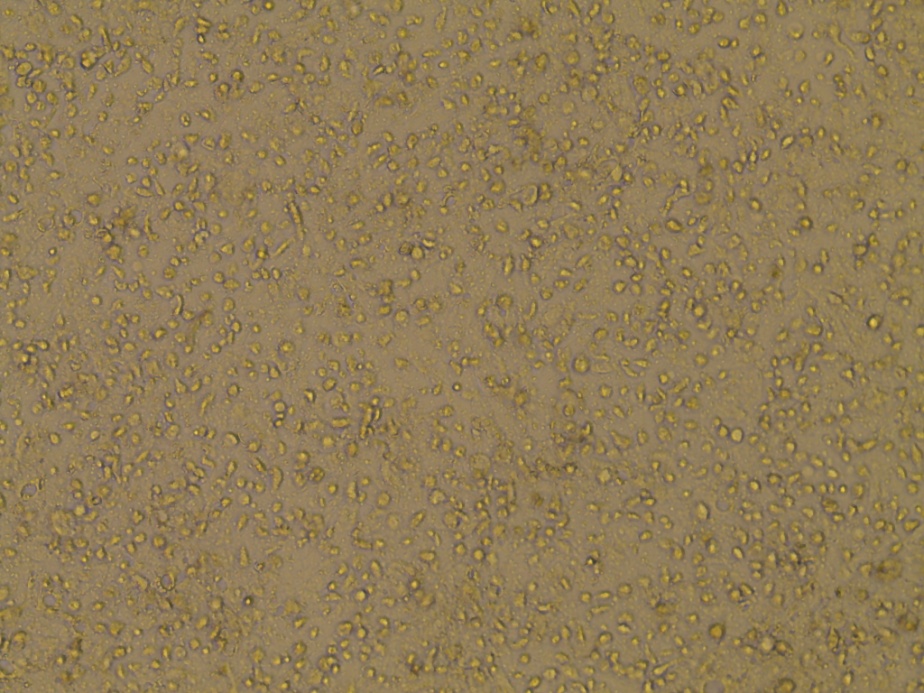 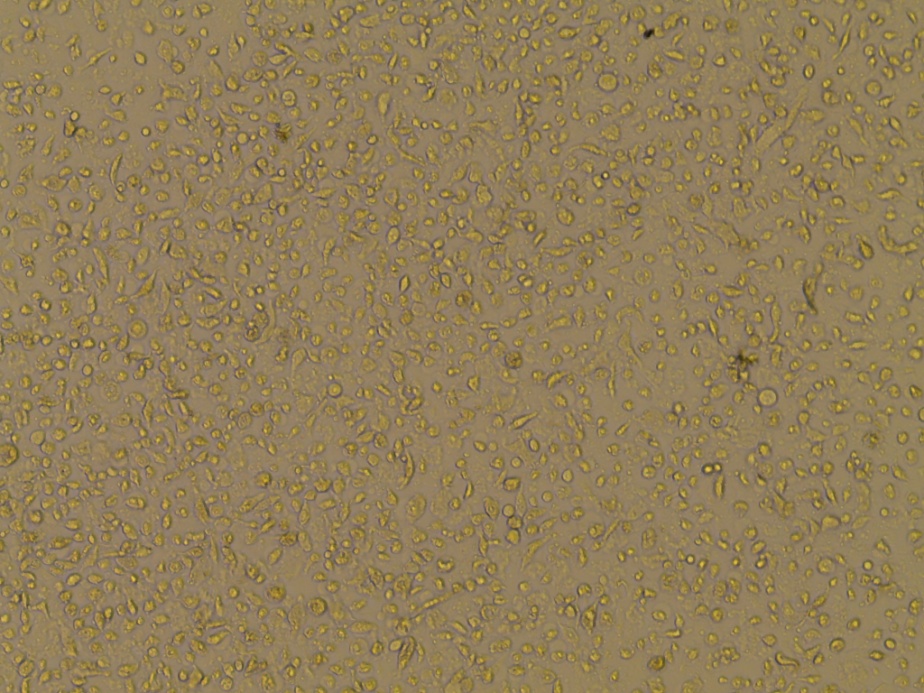 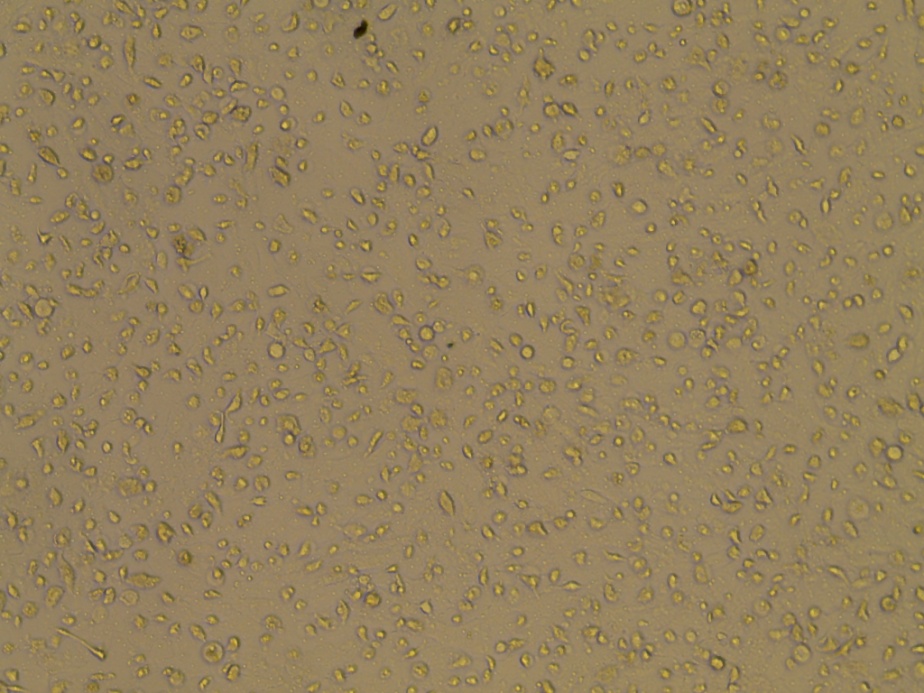 C
B
A
C
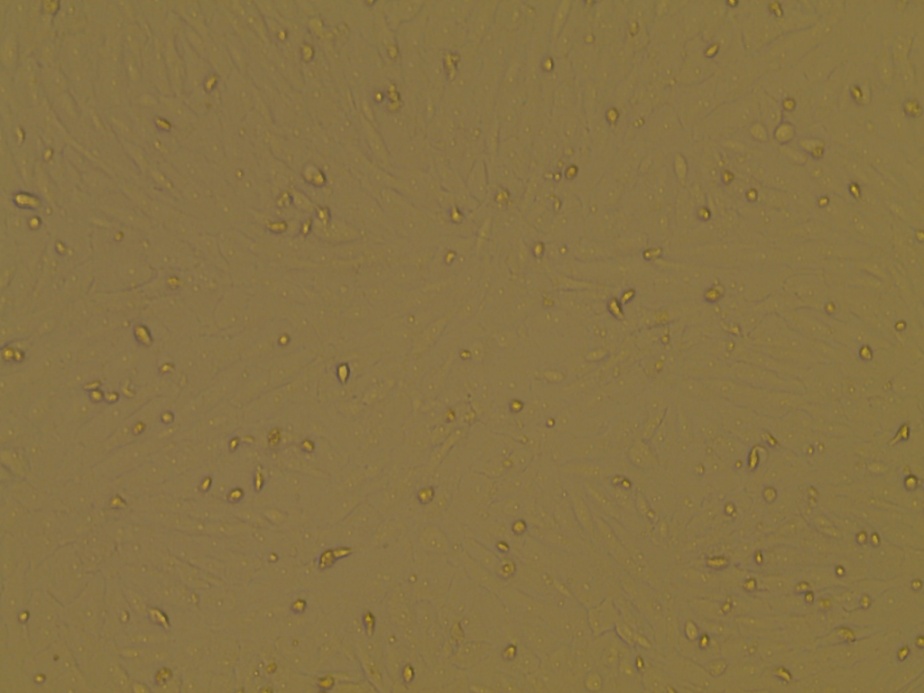 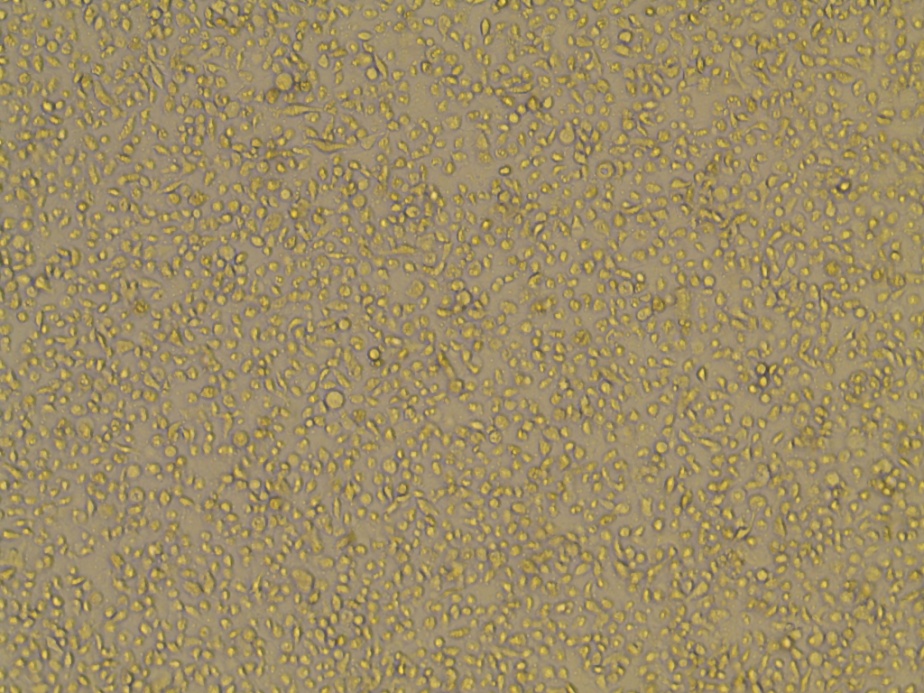 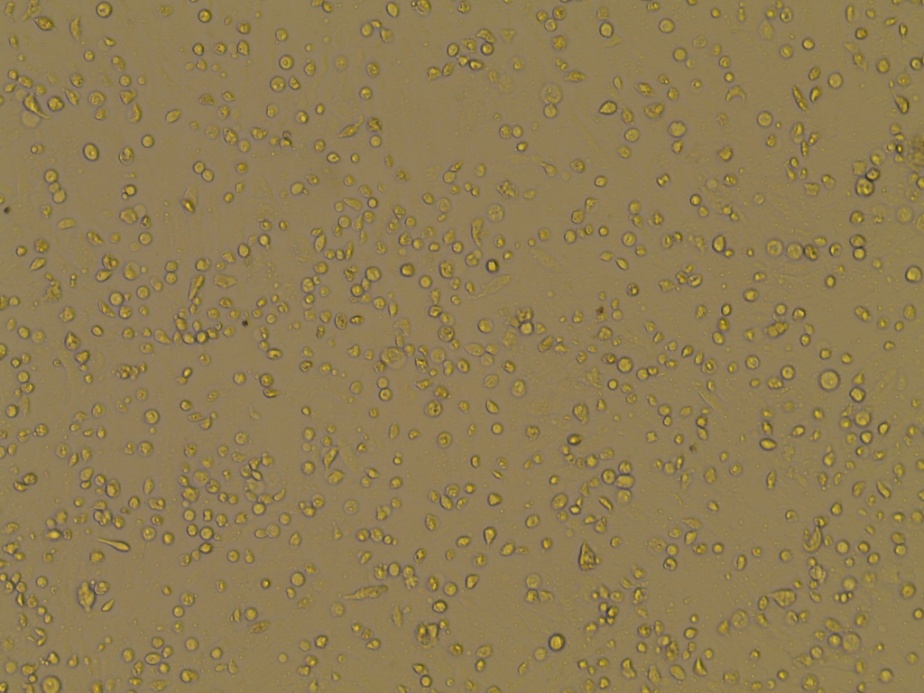 D
E
F
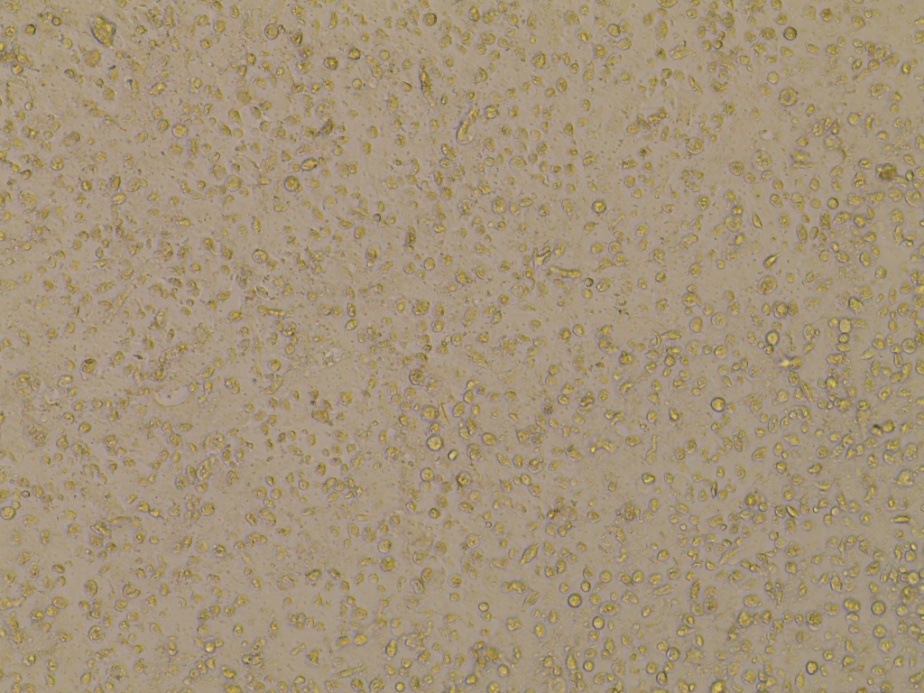 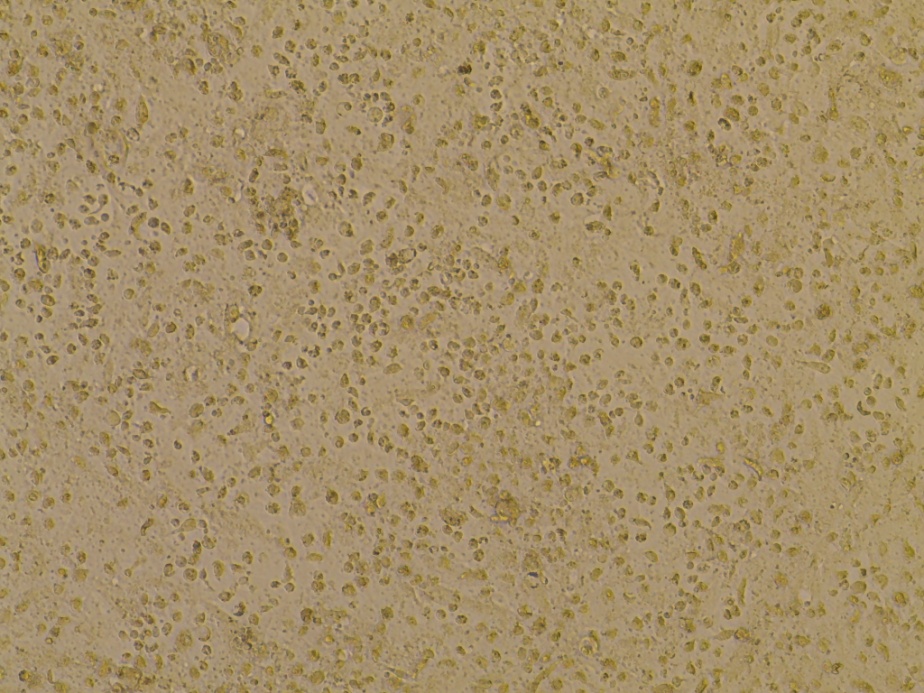 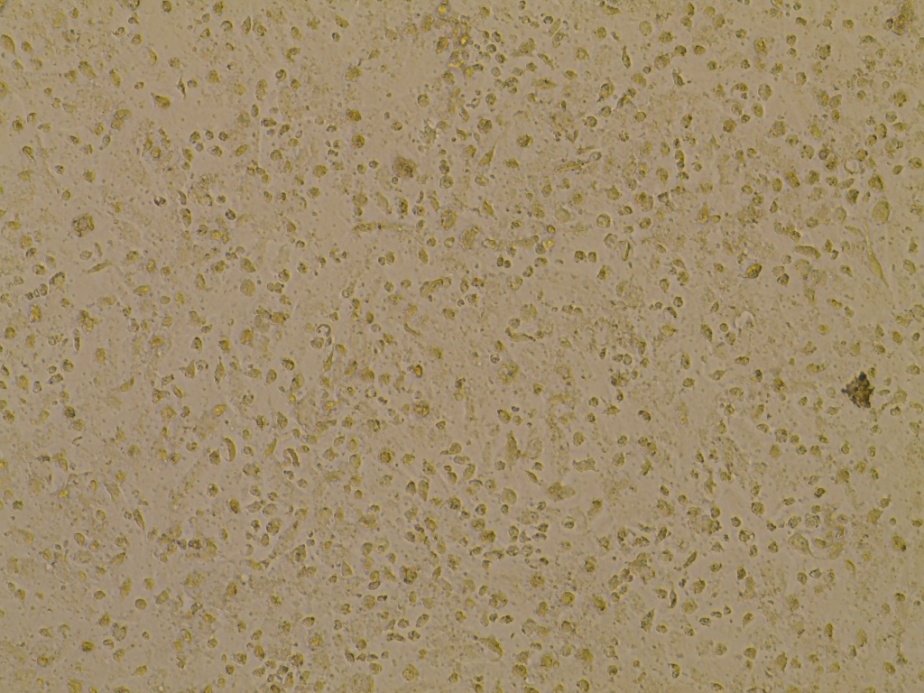 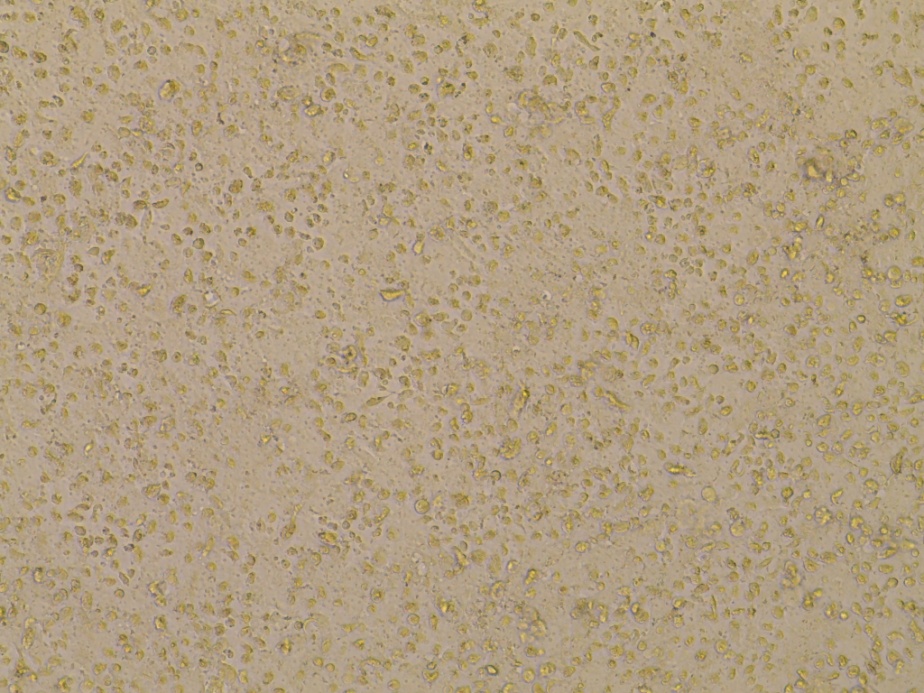 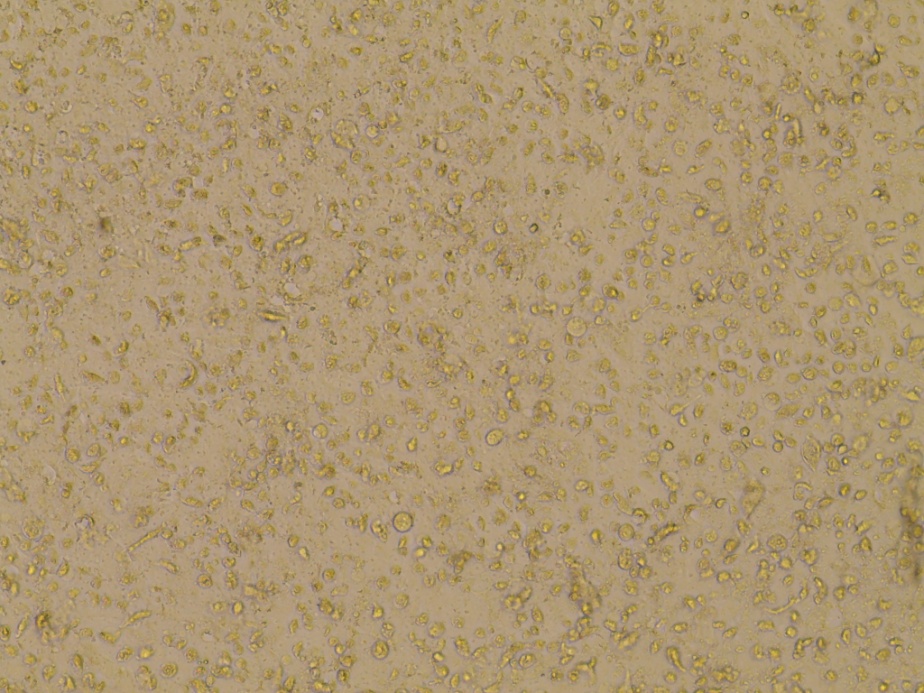 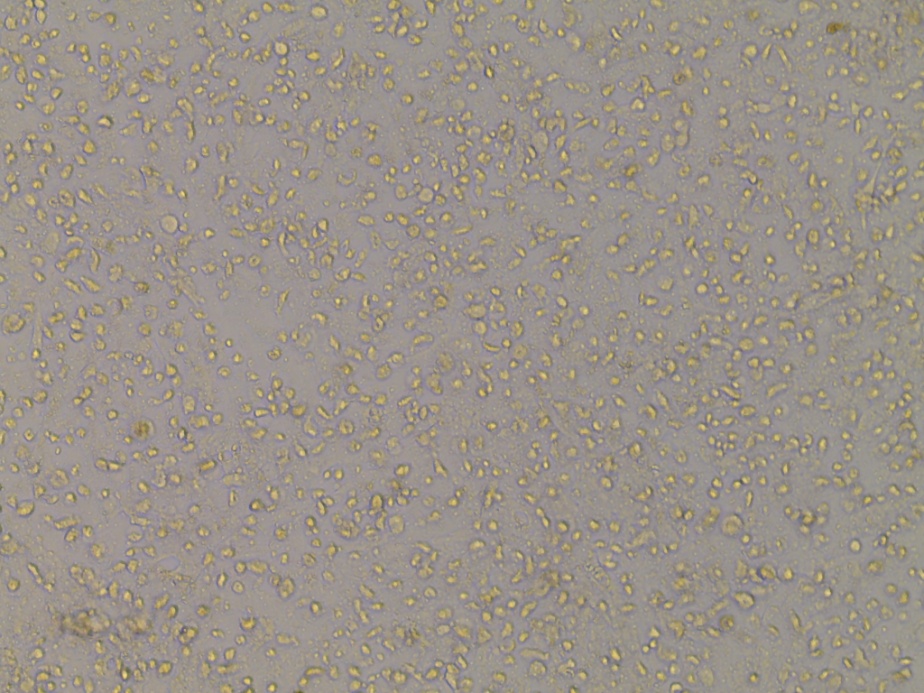 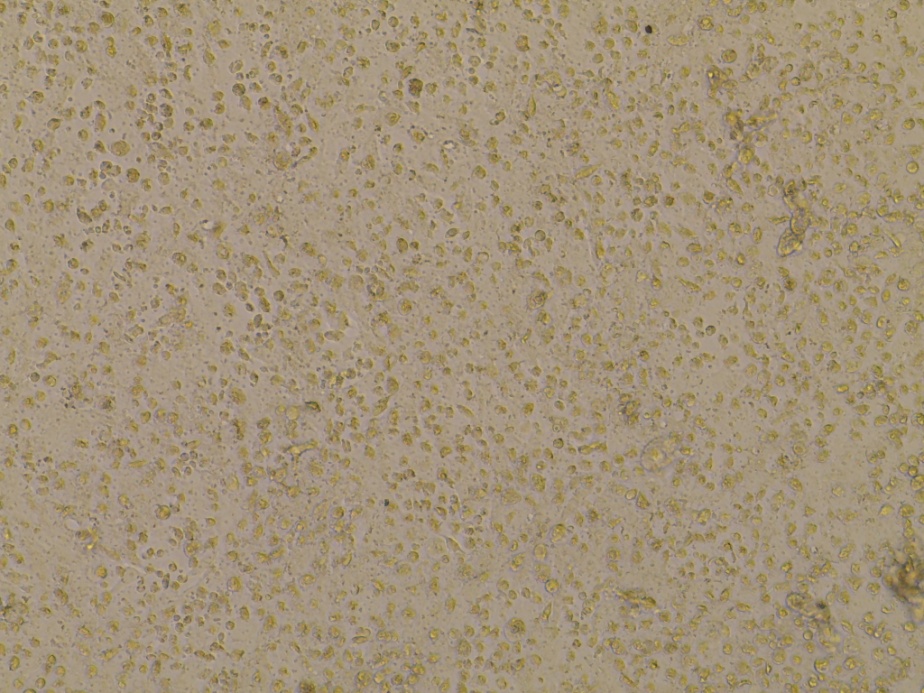 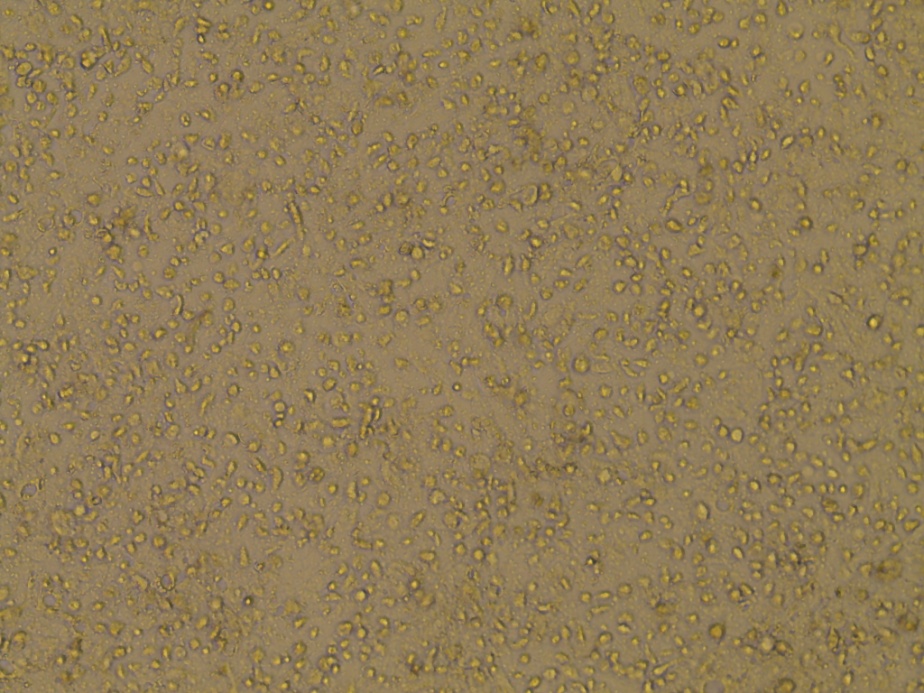 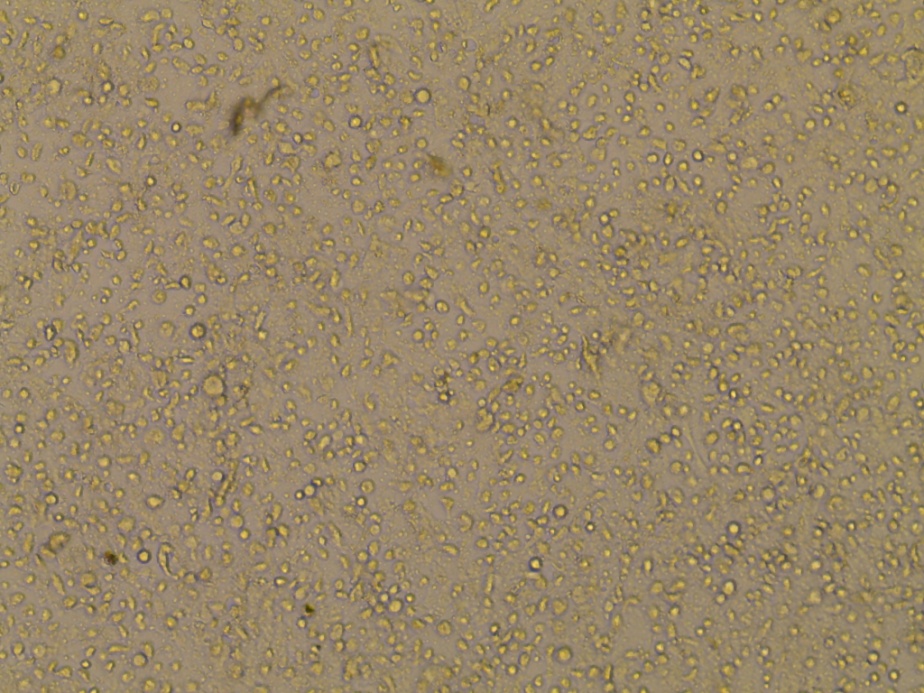 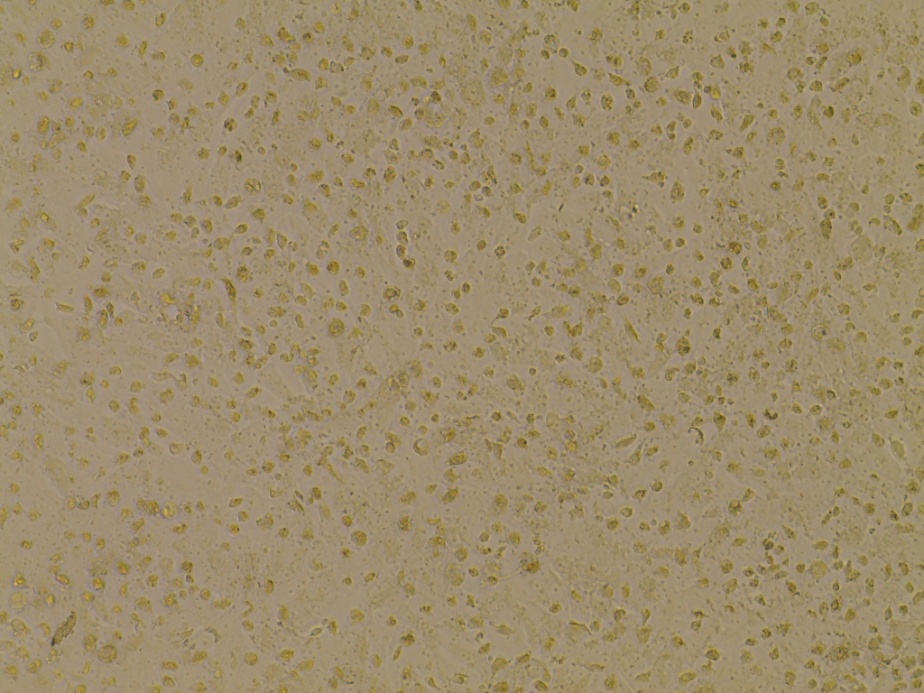 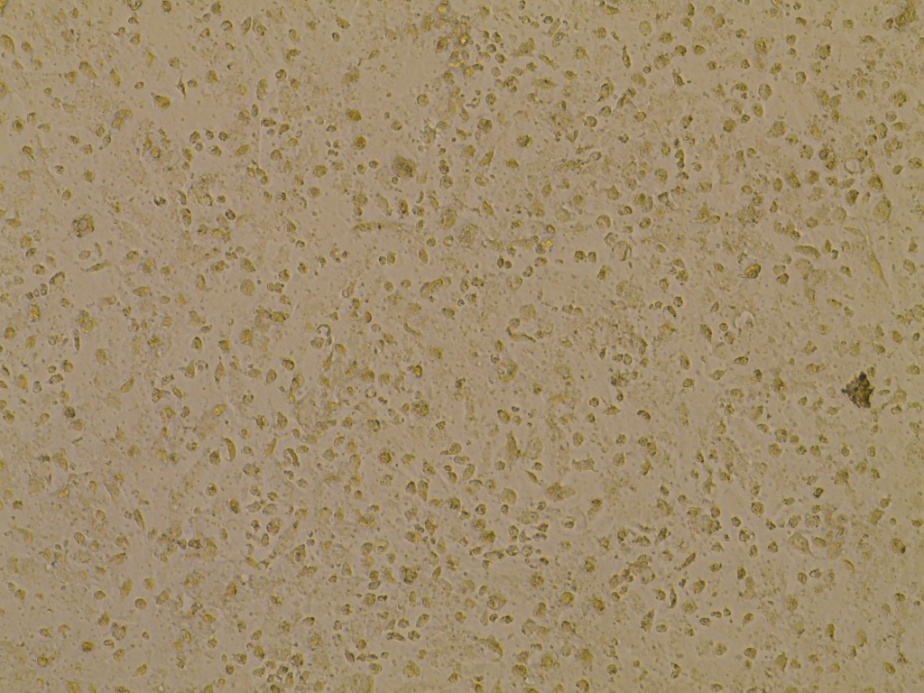 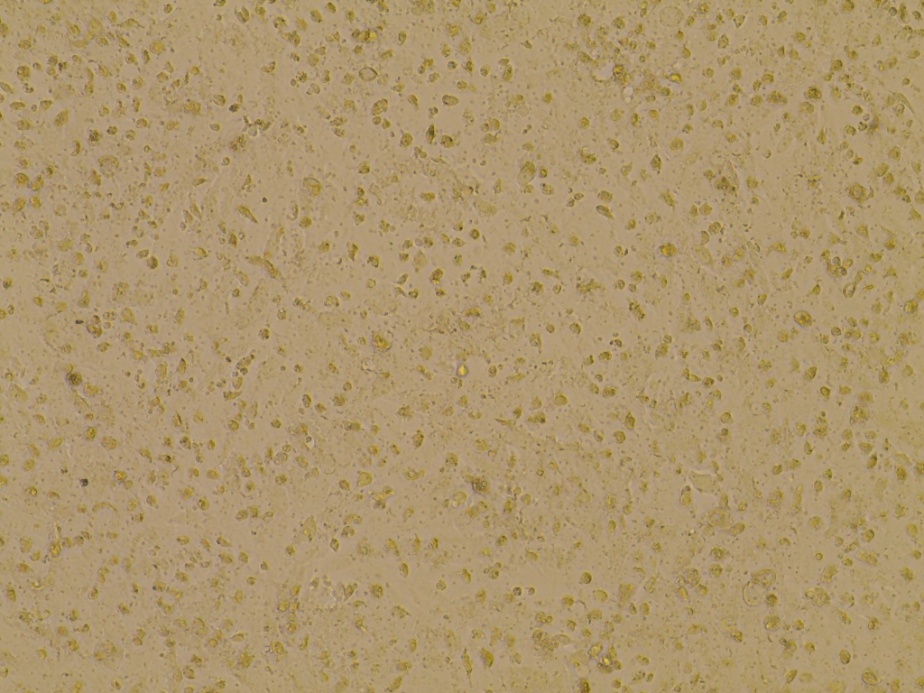 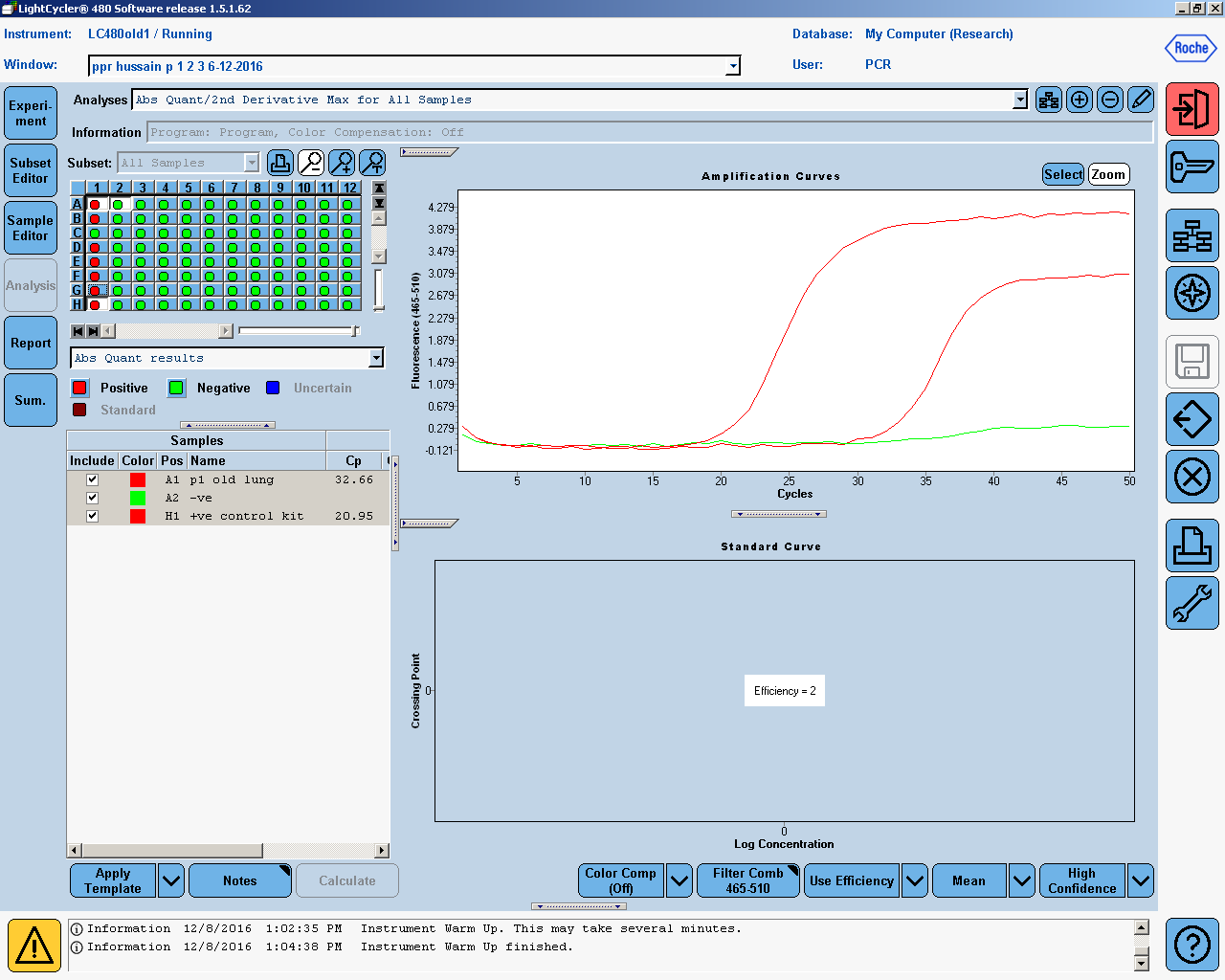 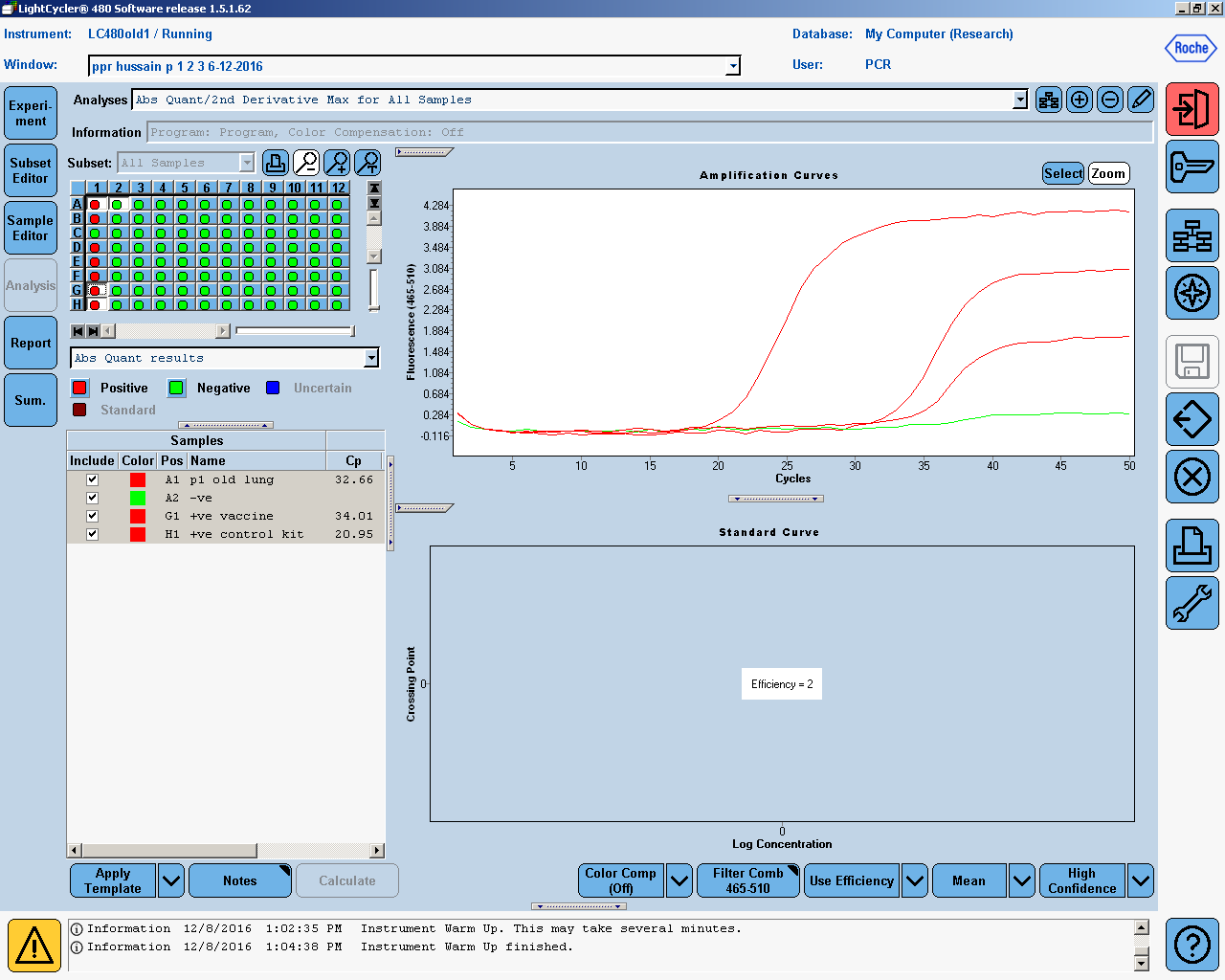 P1 after 4 day 700ul cp 32, 
+ve control cp 20 , -ve control
P1 after 4 day 700ul cp 32, Vaccine cp 34
+ve control cp 20 , -ve control
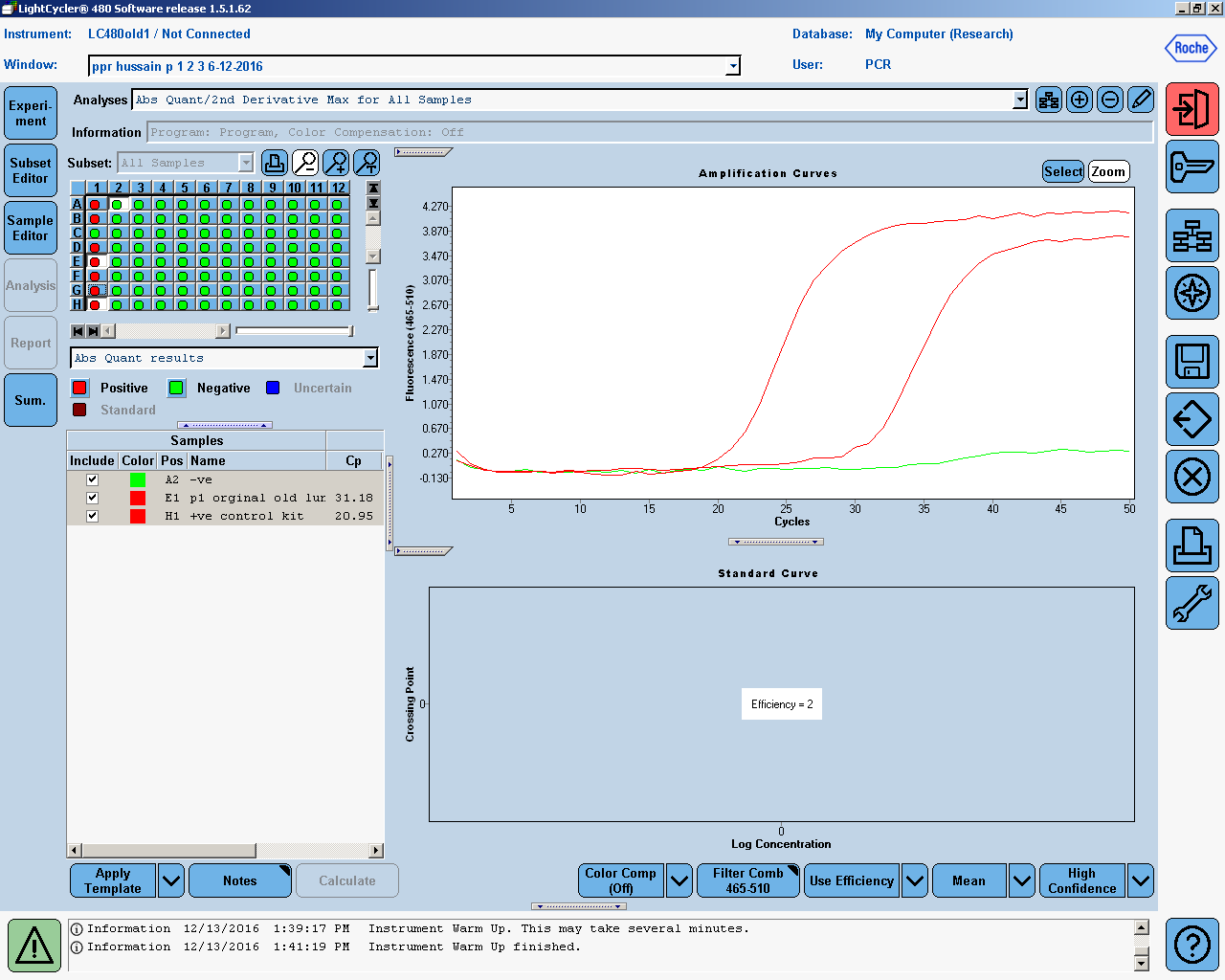 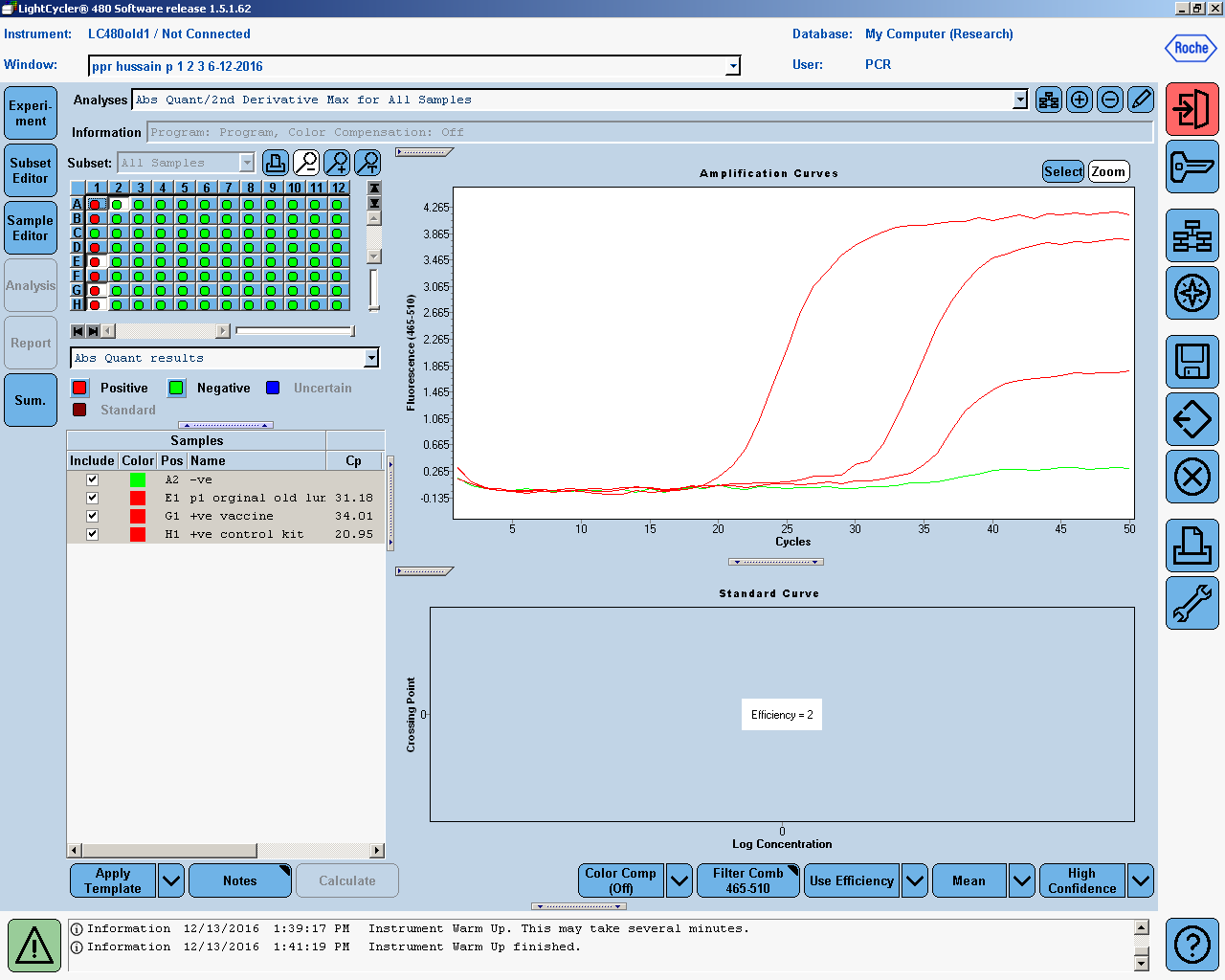 P1 after 4 day 700ul cp 31, Vaccine cp 34
+ve control cp 20 , -ve control
P1 after 4 day 700ul cp 31, 
+ve control cp 20 , -ve control
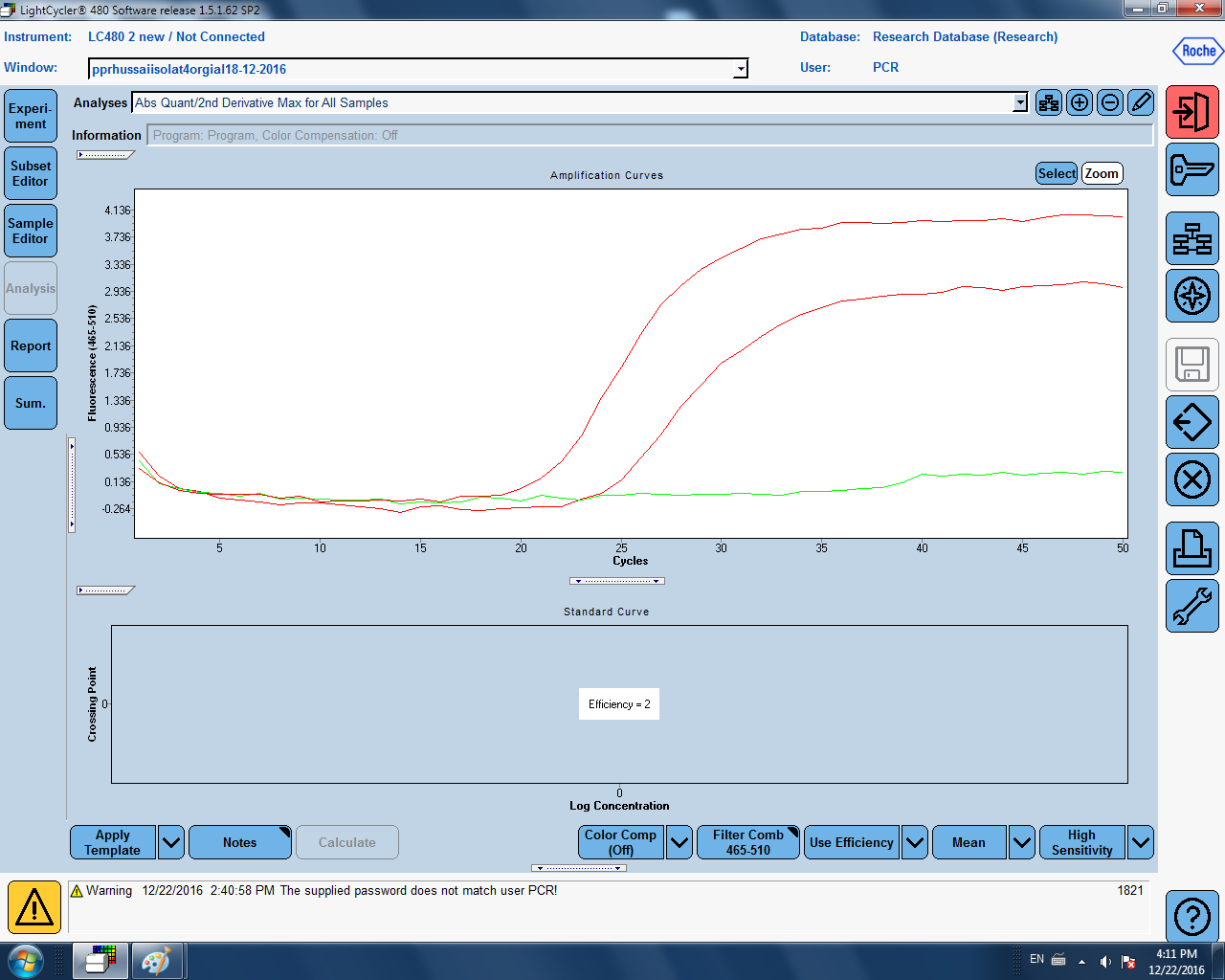 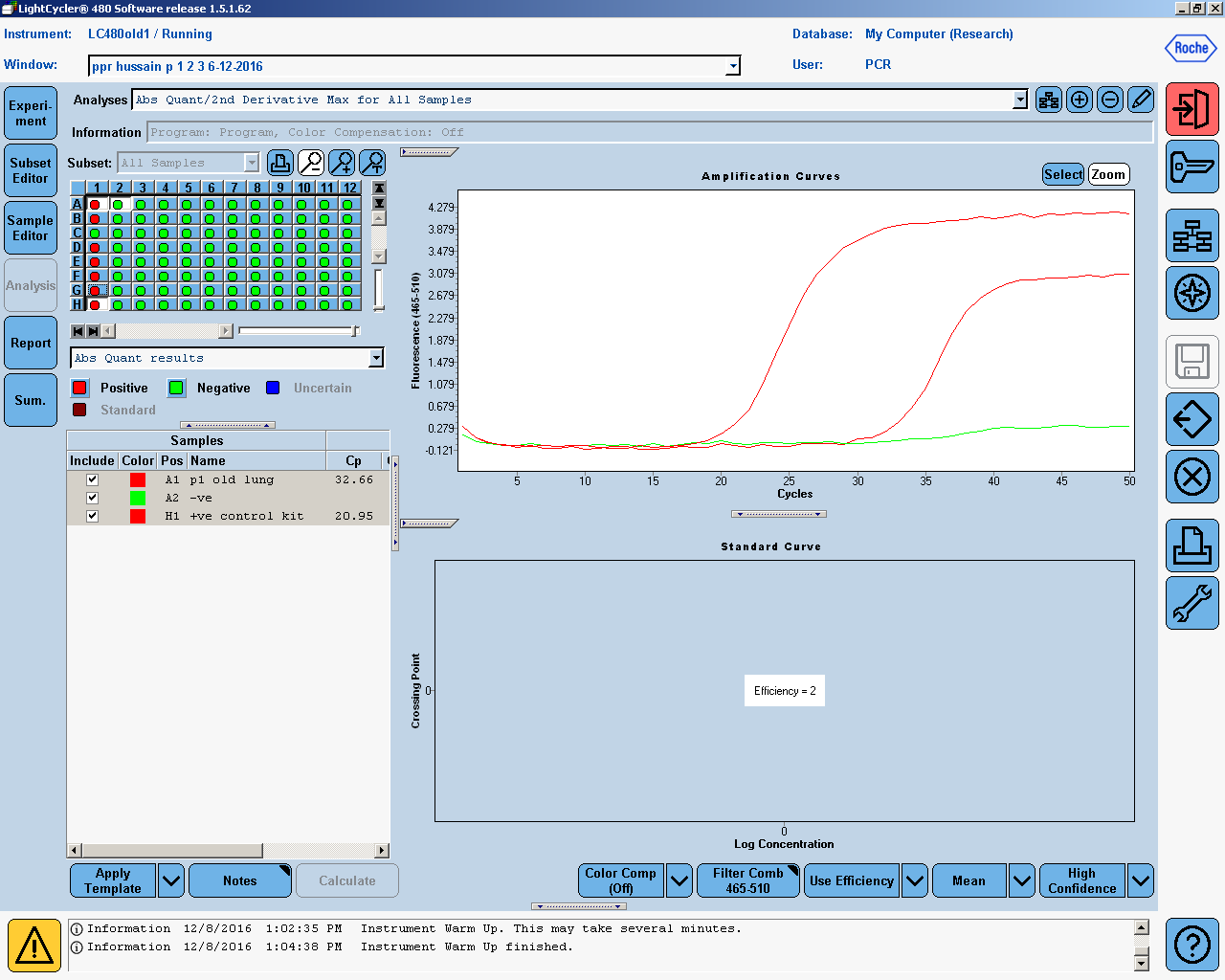 Original lung sample cp 23, +ve control cp 21 , -ve control
P1 after 4 day 700ul cp 32, +ve control cp 20 , -ve control
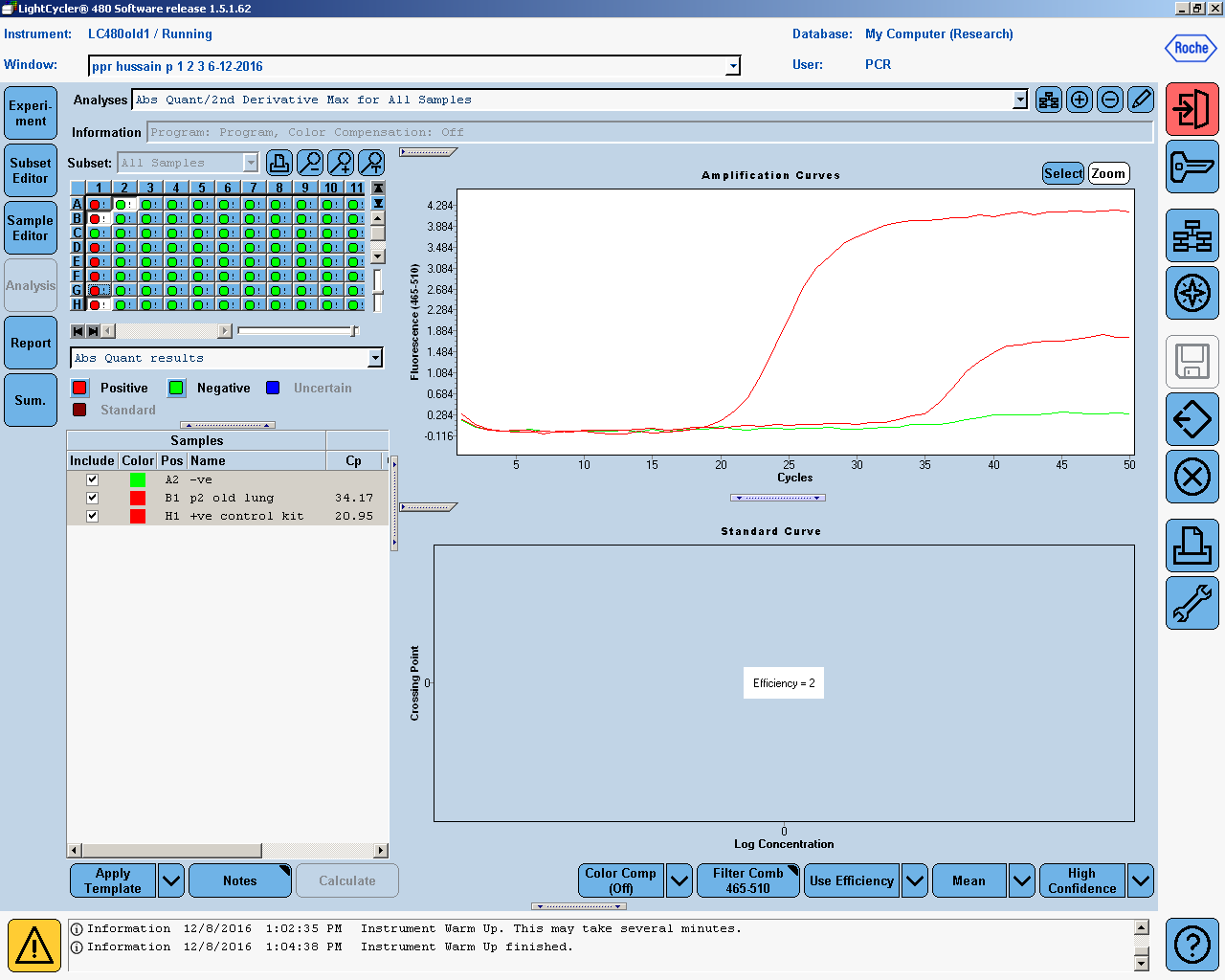 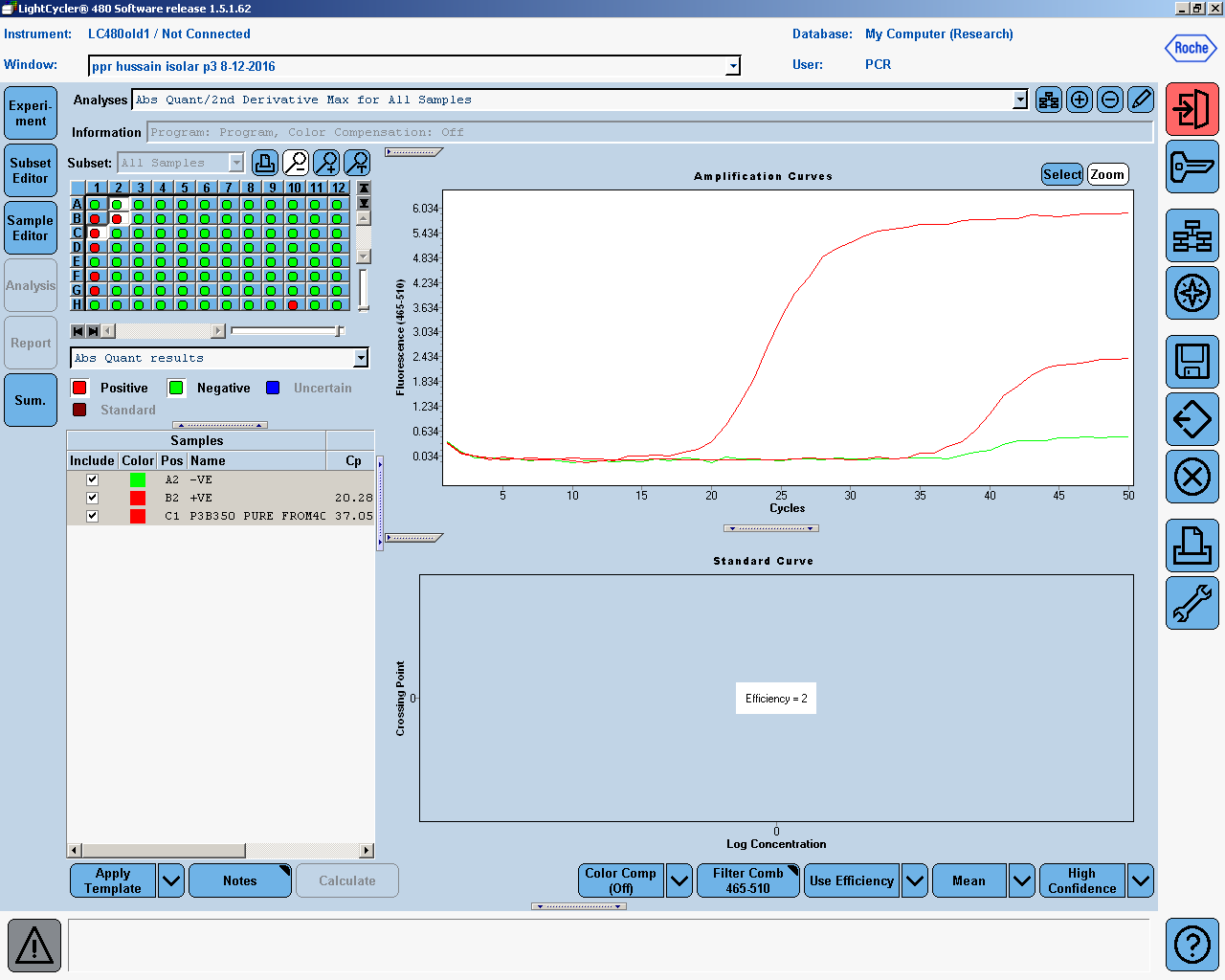 P2 after 4 day 700ul cp 34, +ve control cp 20 , -ve control
P3 after 4 day 700ul cp 37,+ve control cp 20 , -ve control
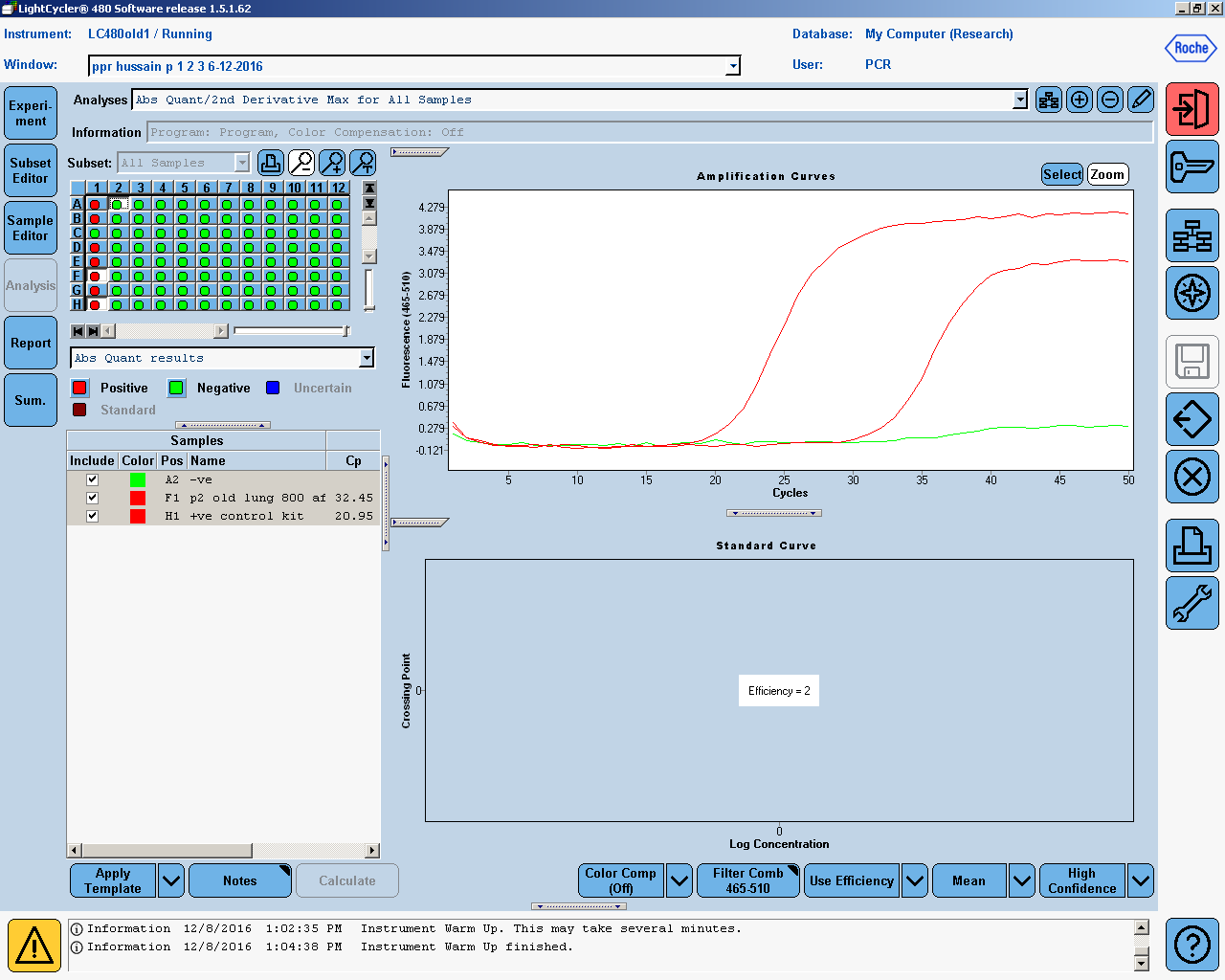 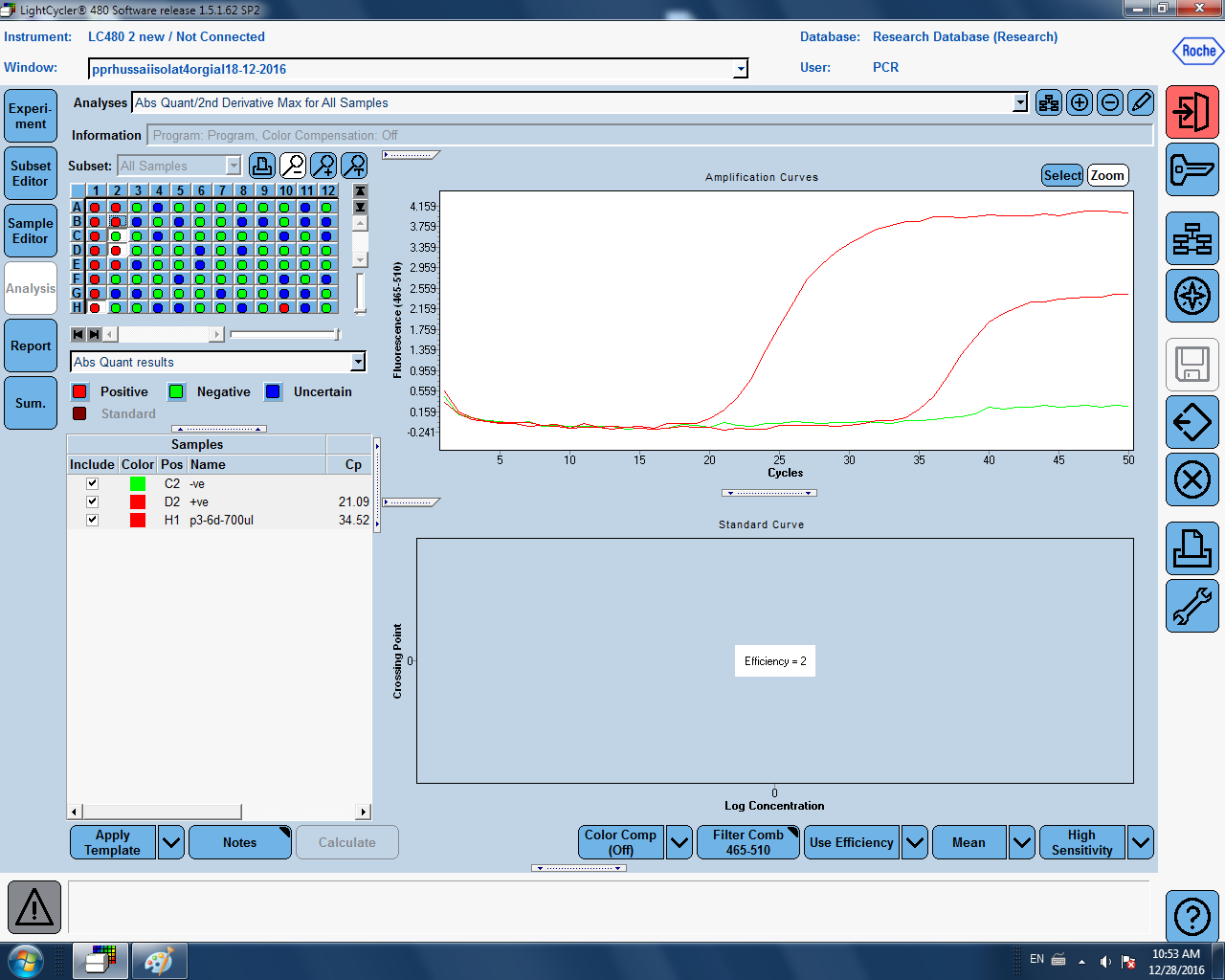 P2 after 5 day 800ul cp 32, +ve control cp 20 , -ve control
P3 after 6 day 700ul cp 34,+ve control cp 21 , -ve control
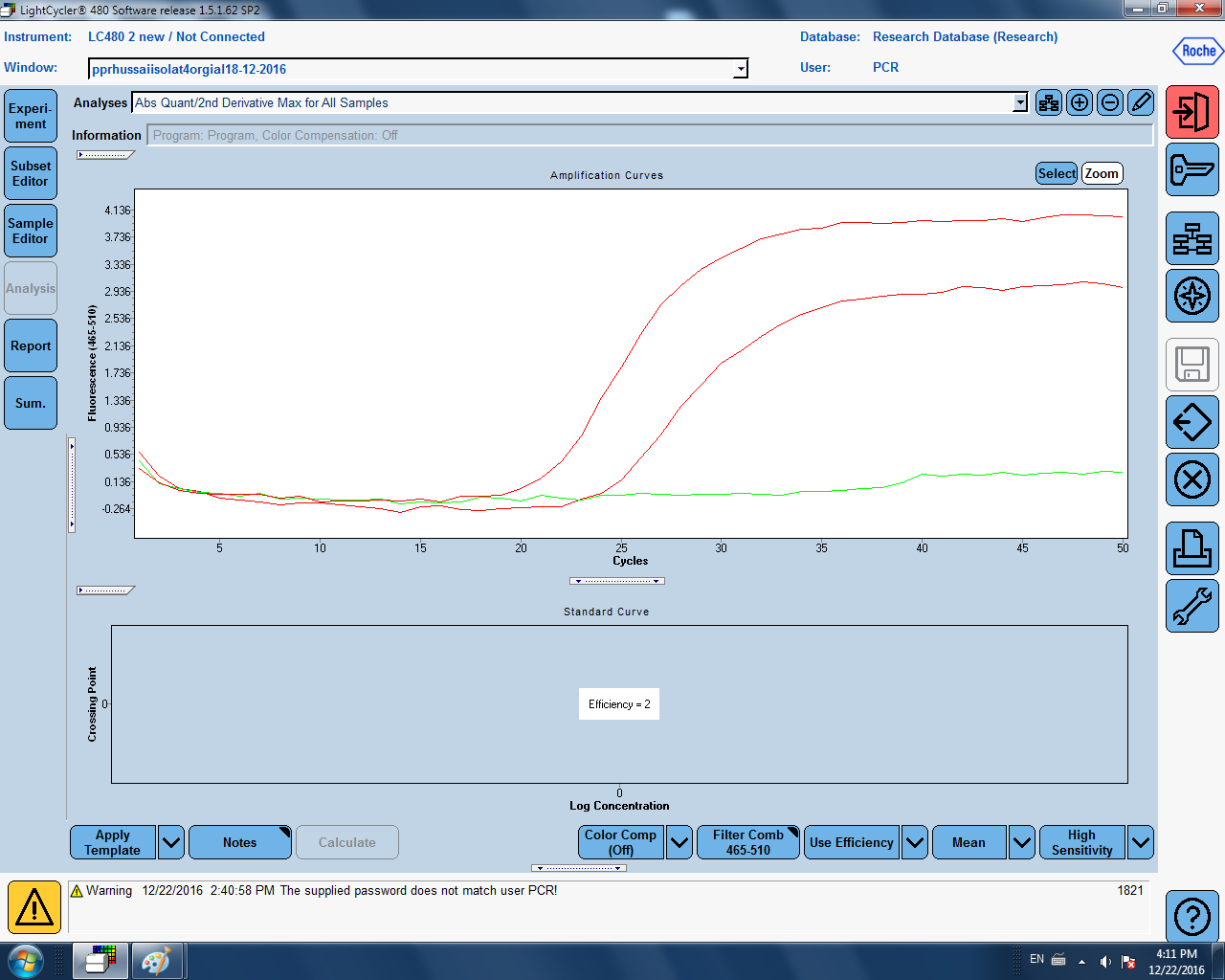 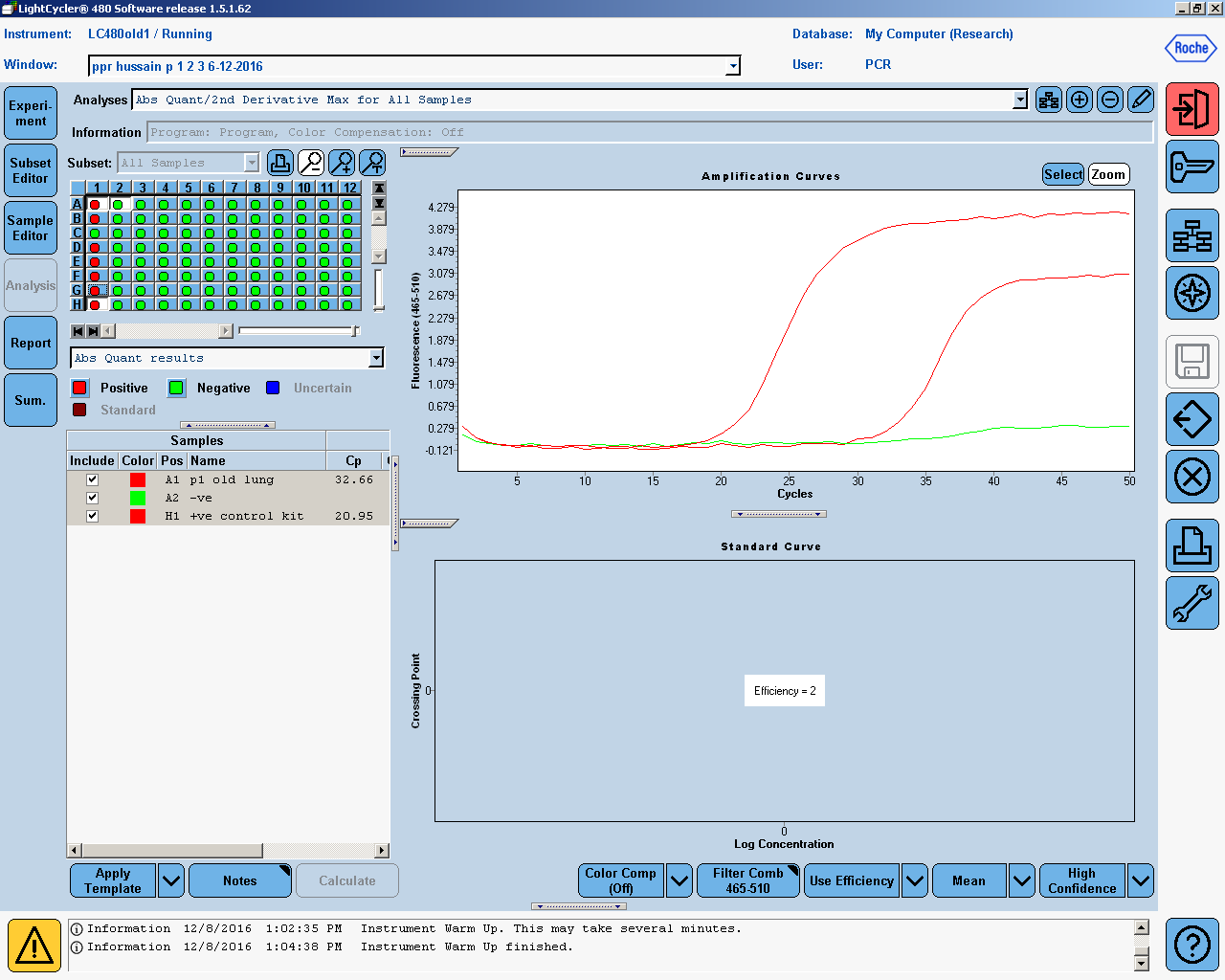 A
B
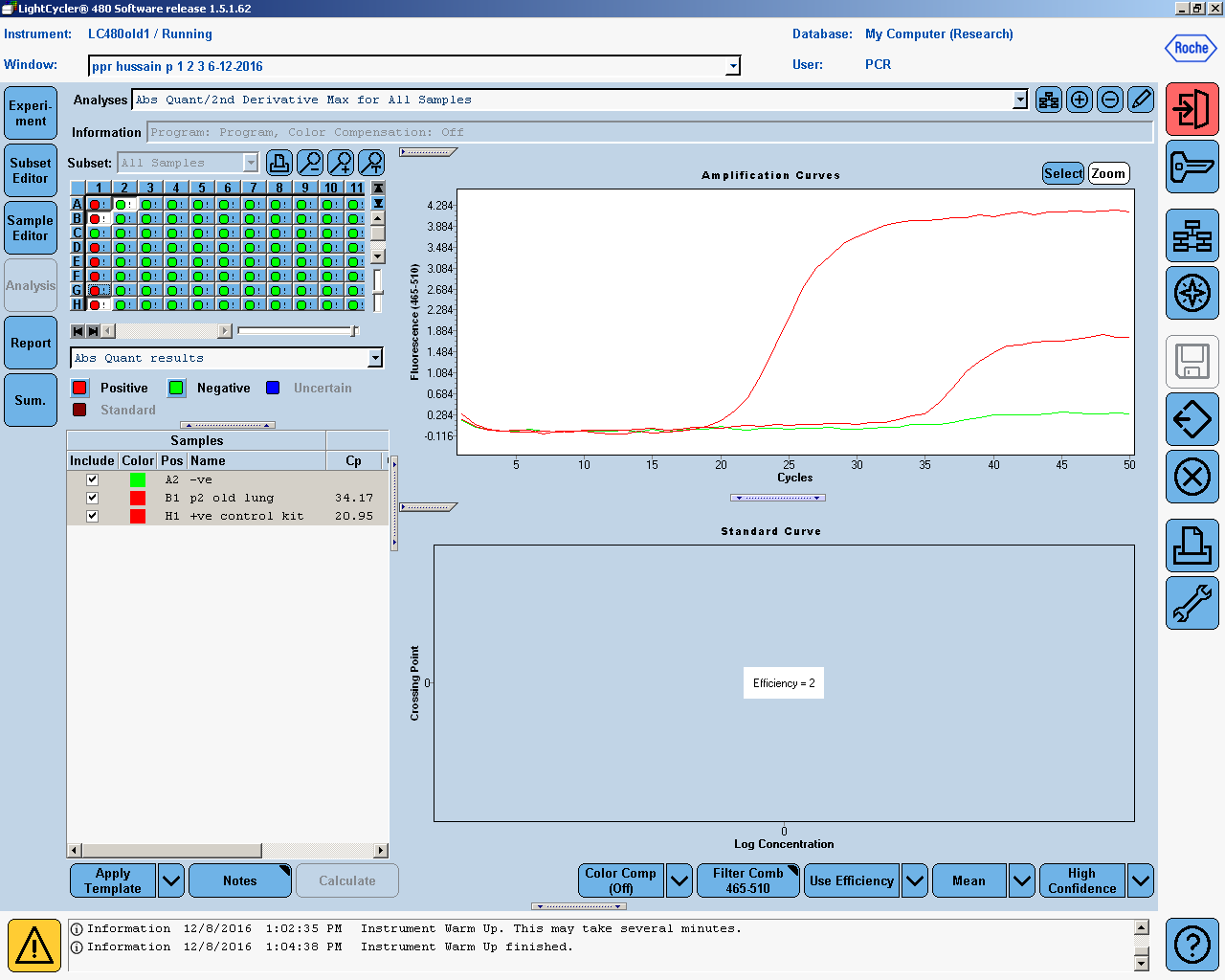 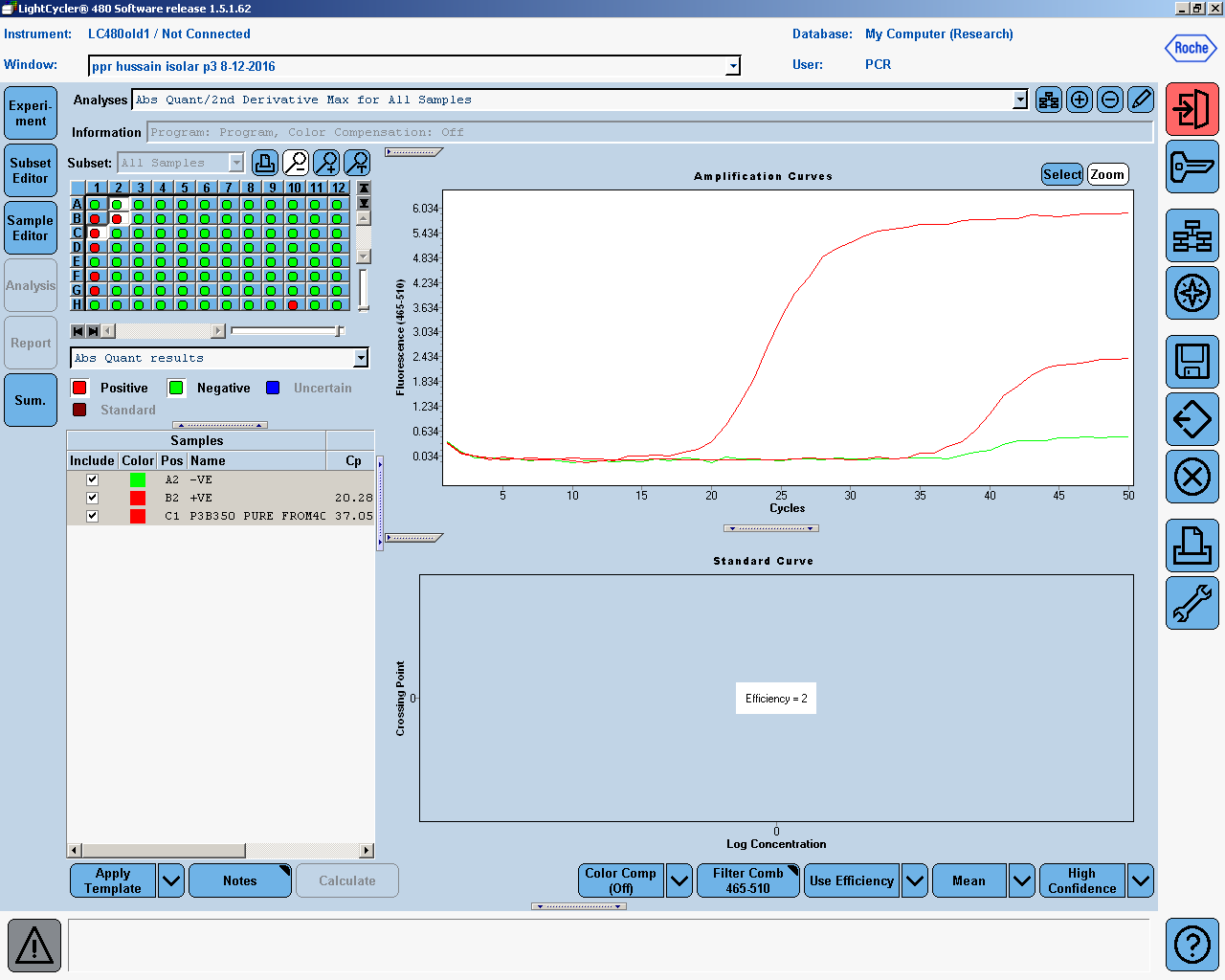 C
D
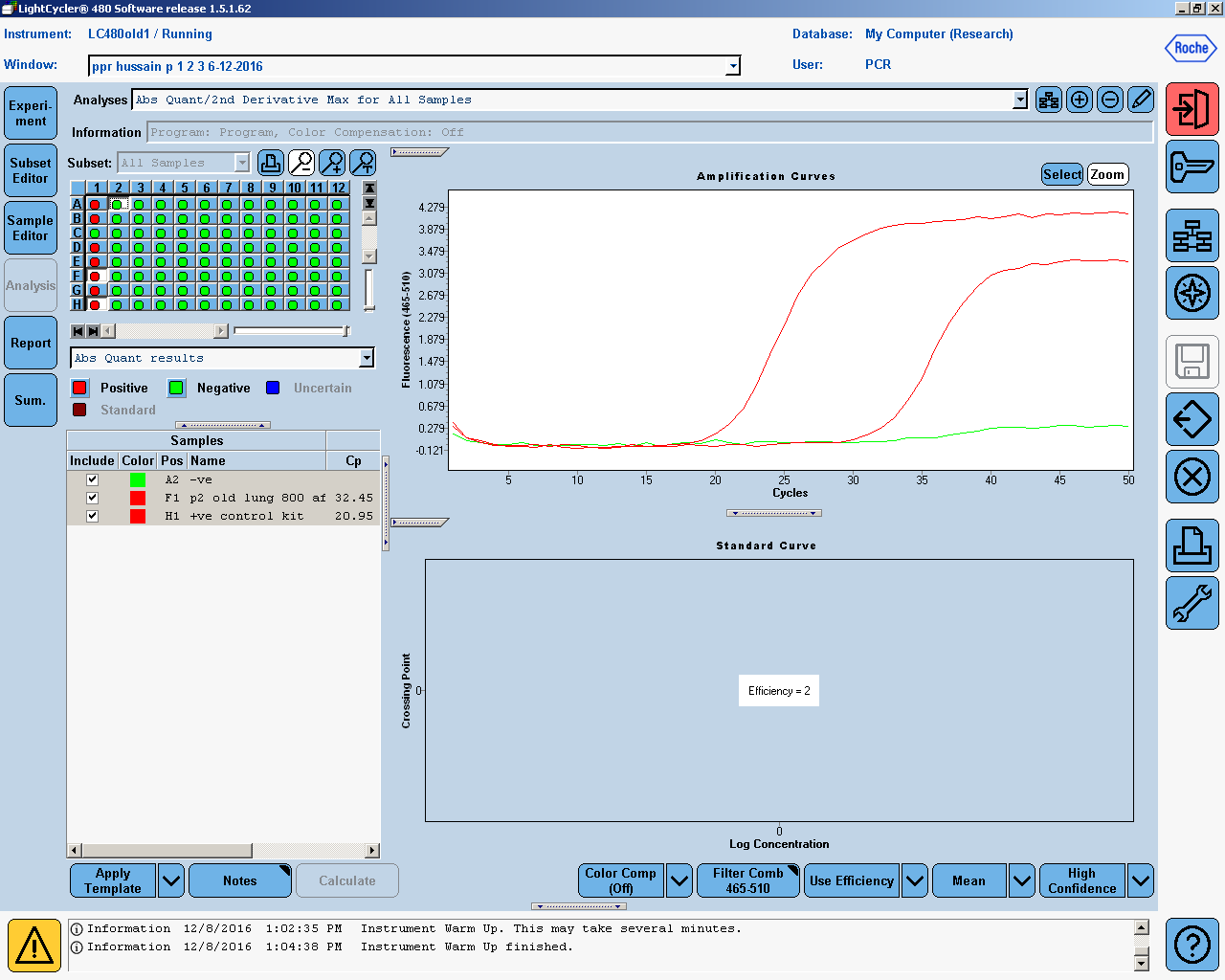 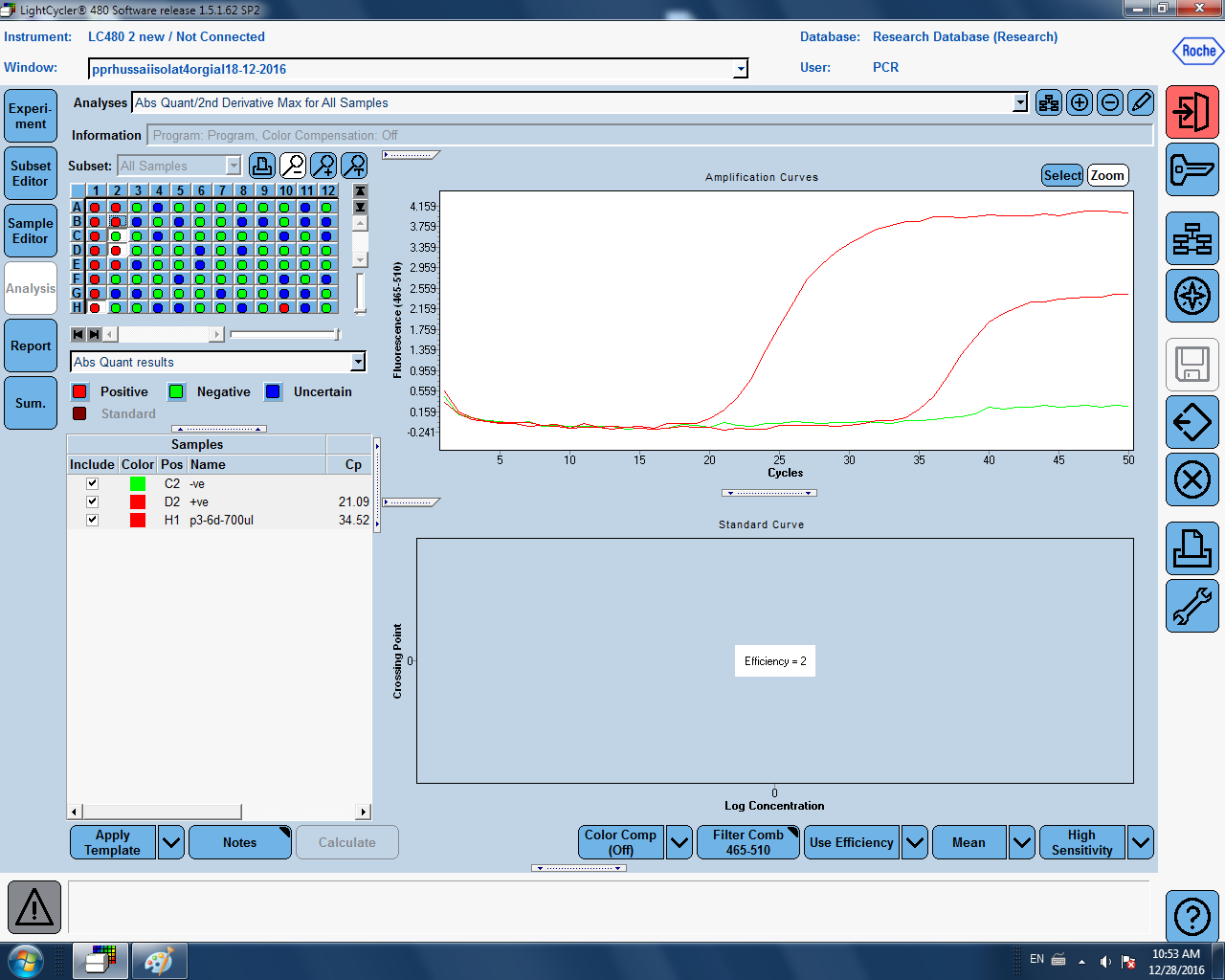 E
F
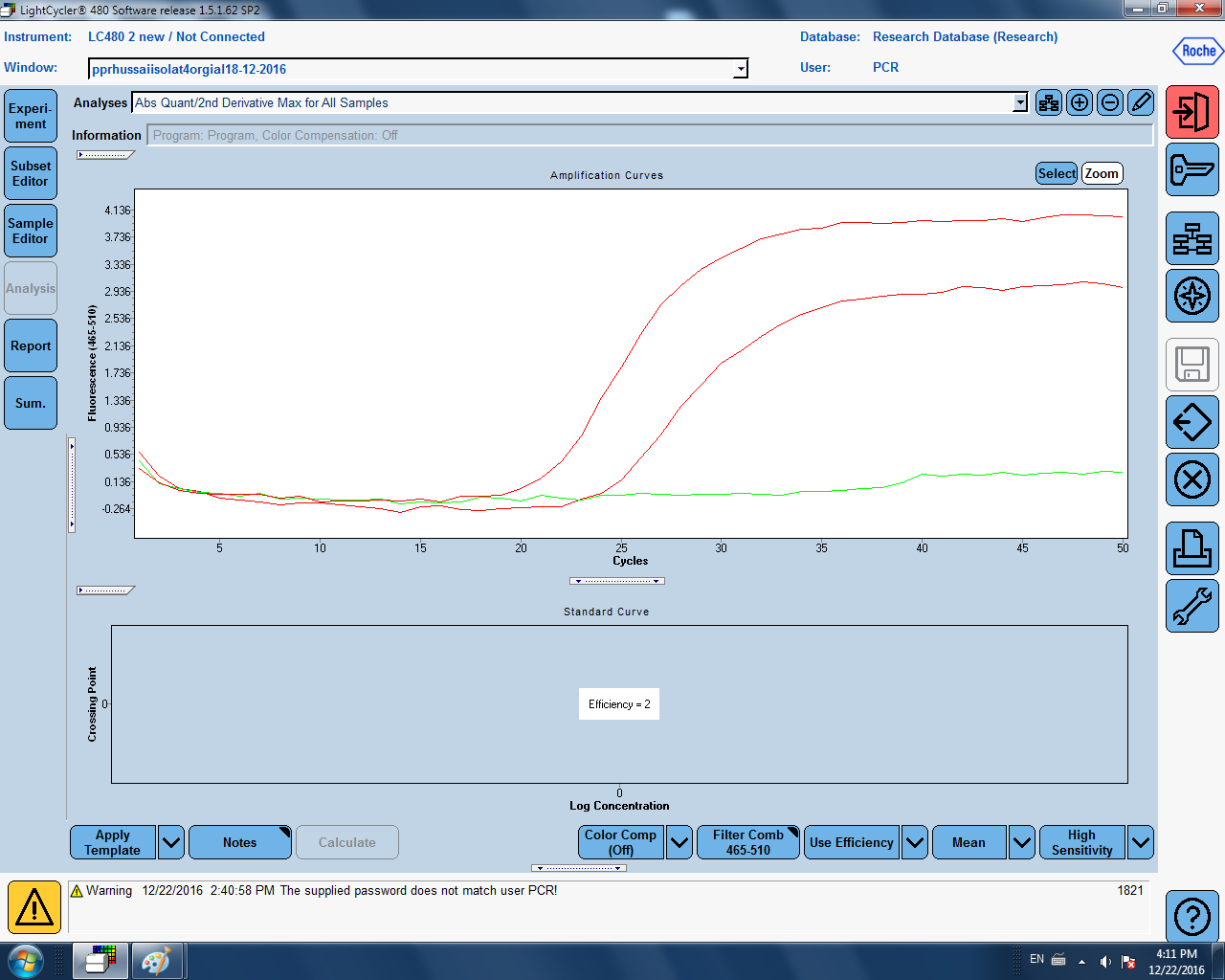 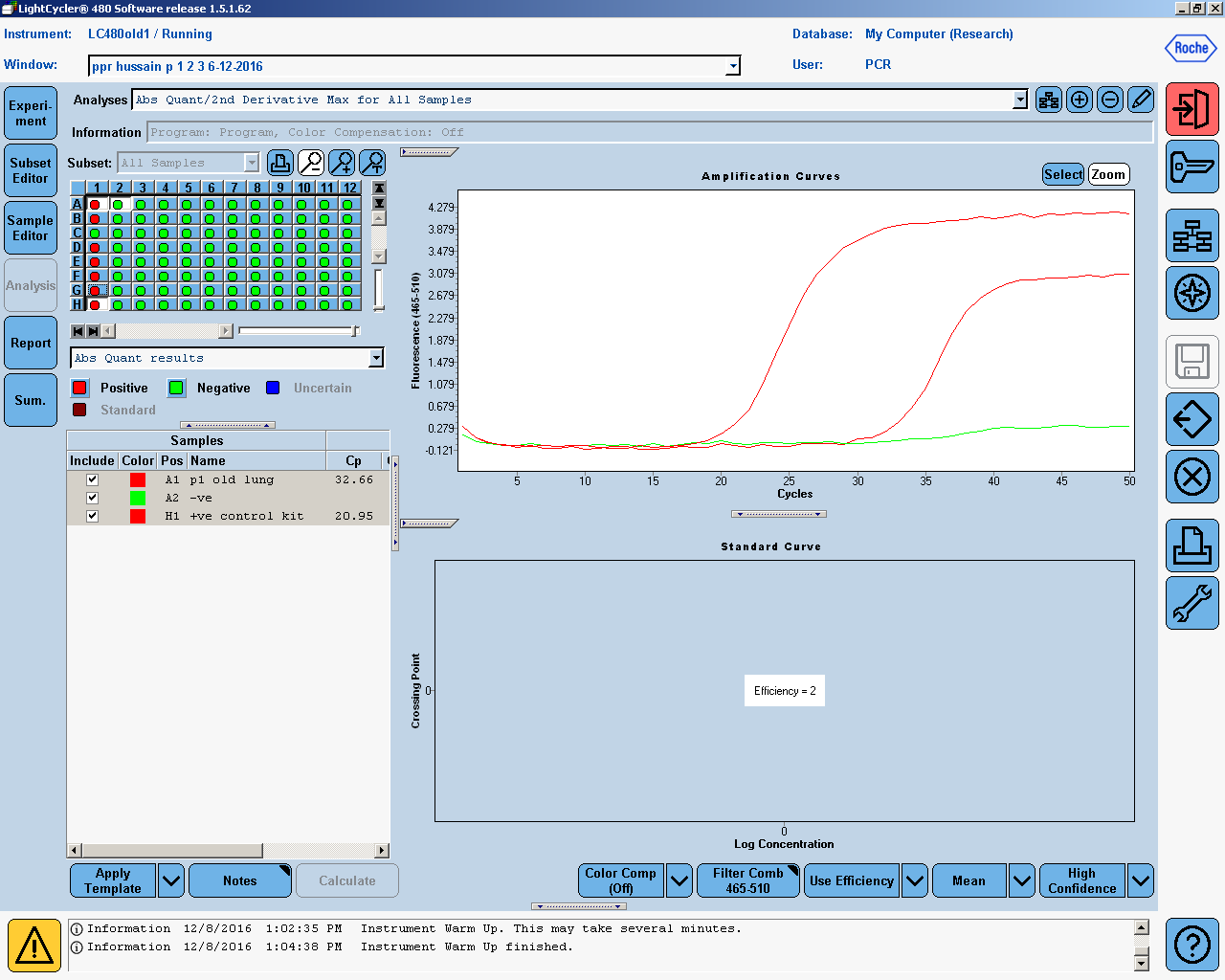 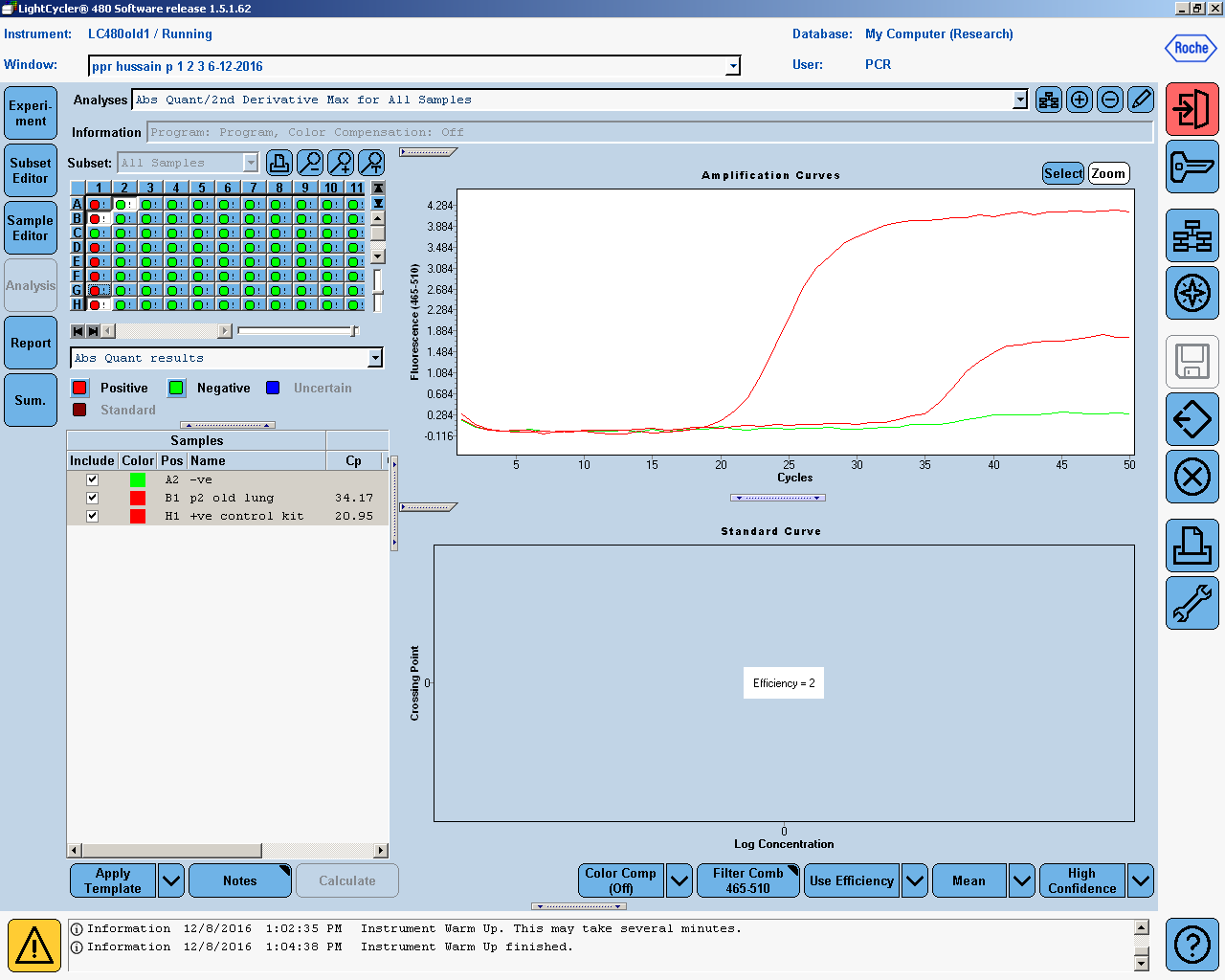 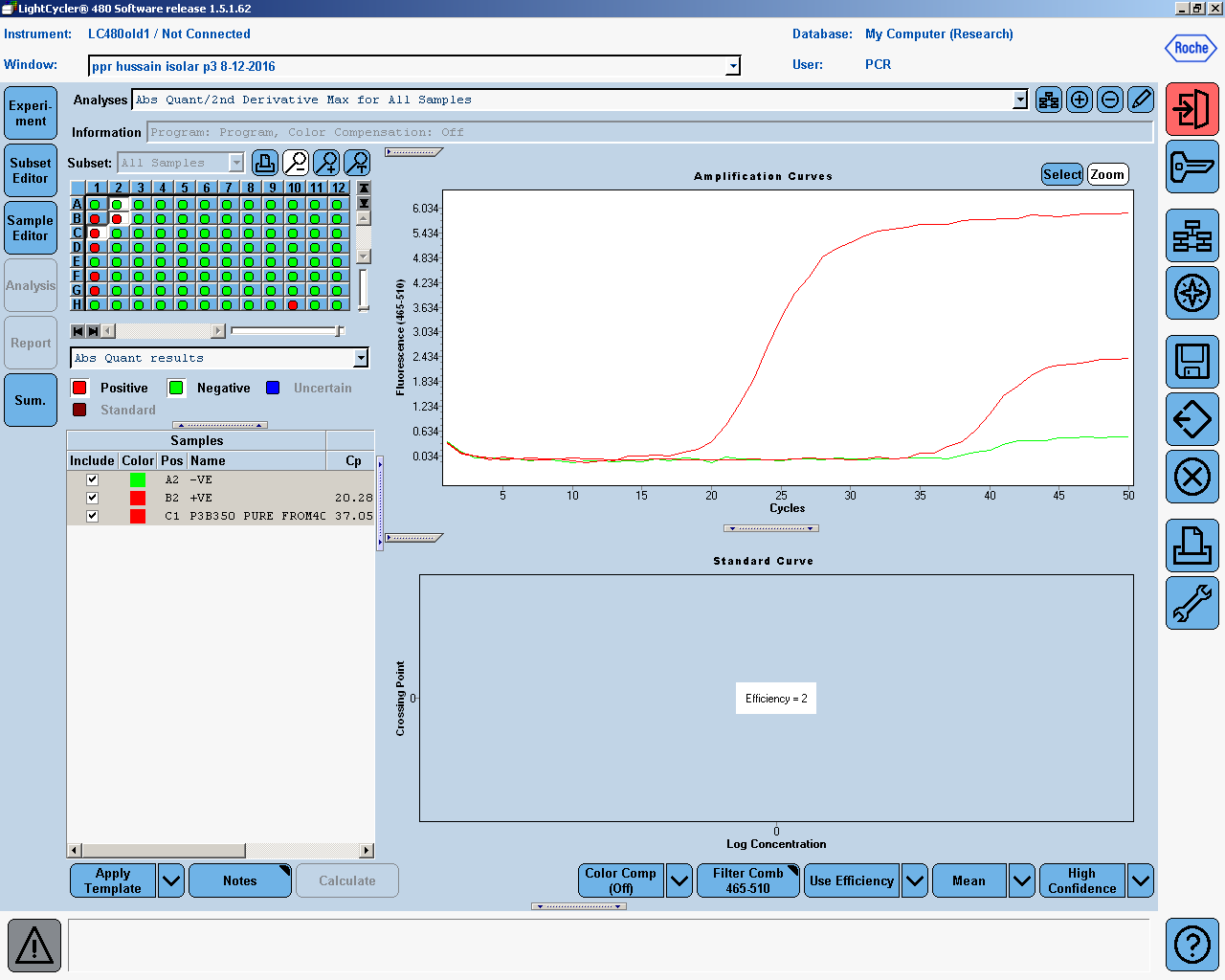 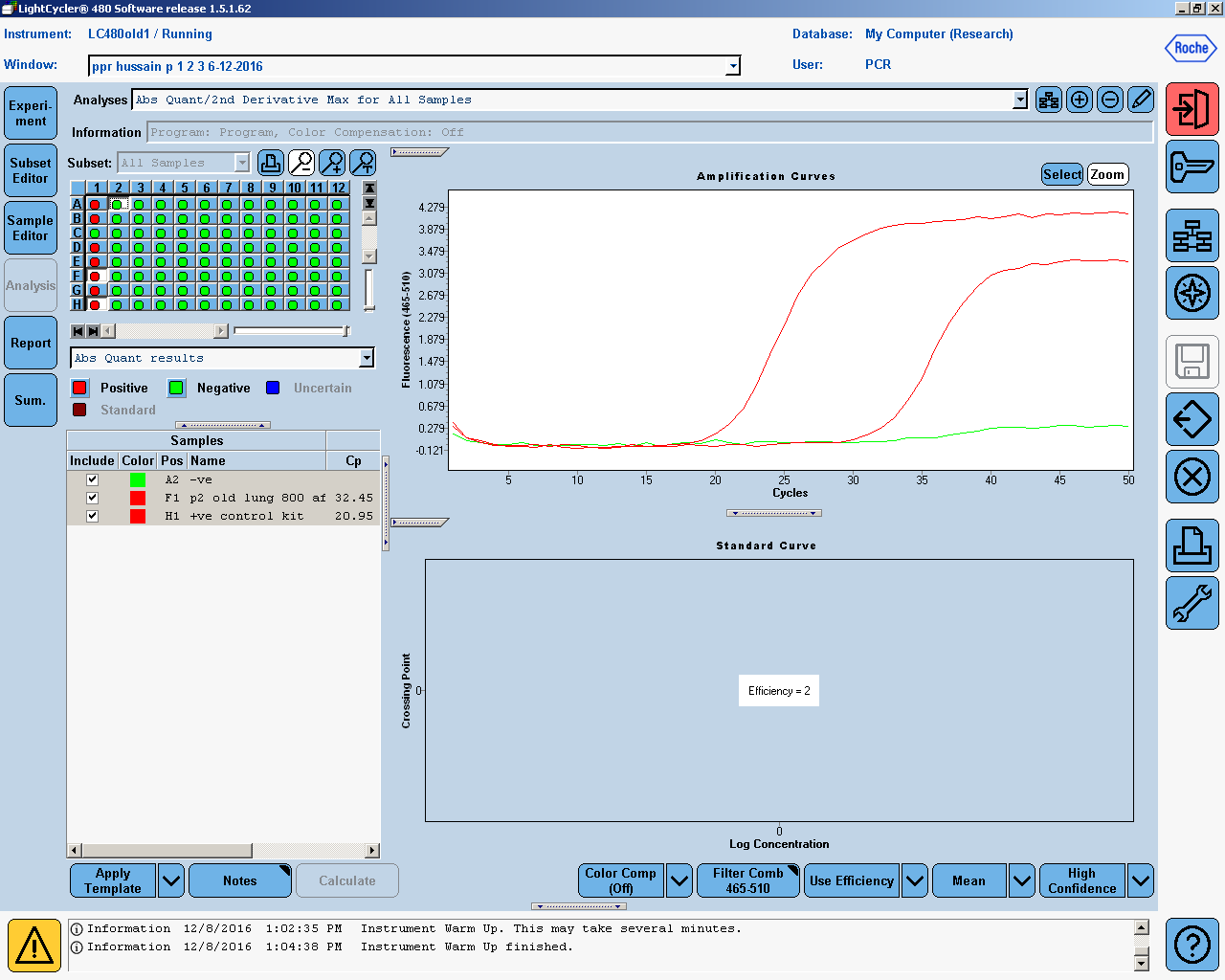 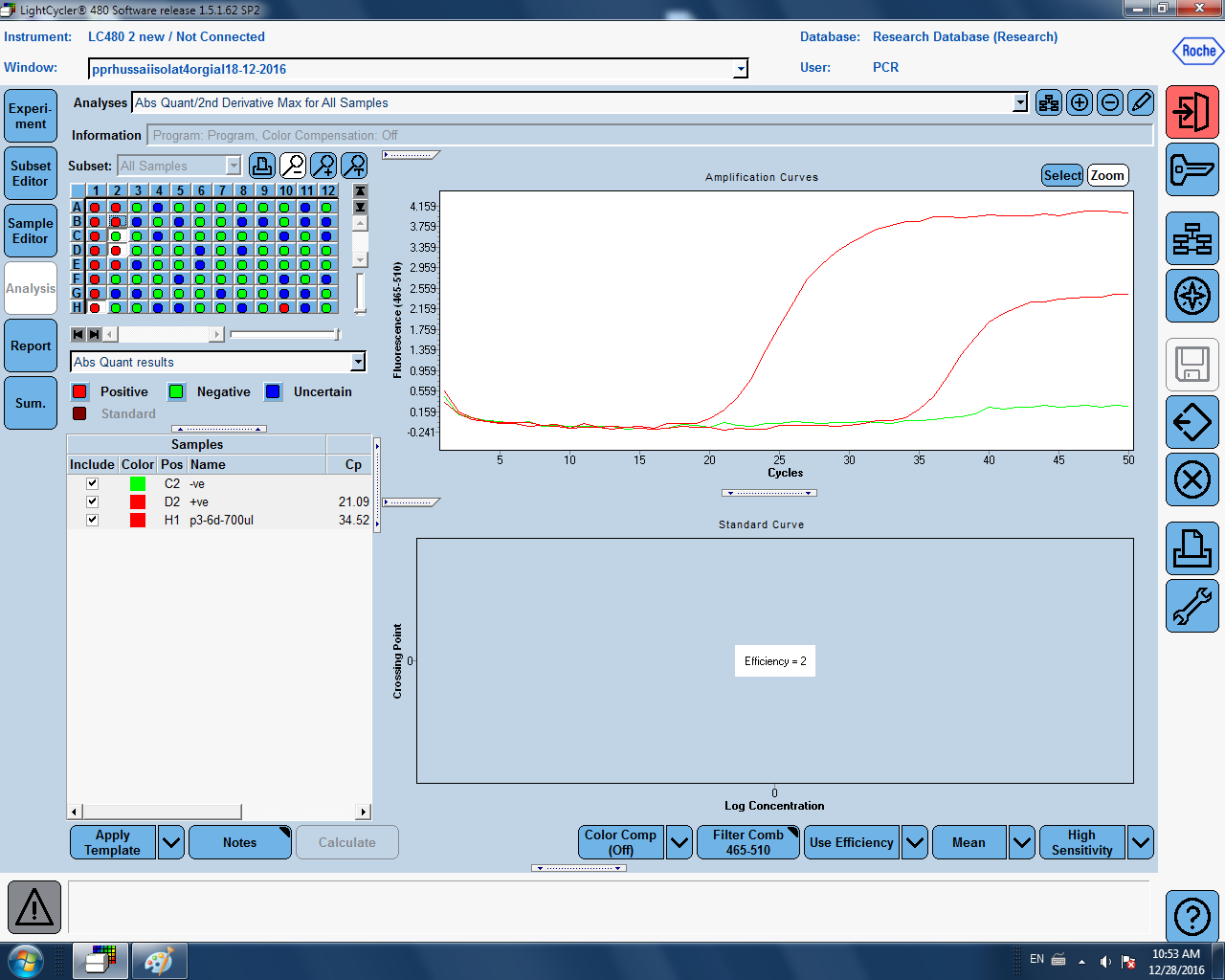 CPE : P2 after 3 day (72) 700 ul
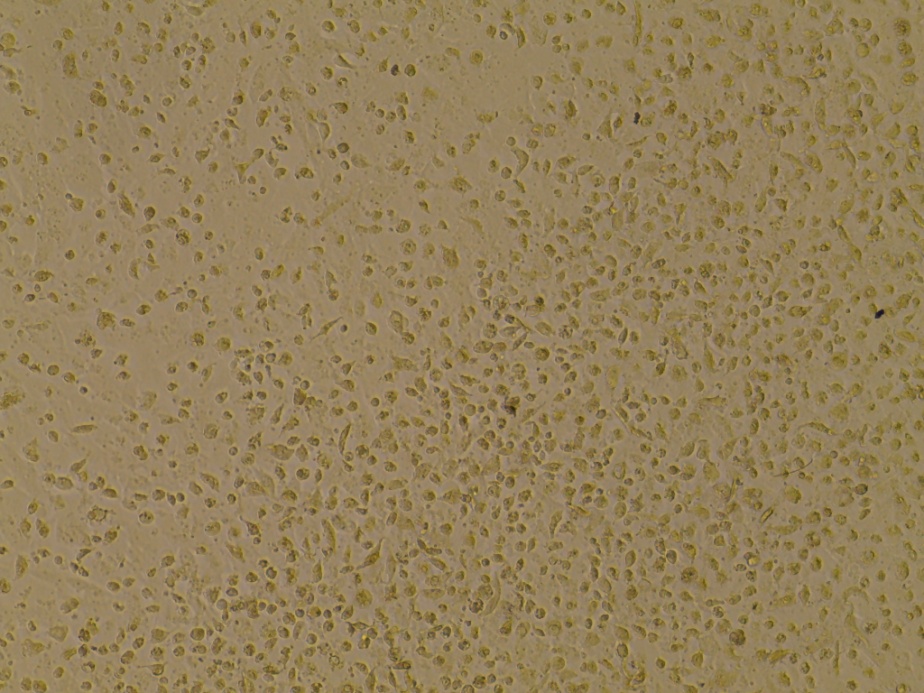 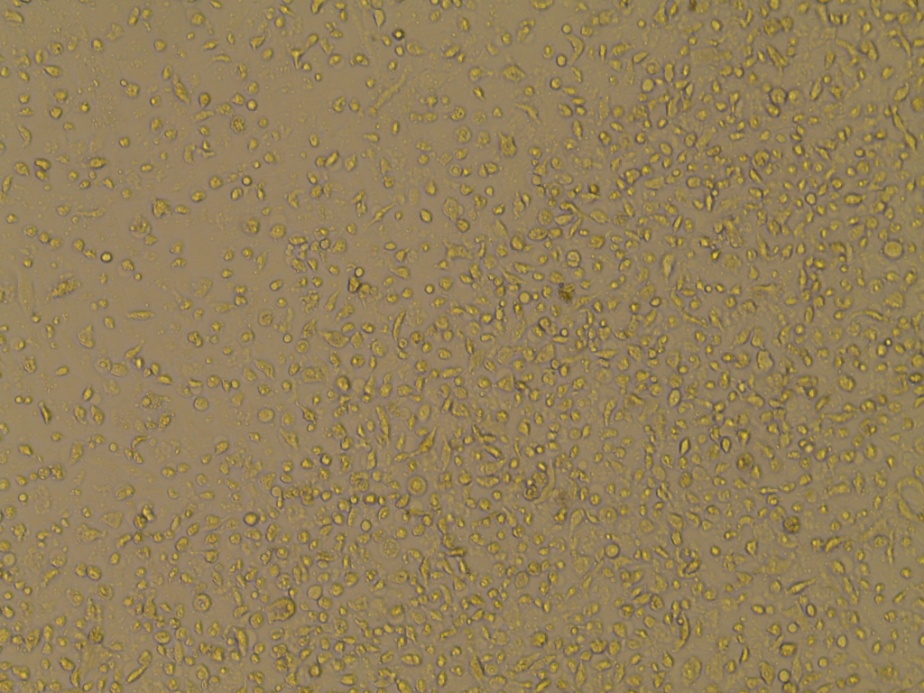 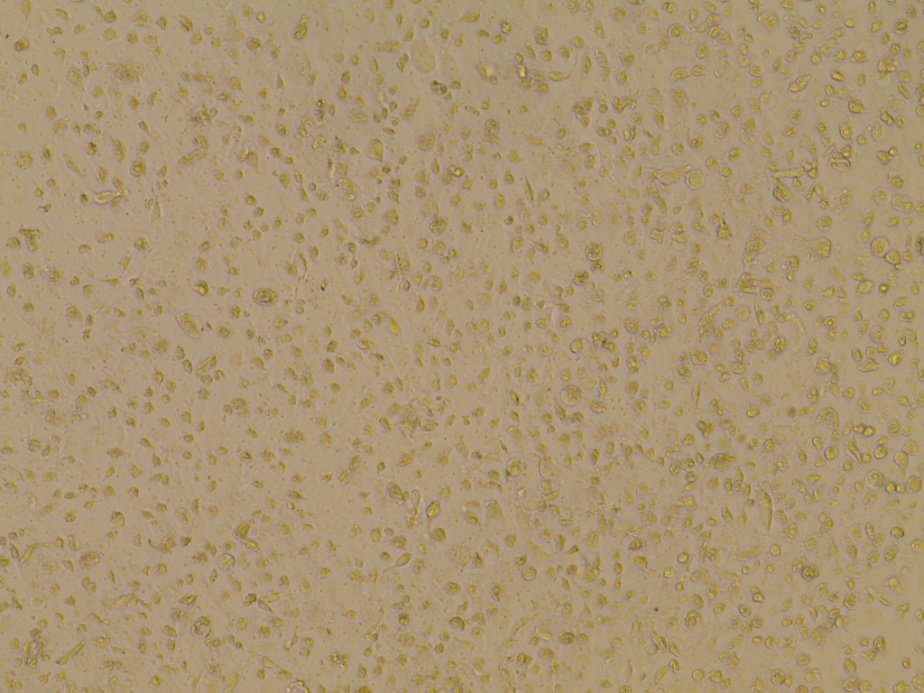 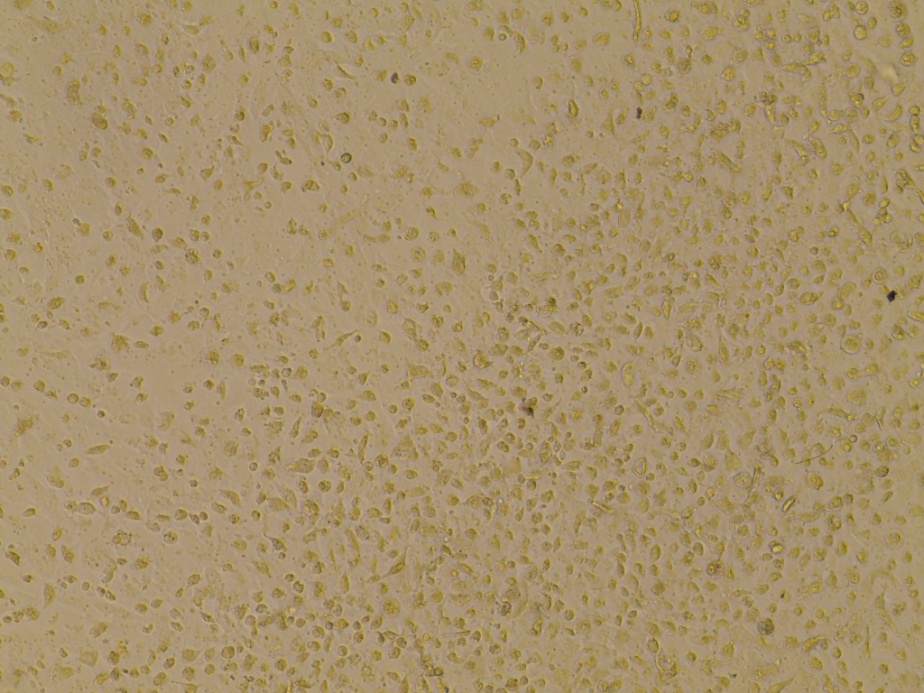 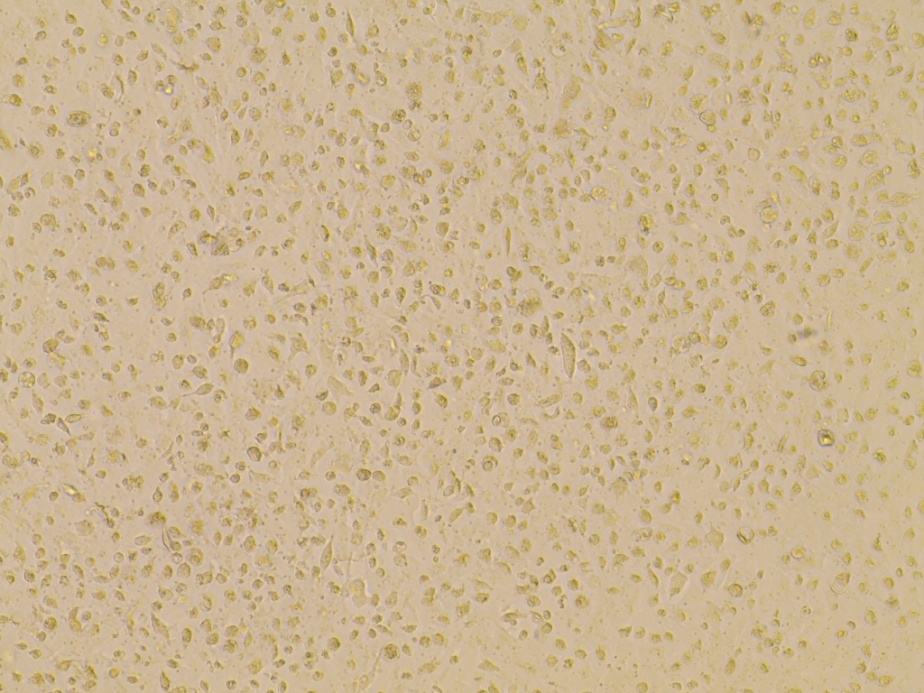 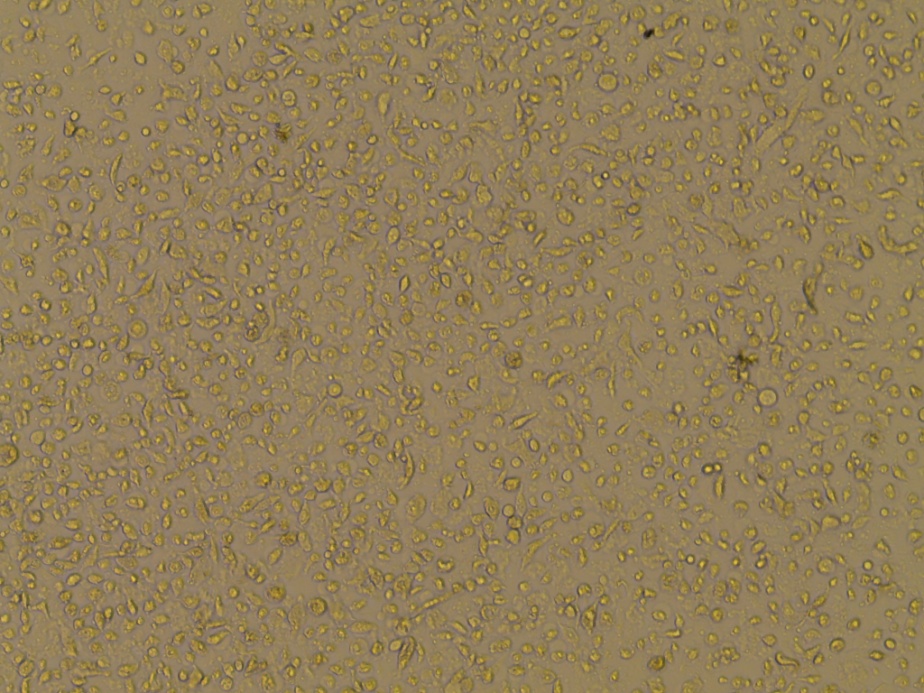 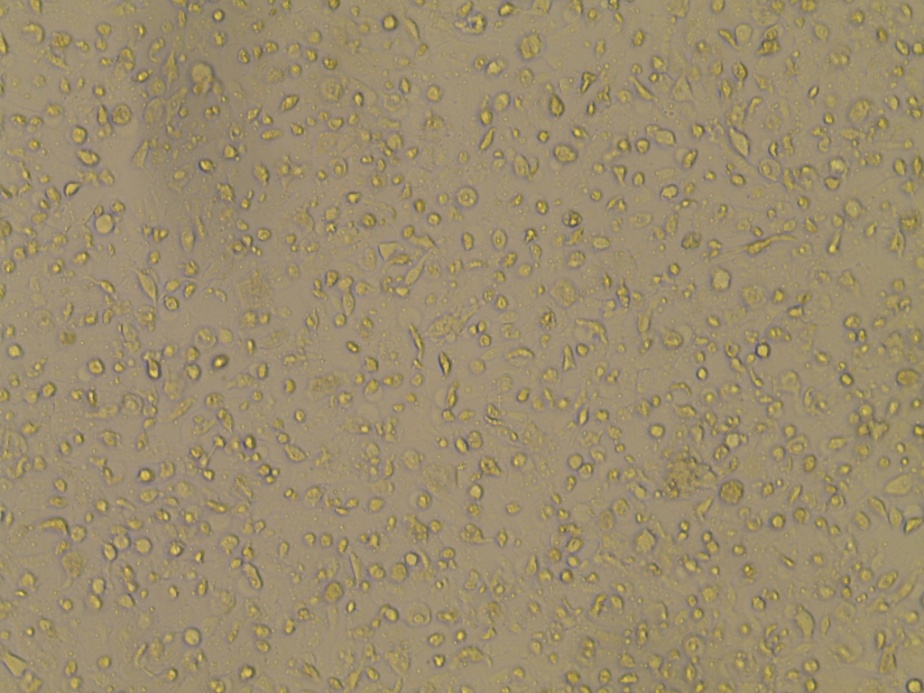 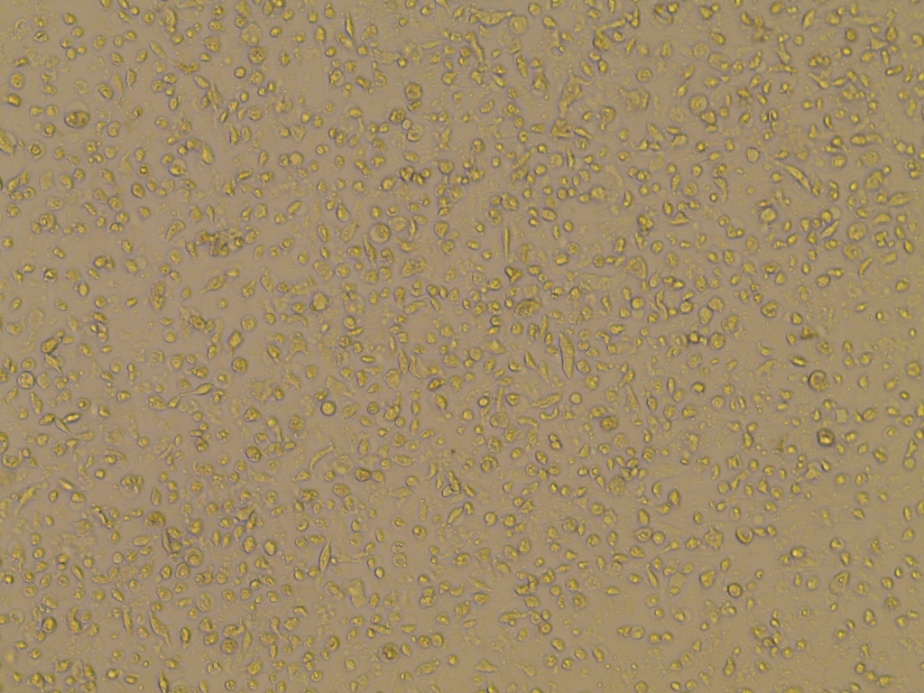 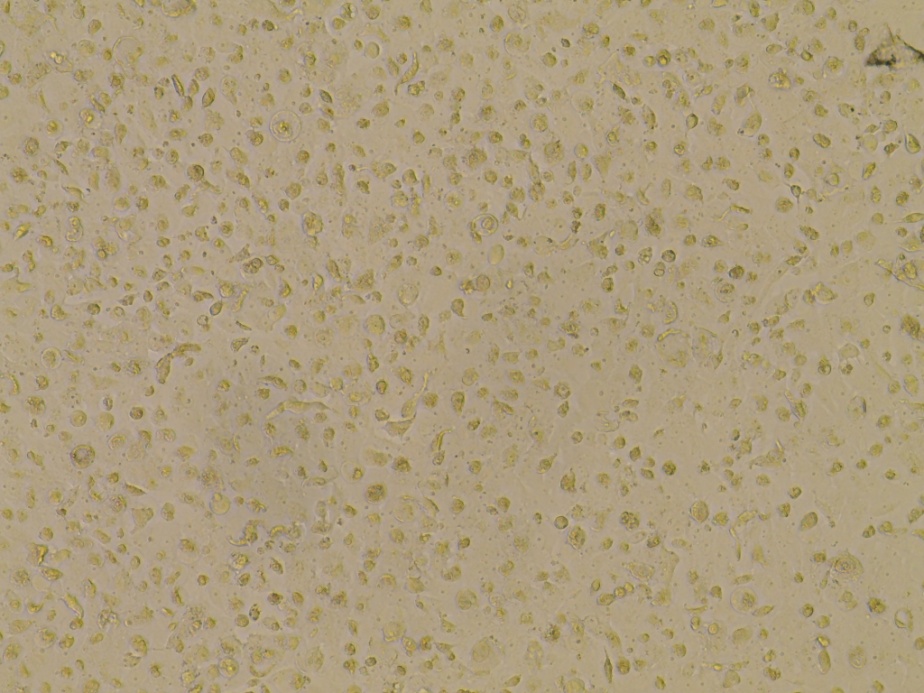 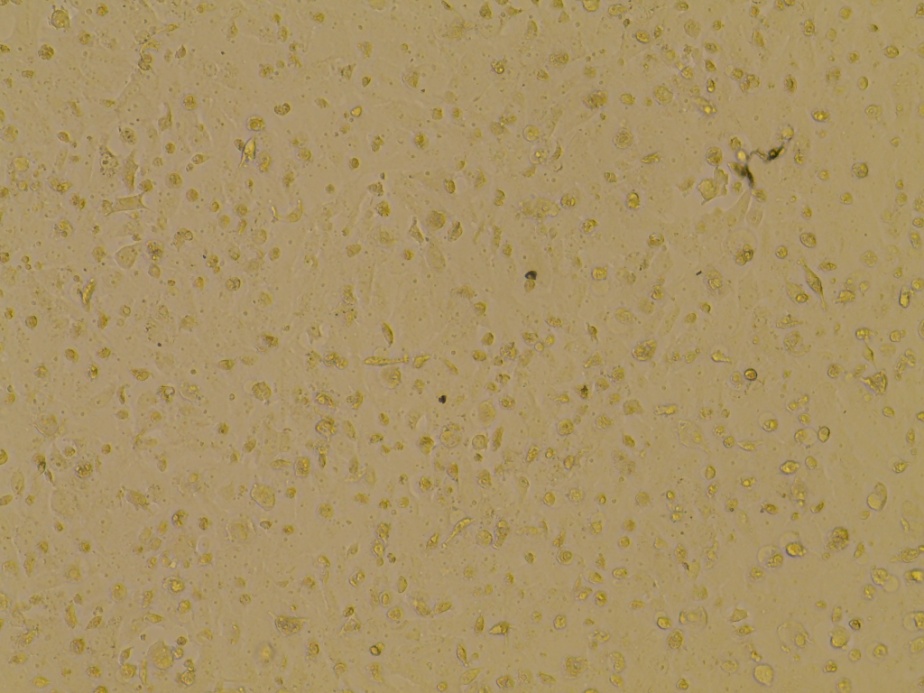 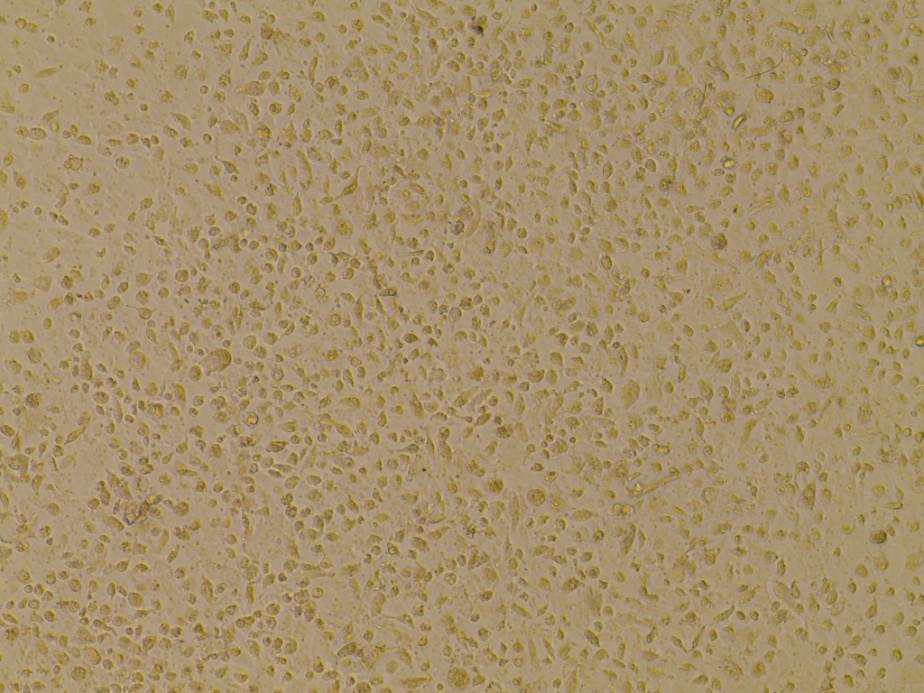 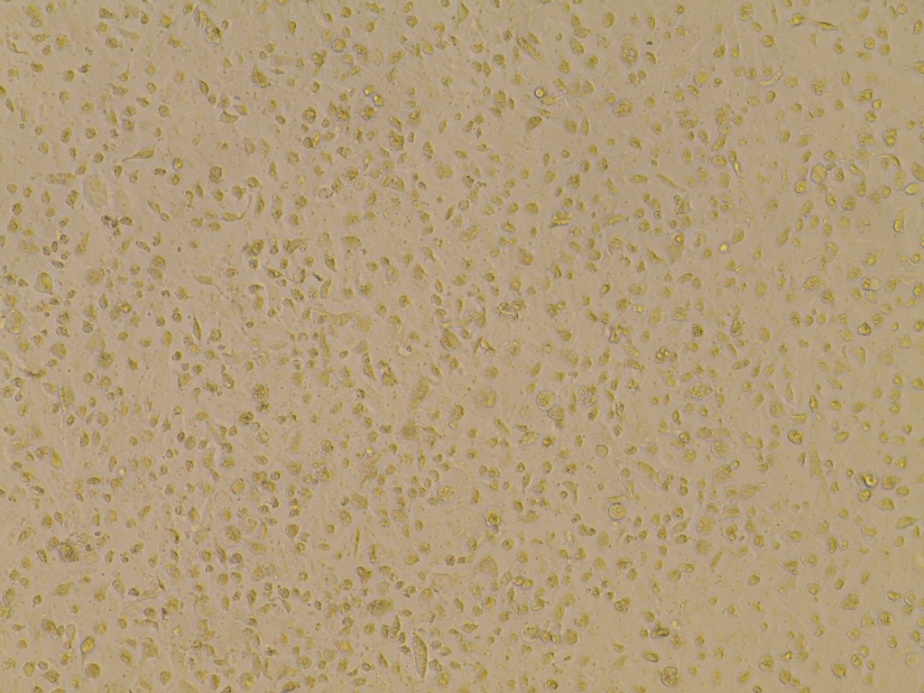 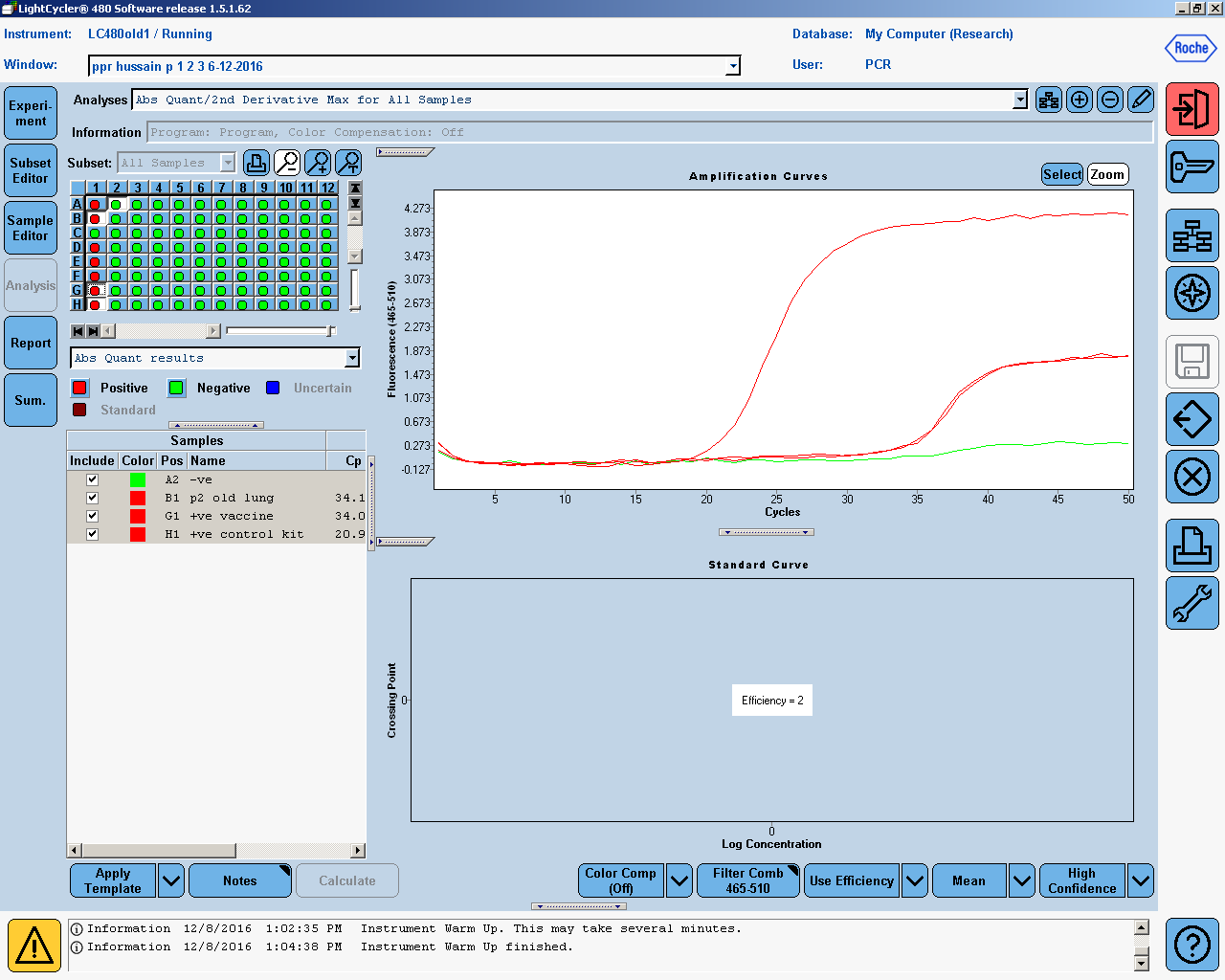 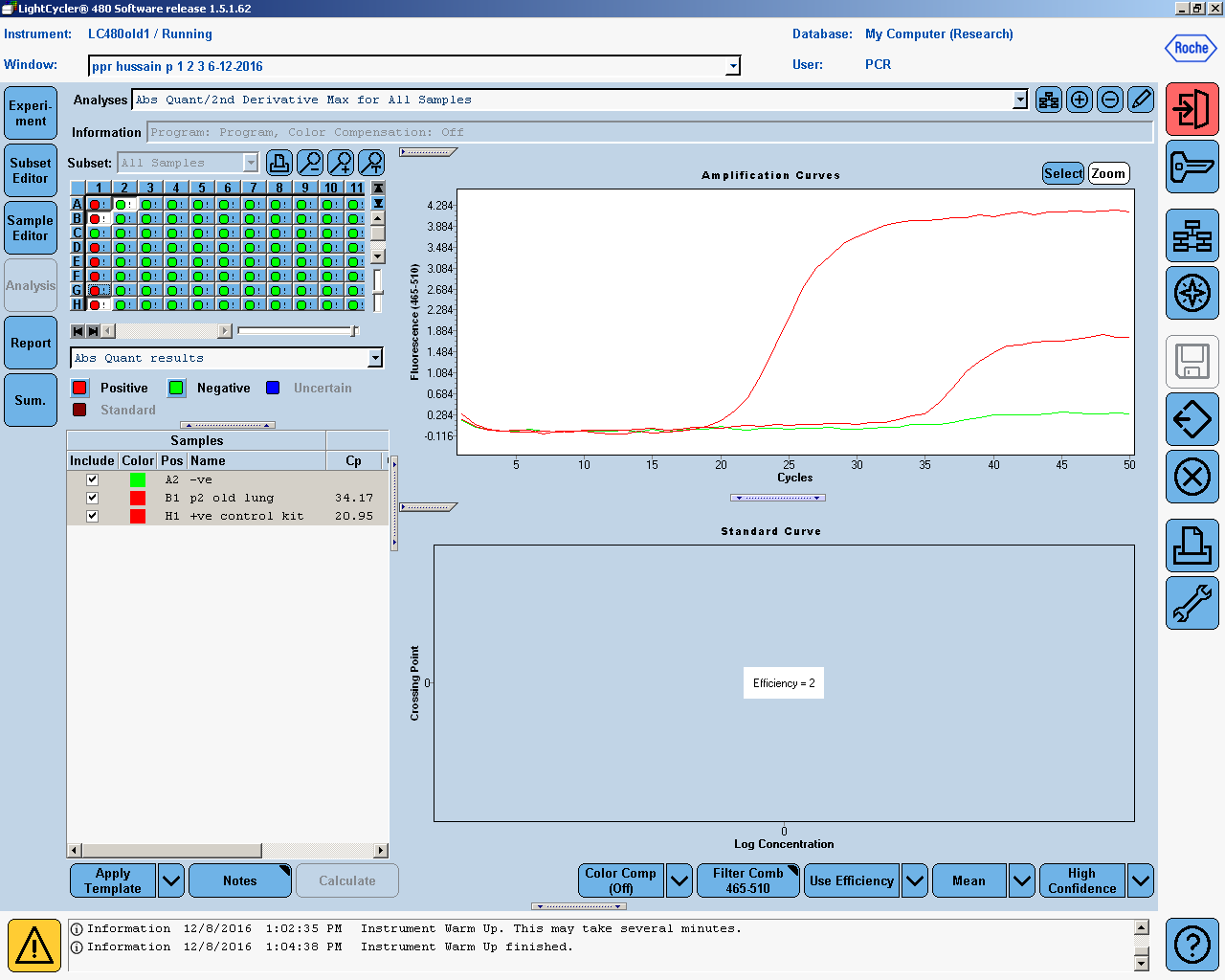 P2 after 4 day 700ul cp 34, Vaccine cp 34
+ve control cp 20 , -ve control
P2 after 4 day 700ul cp 34, 
+ve control cp 20 , -ve control
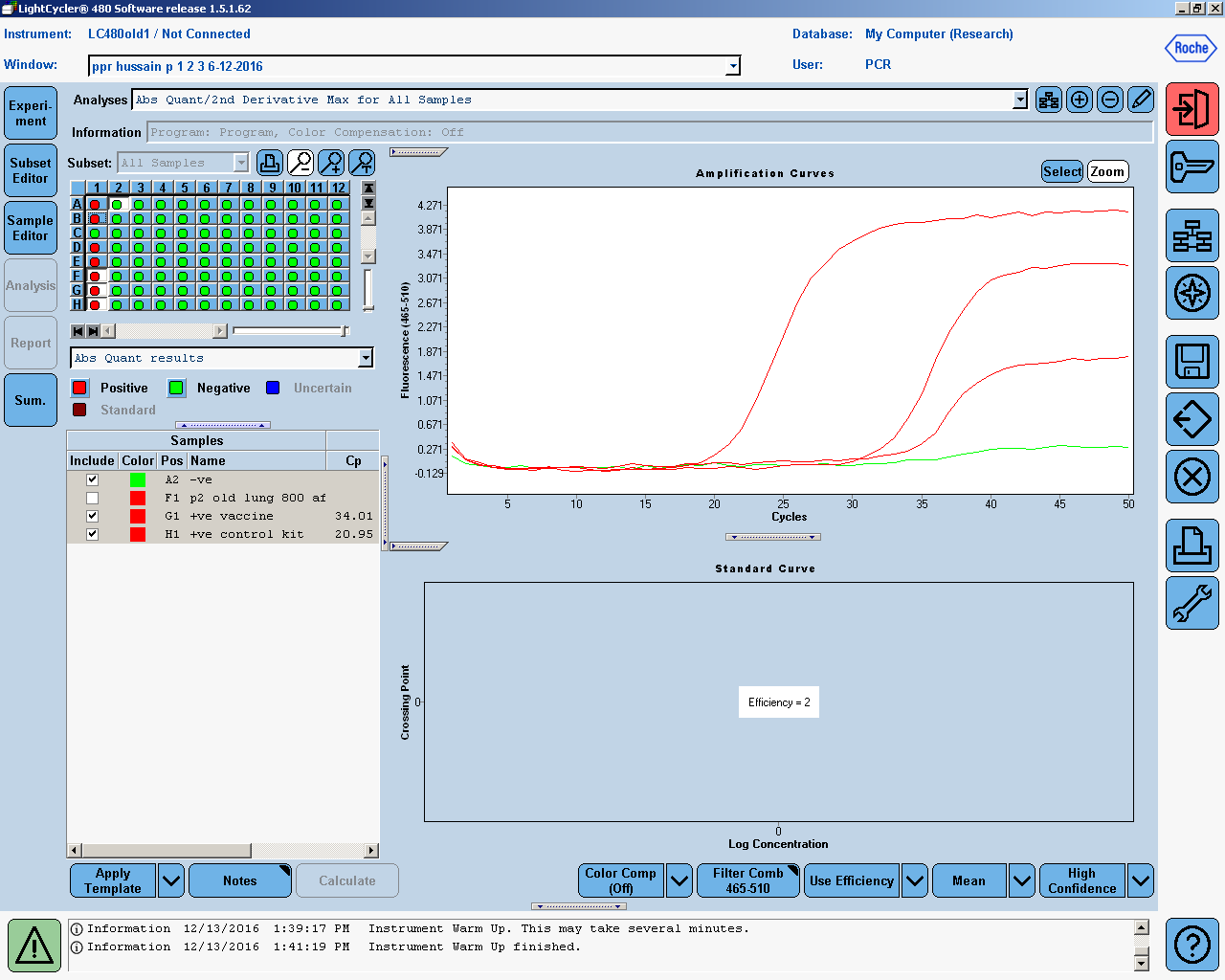 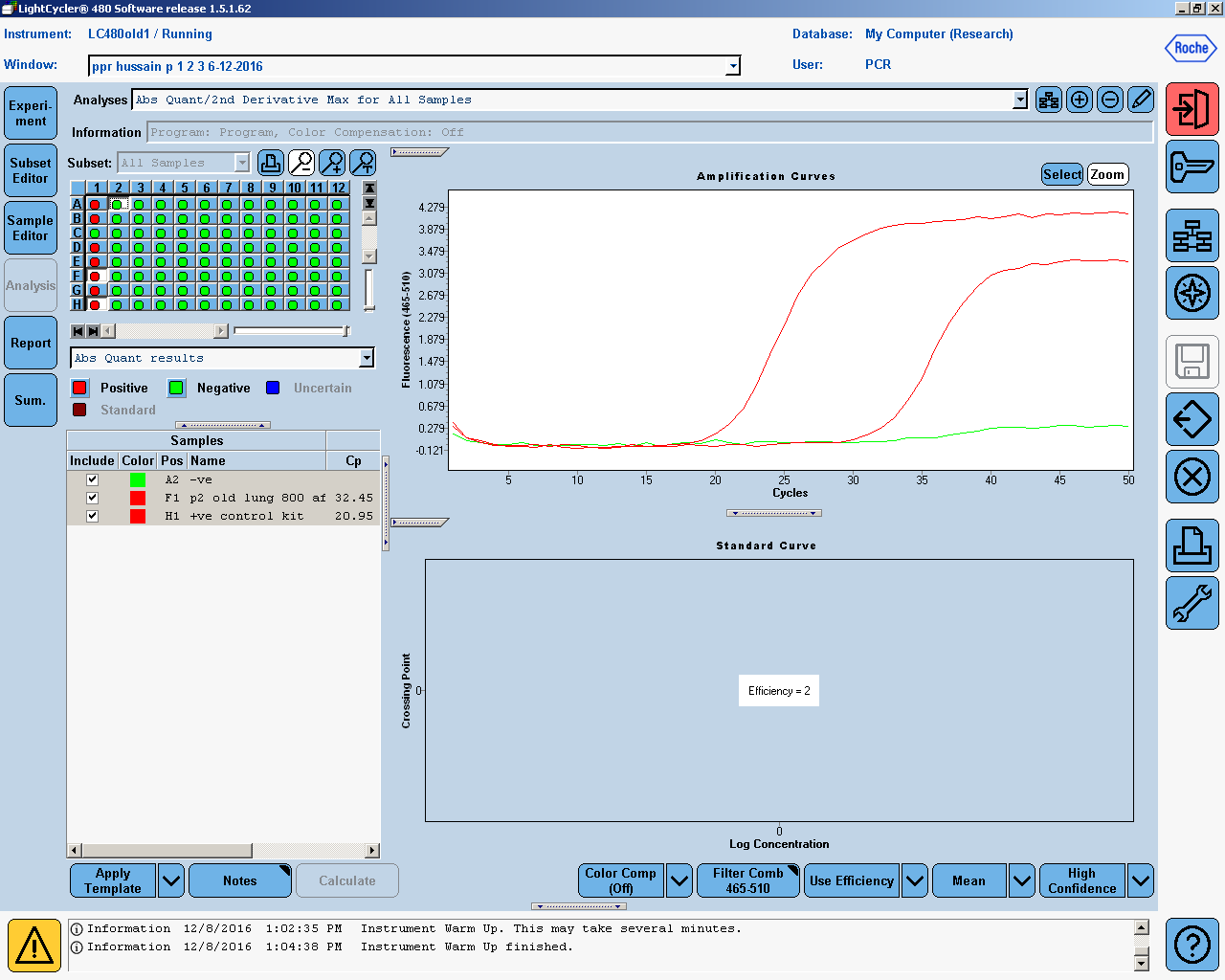 P2 after 5 day 800ul cp 32, Vaccine cp 34
,+ve control cp 20 , -ve control
P2 after 5 day 800ul cp 32, 
+ve control cp 20 , -ve control
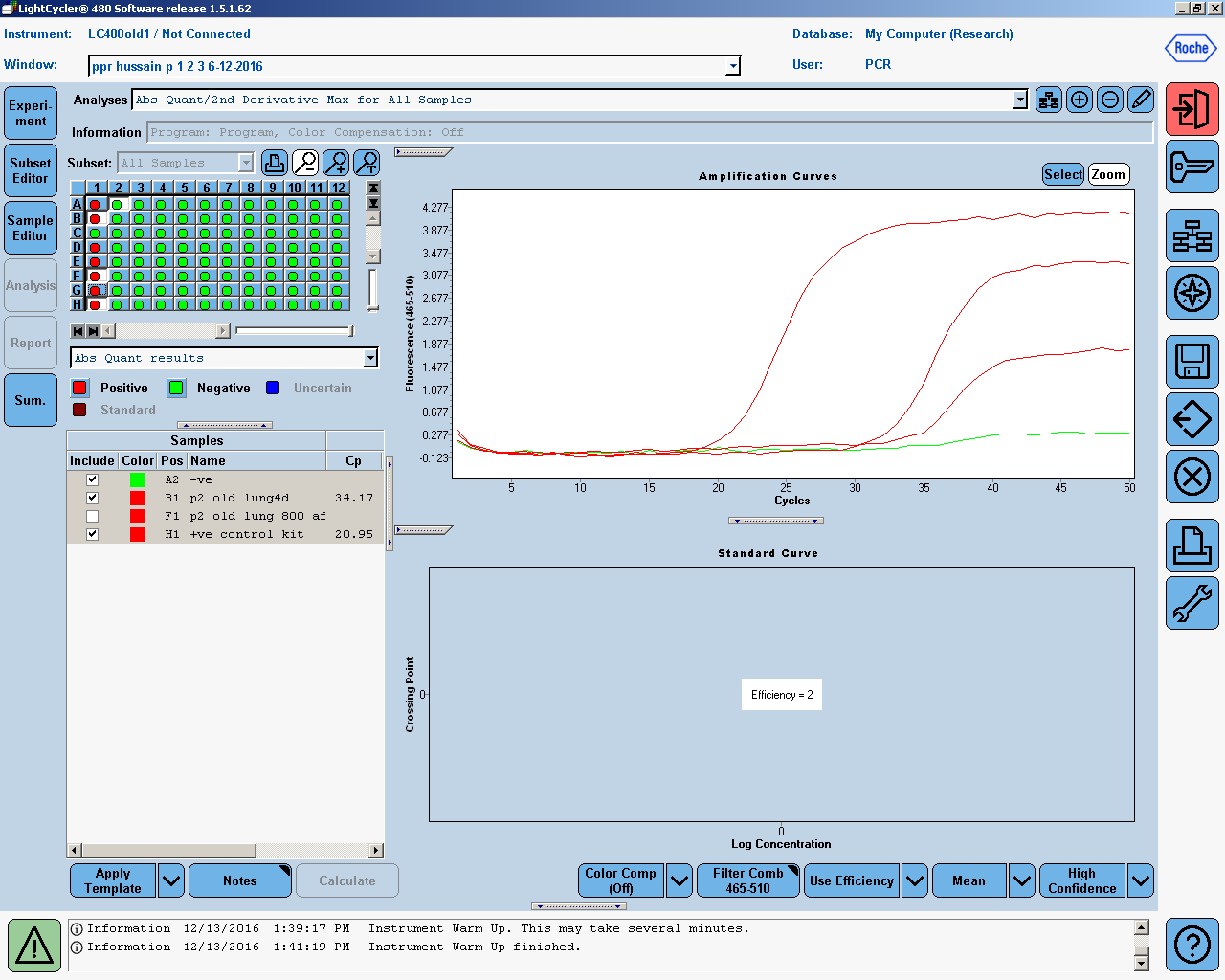 P2 after 5 day 800ul cp 32, P2 after 4 day 700ul cp 34
+ve control cp 20 , -ve control
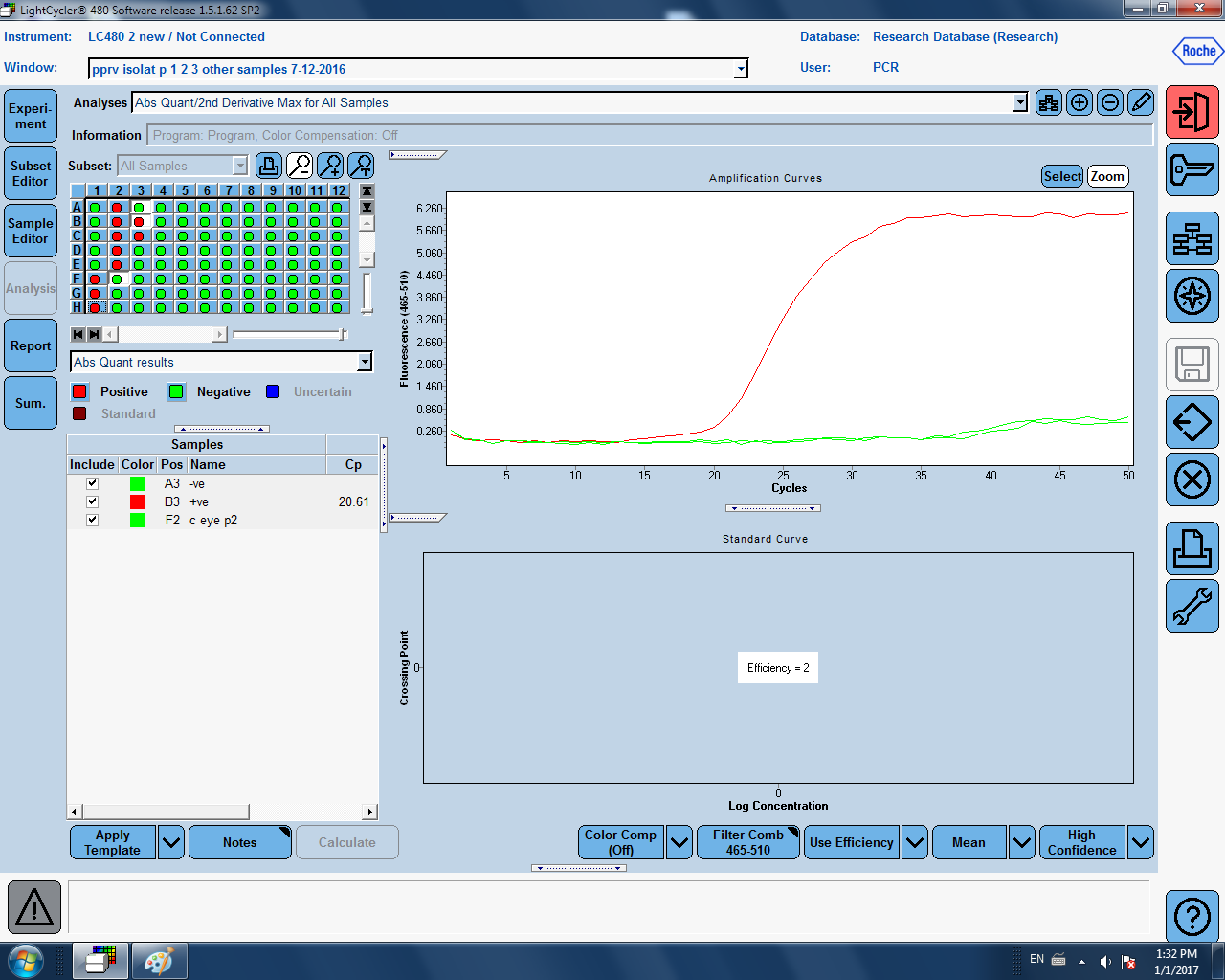 P2 eye swab from 3rd  group  after 4 day negatne ,+ve control cp 20 , -ve control
CPE : P3 after 3 day (72) 700 ul
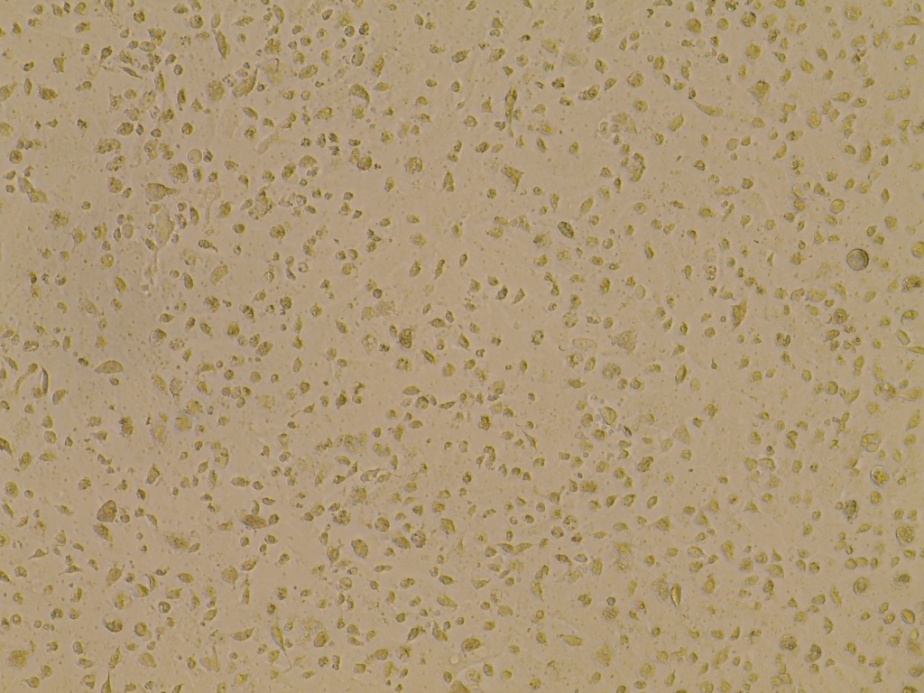 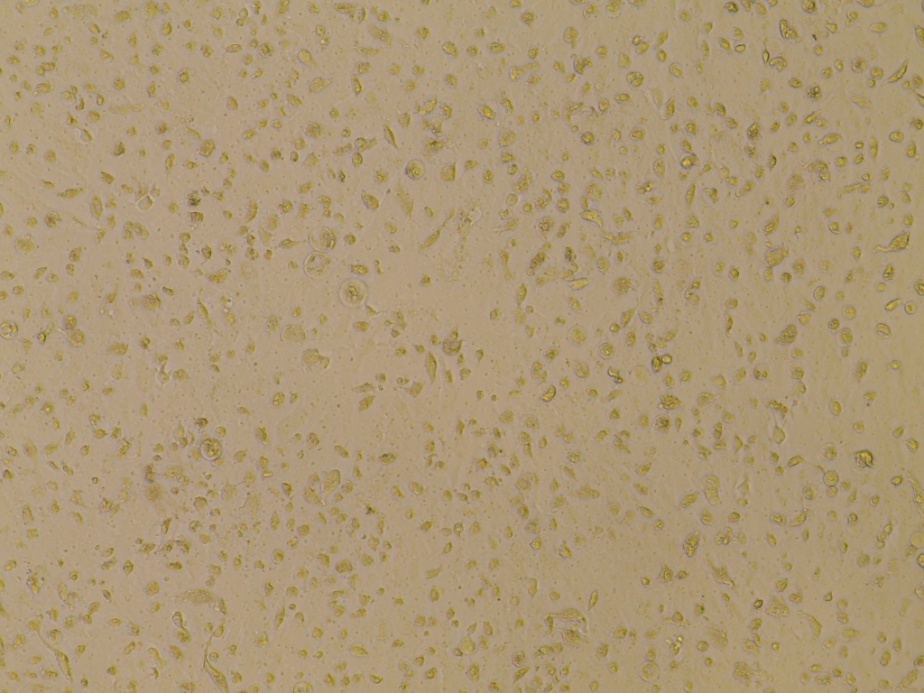 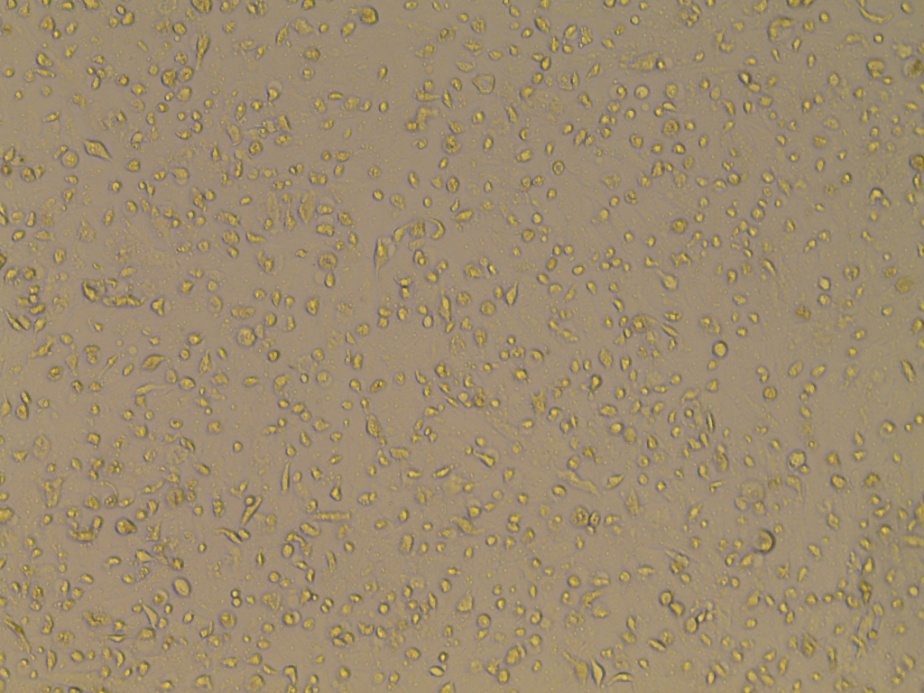 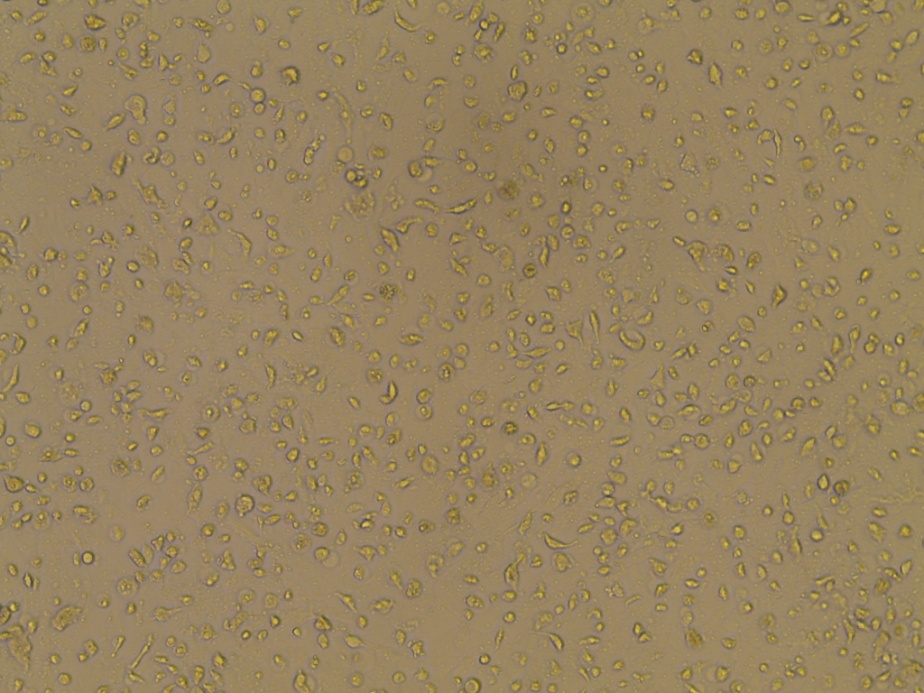 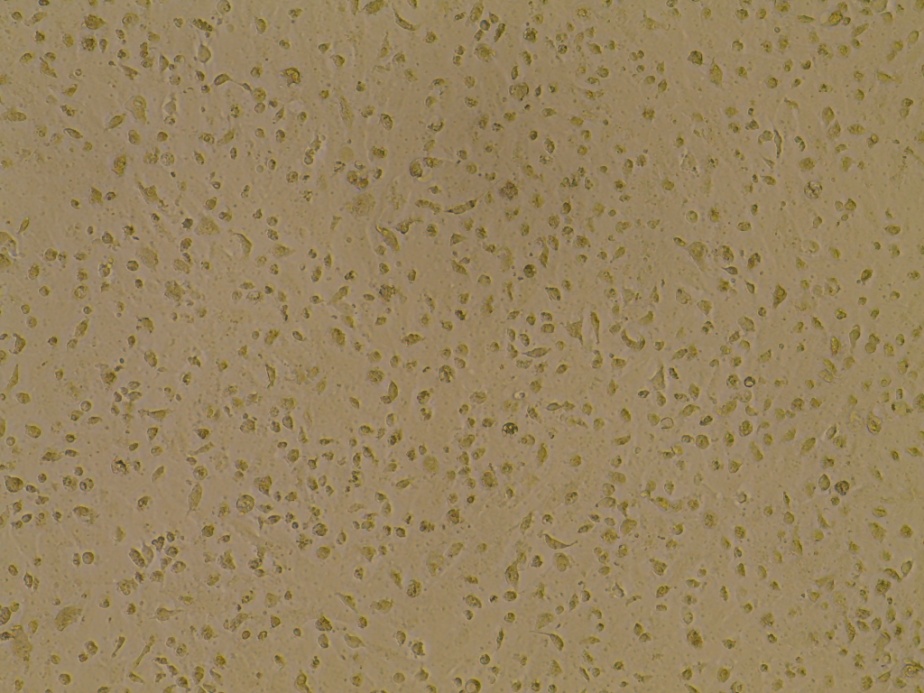 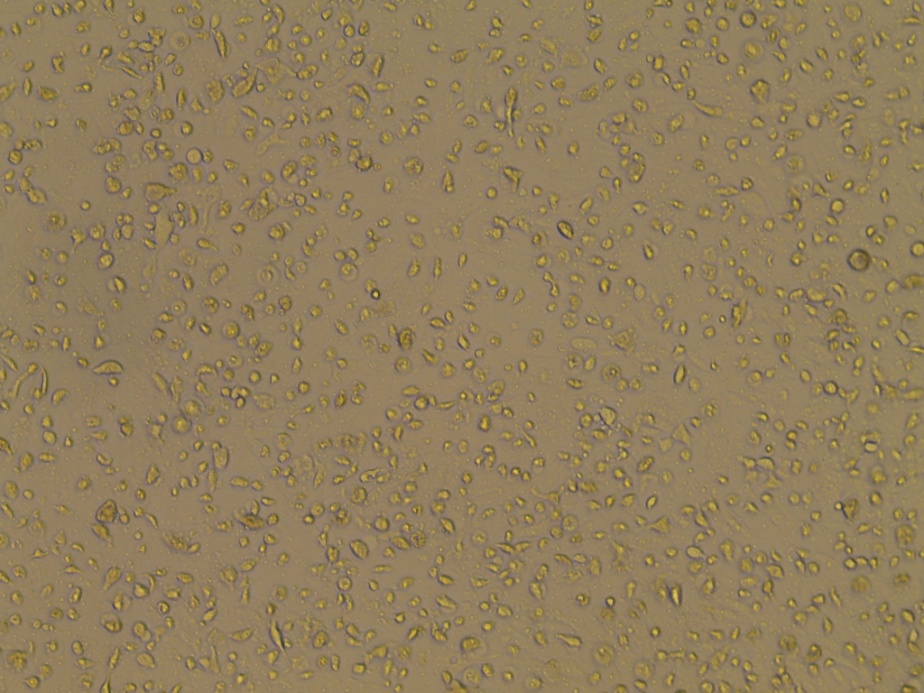 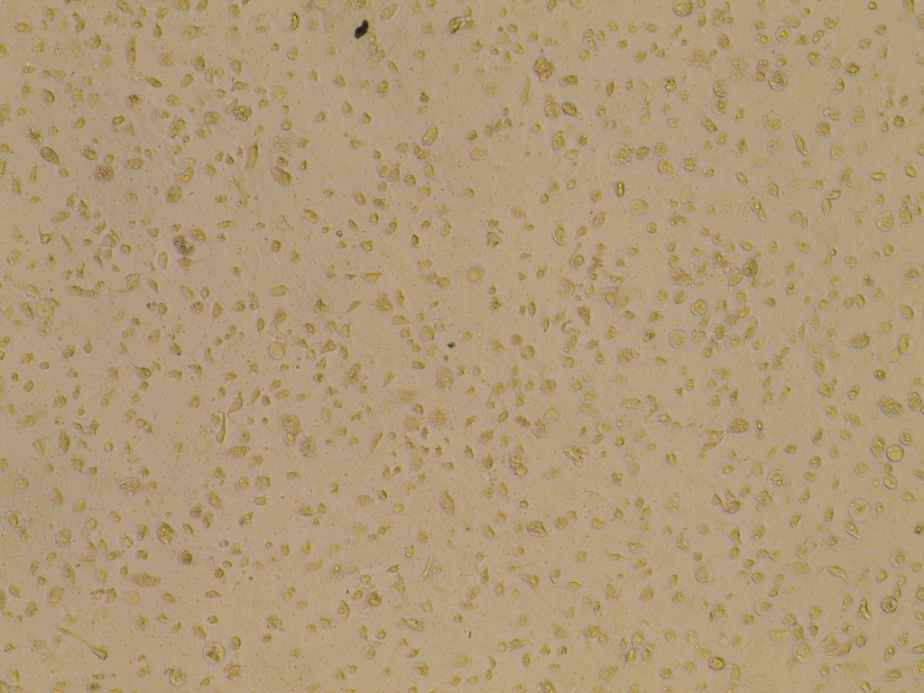 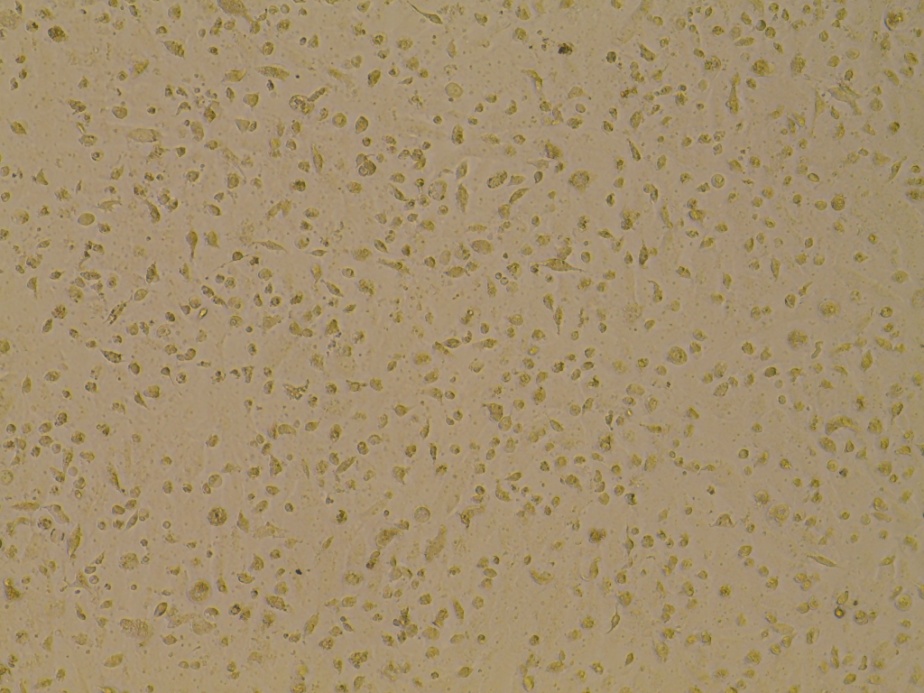 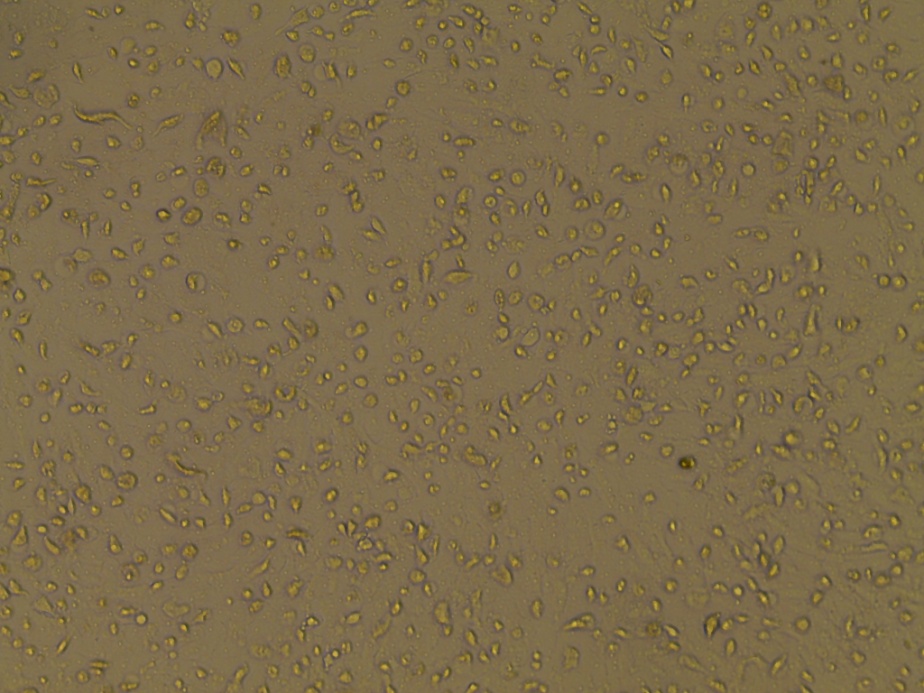 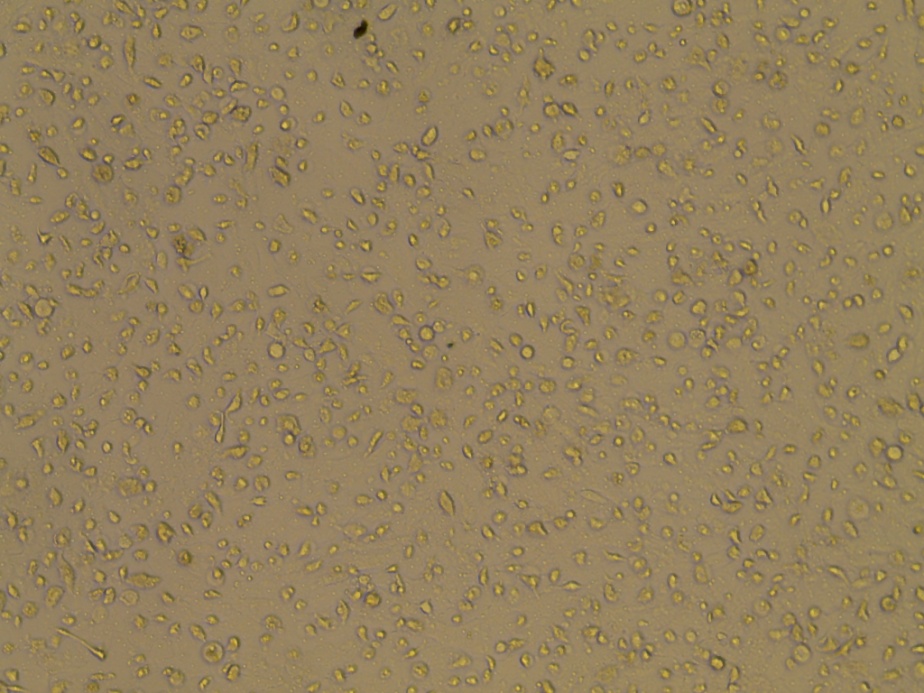 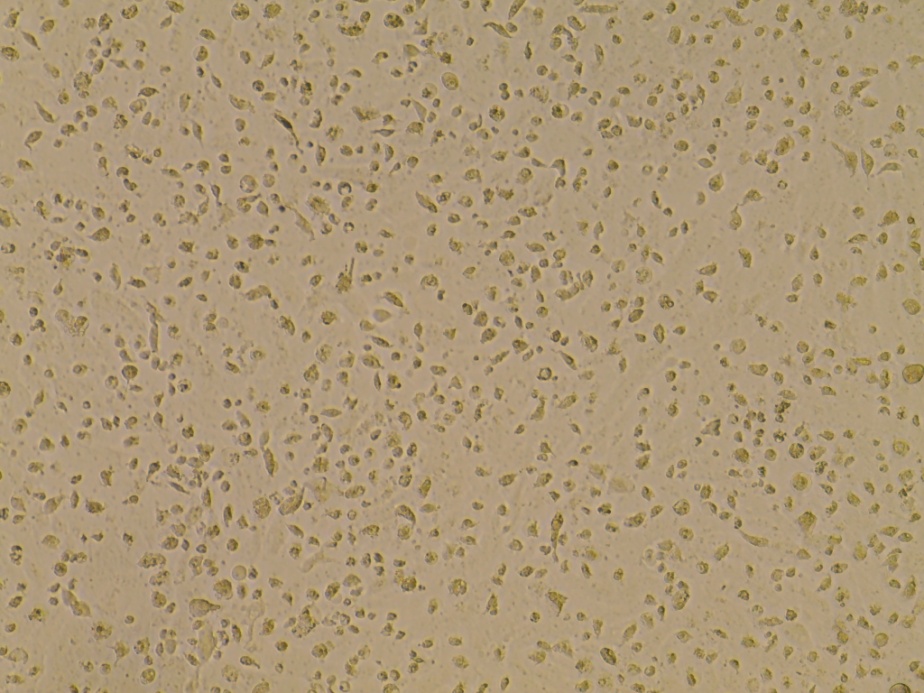 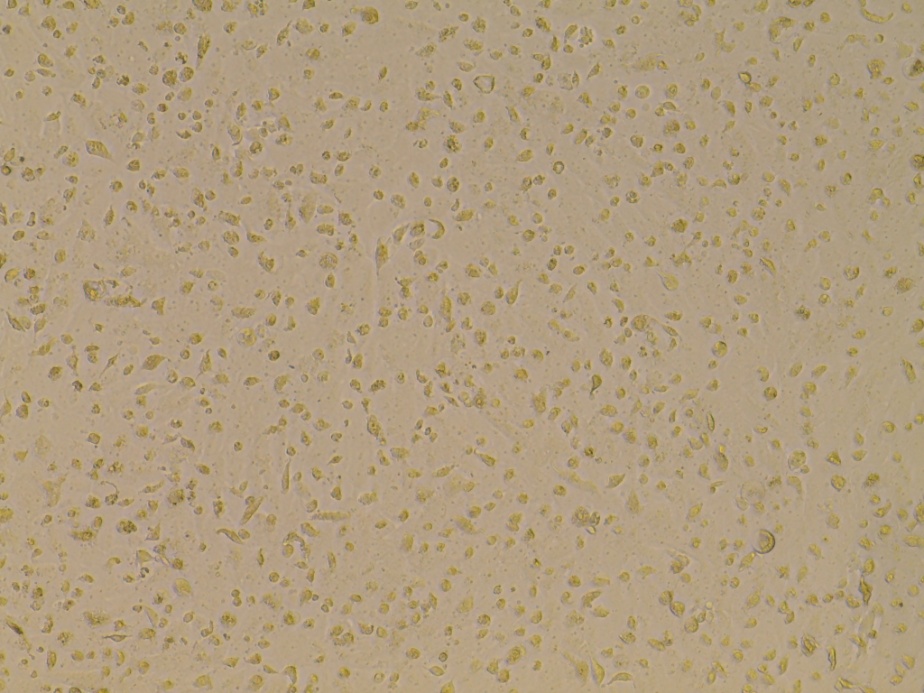 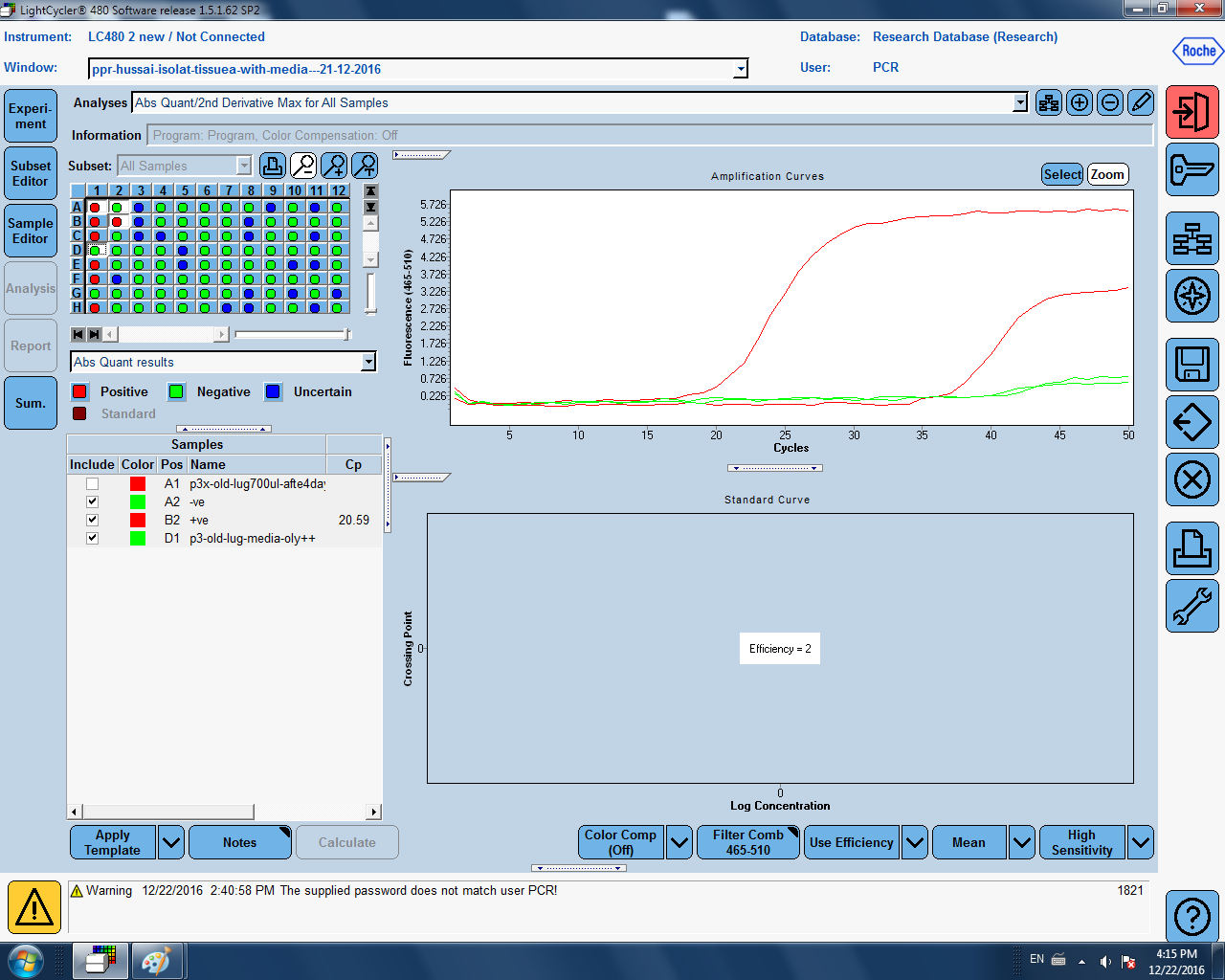 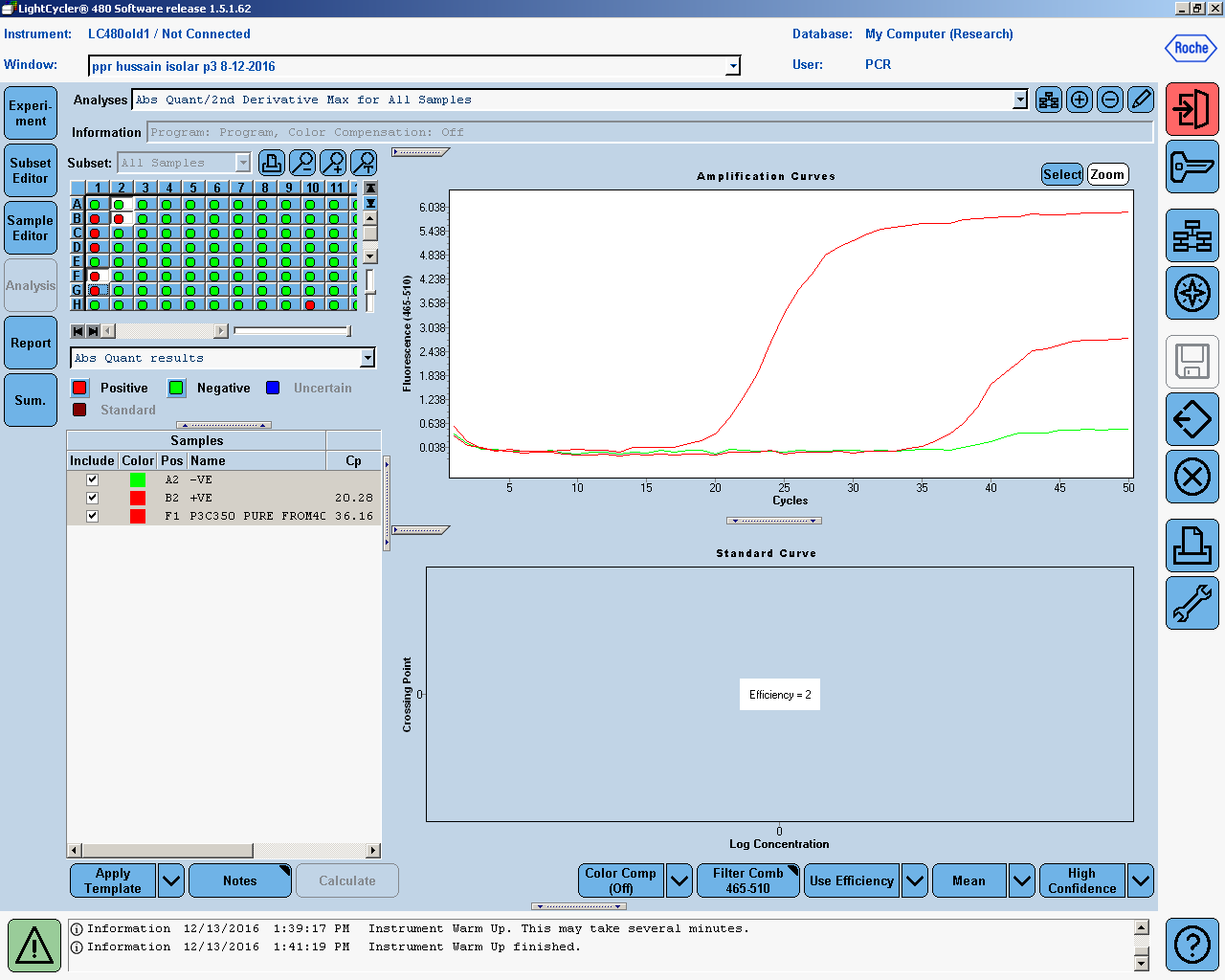 P3 after 4 day 700ul cp 37,+ve control cp 20 , -ve control
P3 after 4 day 700ul cp 36,+ve control cp 20 , -ve control
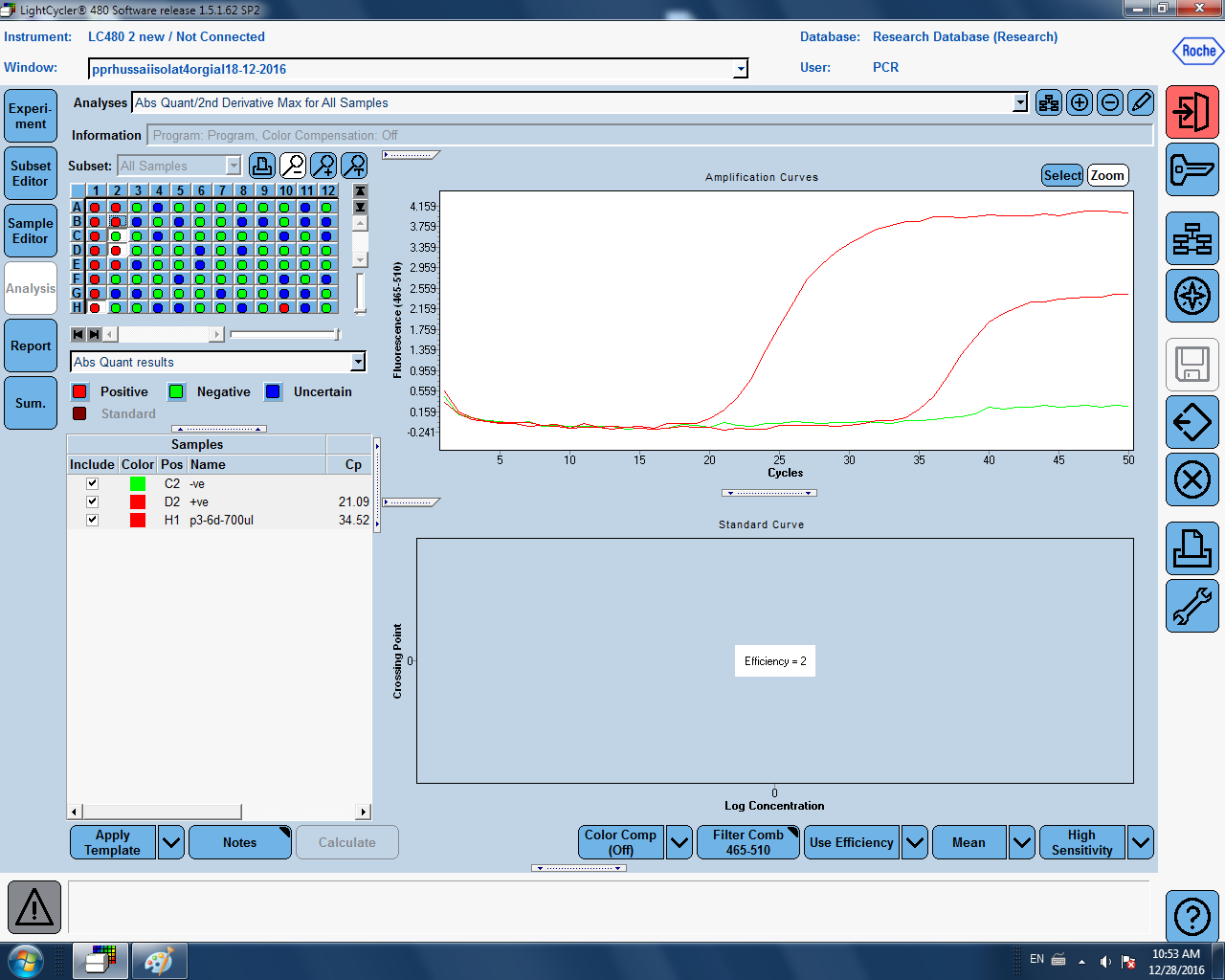 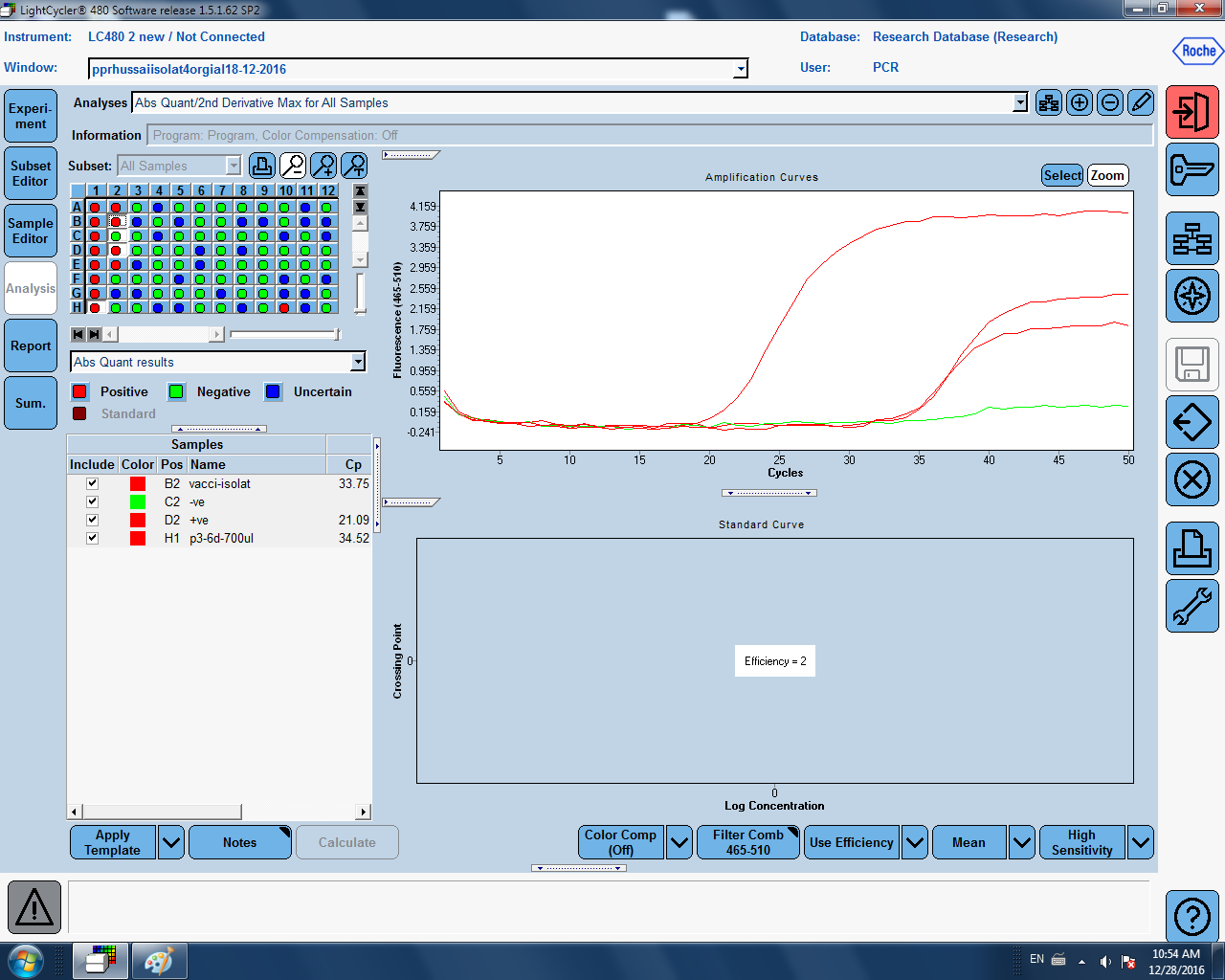 P3 after 6 day 700ul cp 34, Vaccine cp 34
+ve control cp 21 , -ve control
P3 after 6 day 700ul cp 34,+ve control cp 21 , -ve control
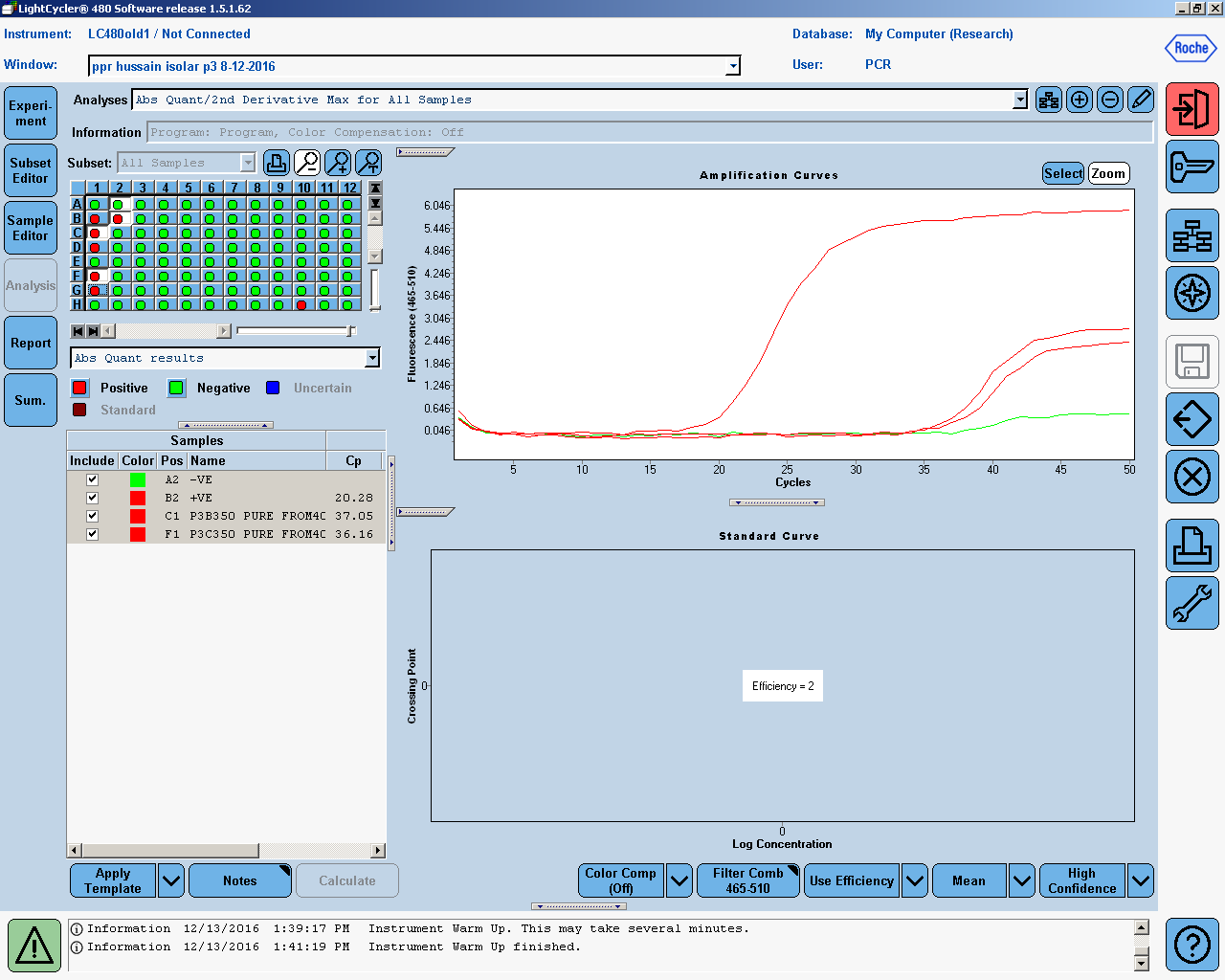 P3 after 4 day 700ul two different flask cp 36 and 37,+ve control cp 20 , -ve control
Figure : demonstrate the best  cp of different passage
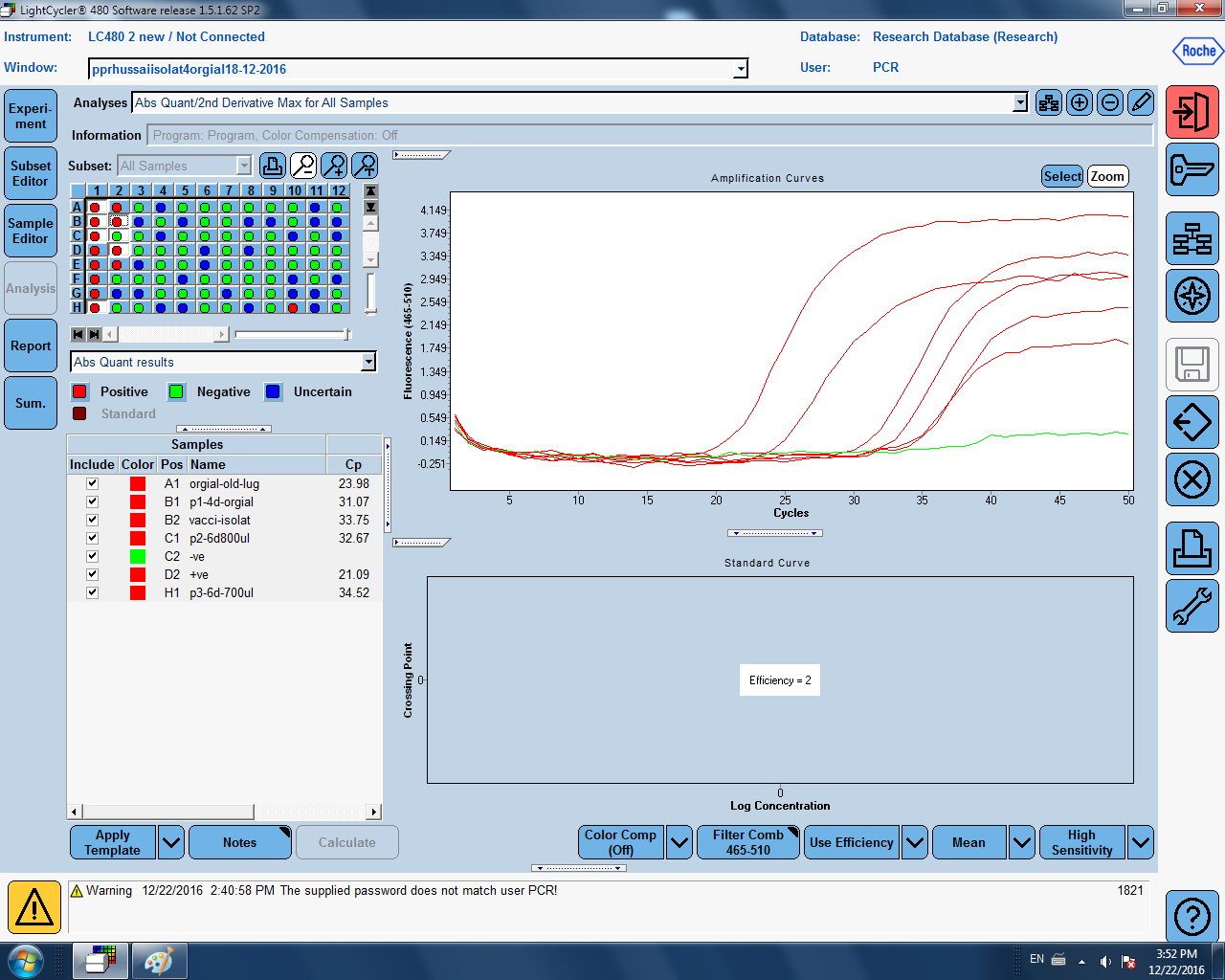 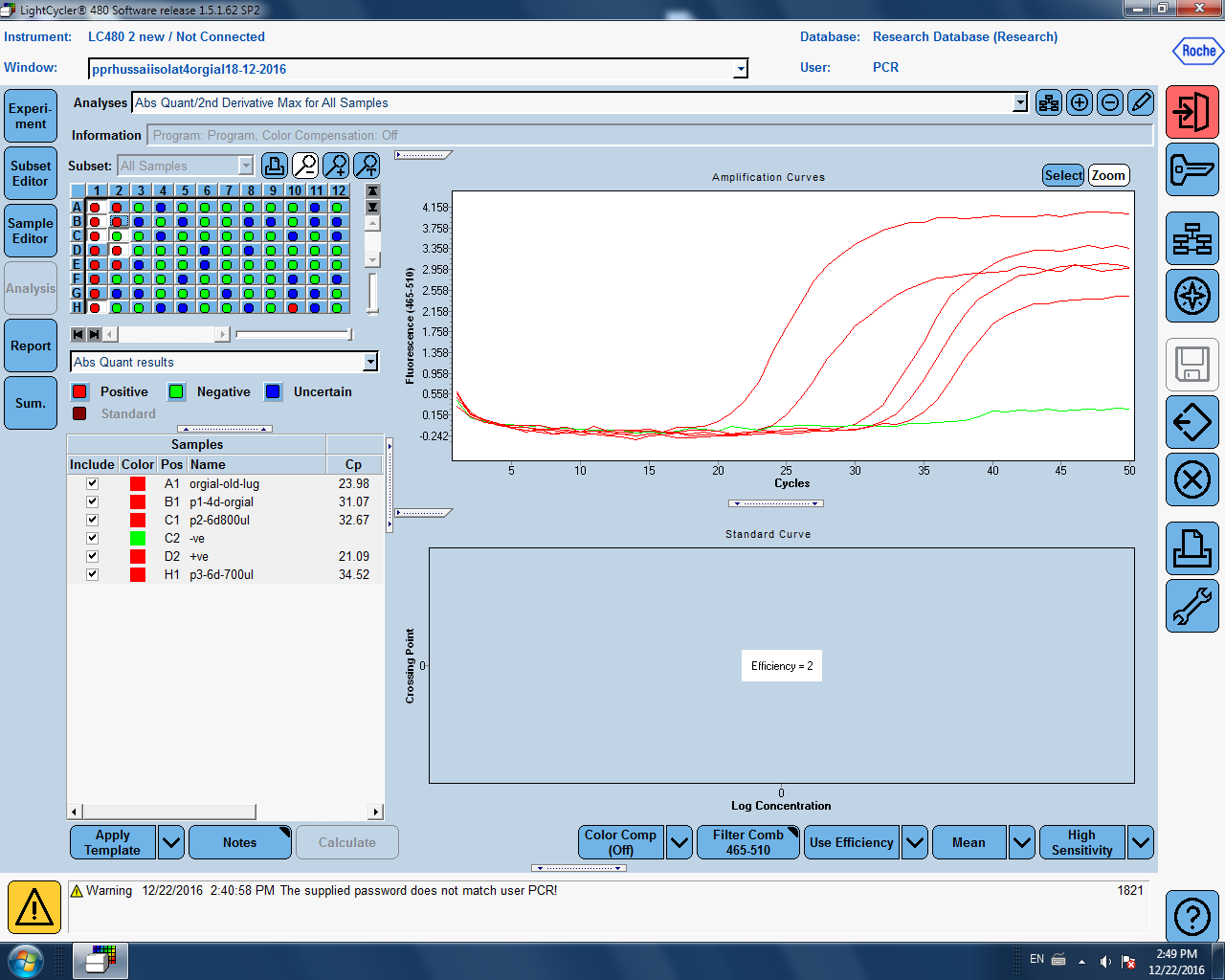 Original lung sample cp 23,P1 after 4 day 700ul cp 31, P2 after 5 day 800ul cp 32,P3 after 6 day 700ul cp 34 ,+ve vaccine  cp 34, +ve control cp 21 , -ve control
Original lung sample cp 23,P1 after 4 day 700ul cp 31, P2 after 5 day 800ul cp 32,P3 after 6 day 700ul cp 34  
+ve control cp 21 , -ve control
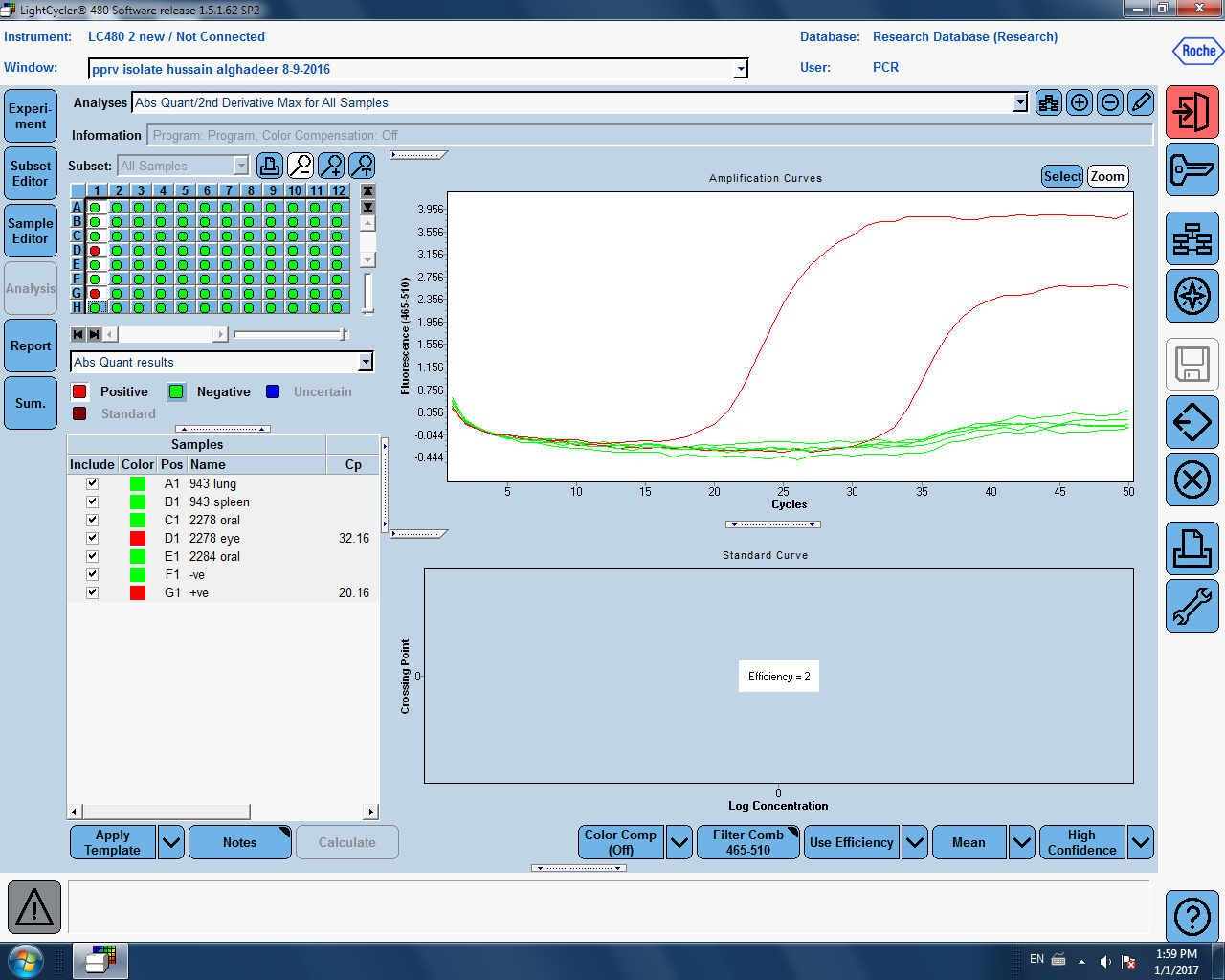 Start with pssage 1 after 4 day flowed by First  blind culture : oral swab, oral swab, eye swab, lung , spleen  sample . after 4 day tested all tested samples negative except eye swab cp 32  , +ve control cp 20, -ve control
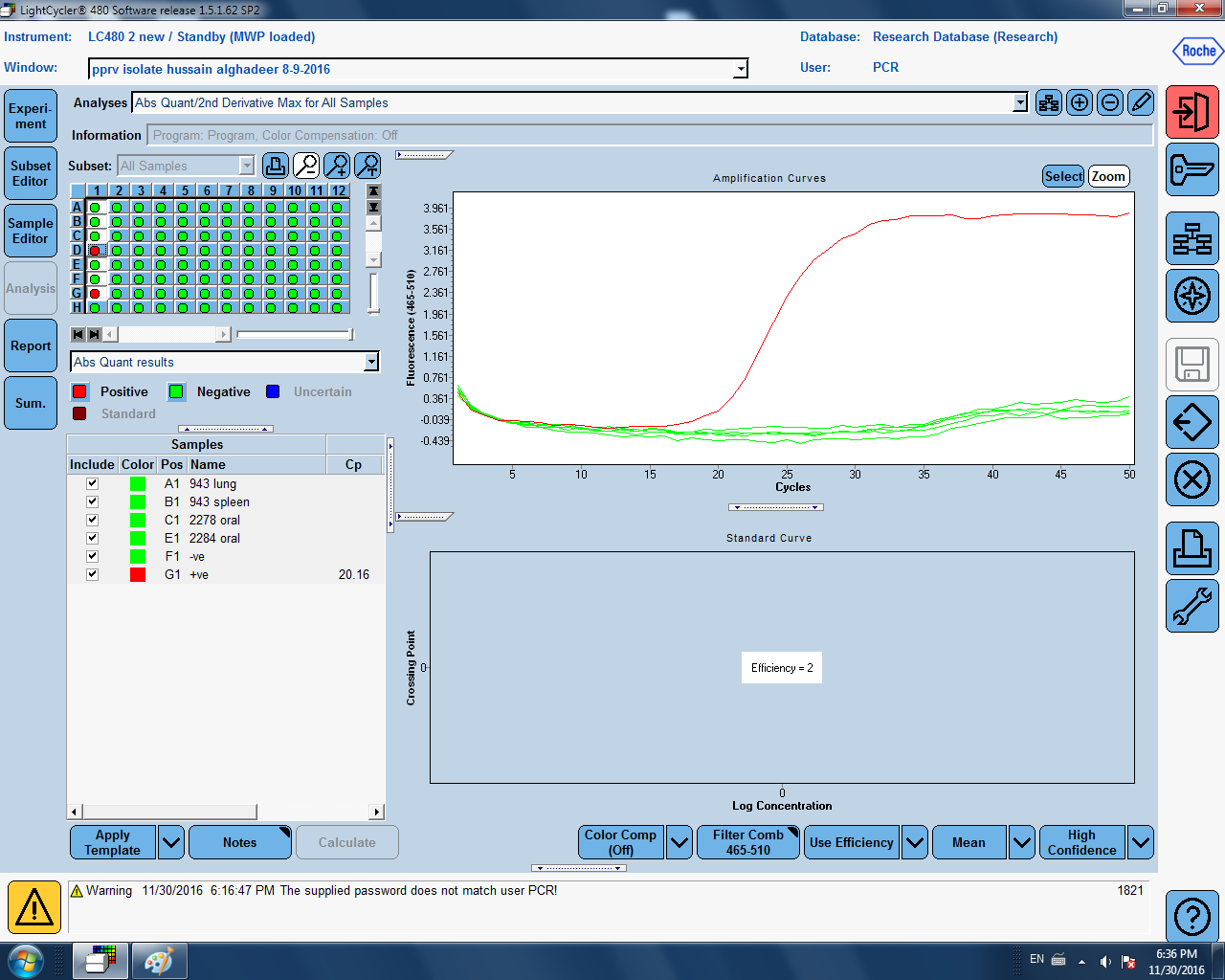 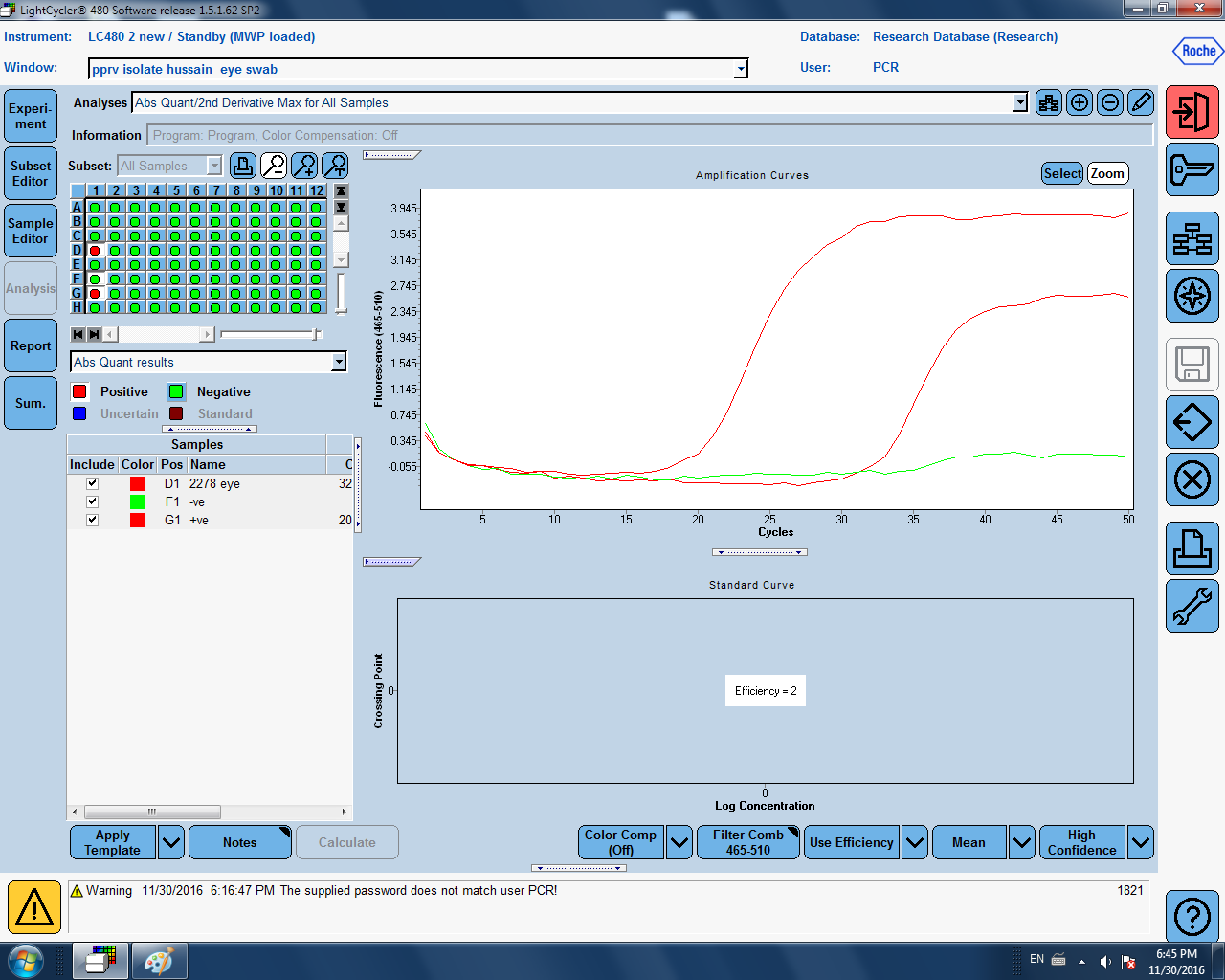 Start with pssage 1 after 4 day flowed by First  blind culture : oral swab, oral swab, eye swab, lung , spleen  sample . after 4 day tested all samples negative , +ve control cp 20, -ve control
Start with pssage 1 after 4 day flowed by First culture: eye swab sample . after 4 day tested cp 32, +ve control cp 20, -ve control
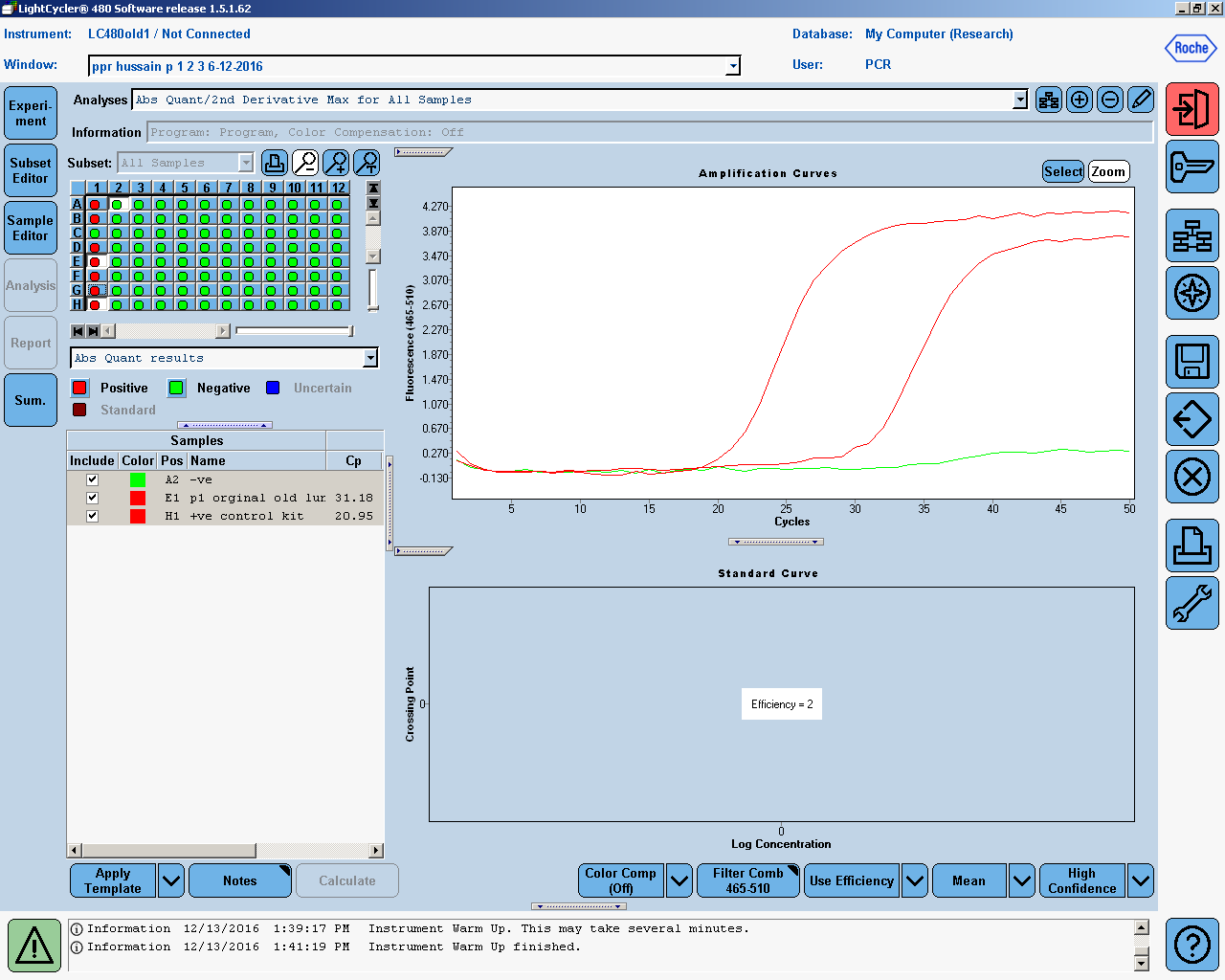 A
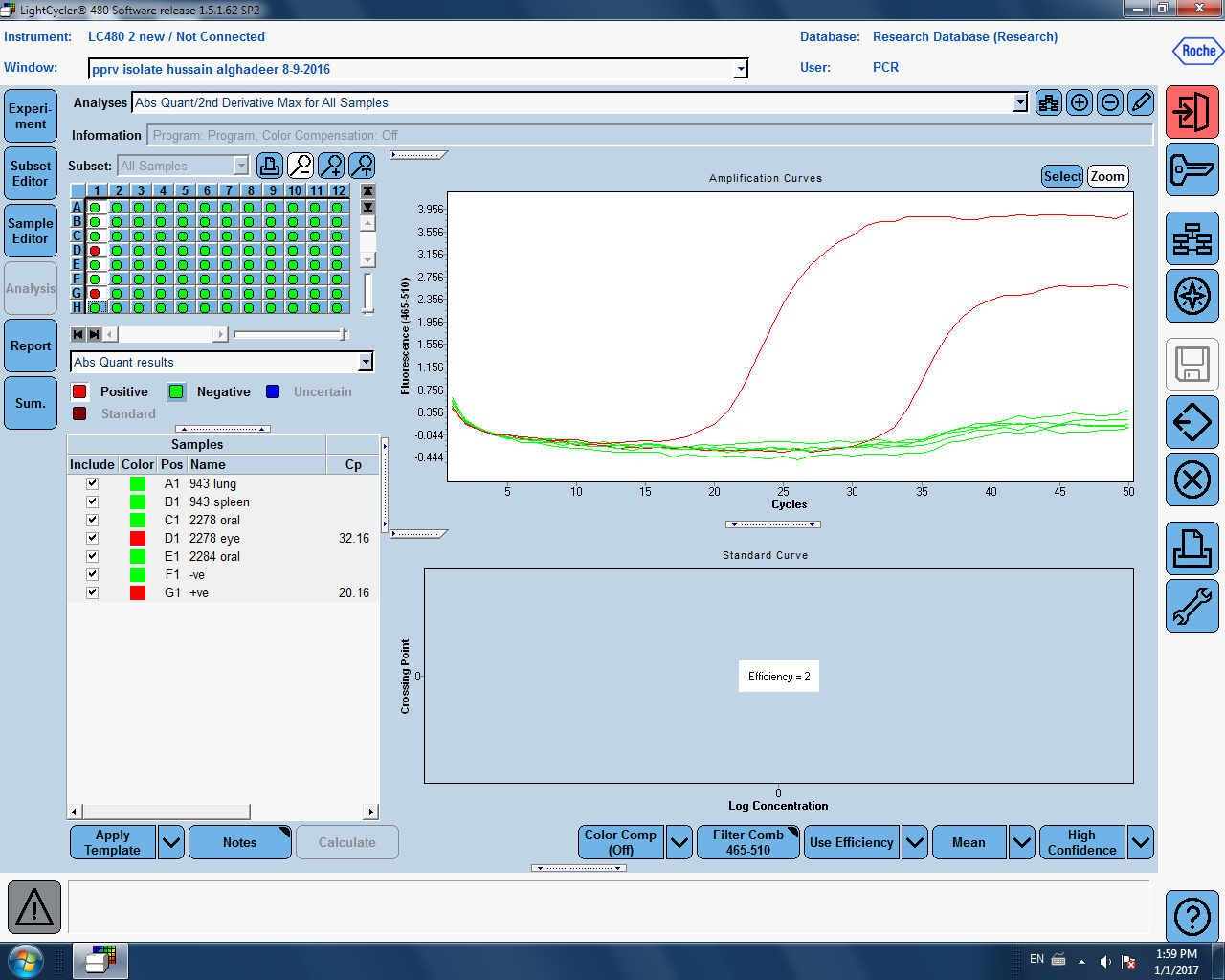 A
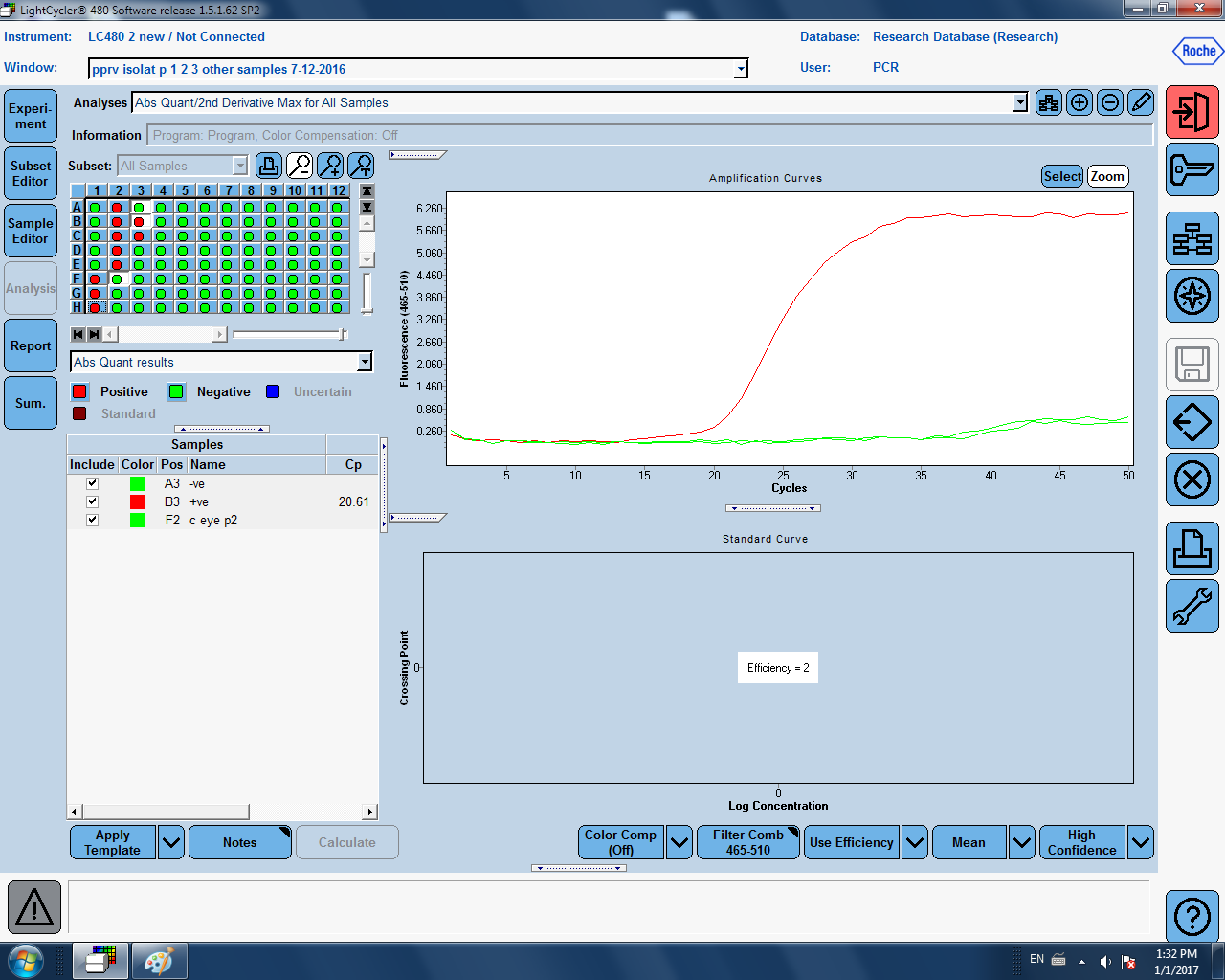 B
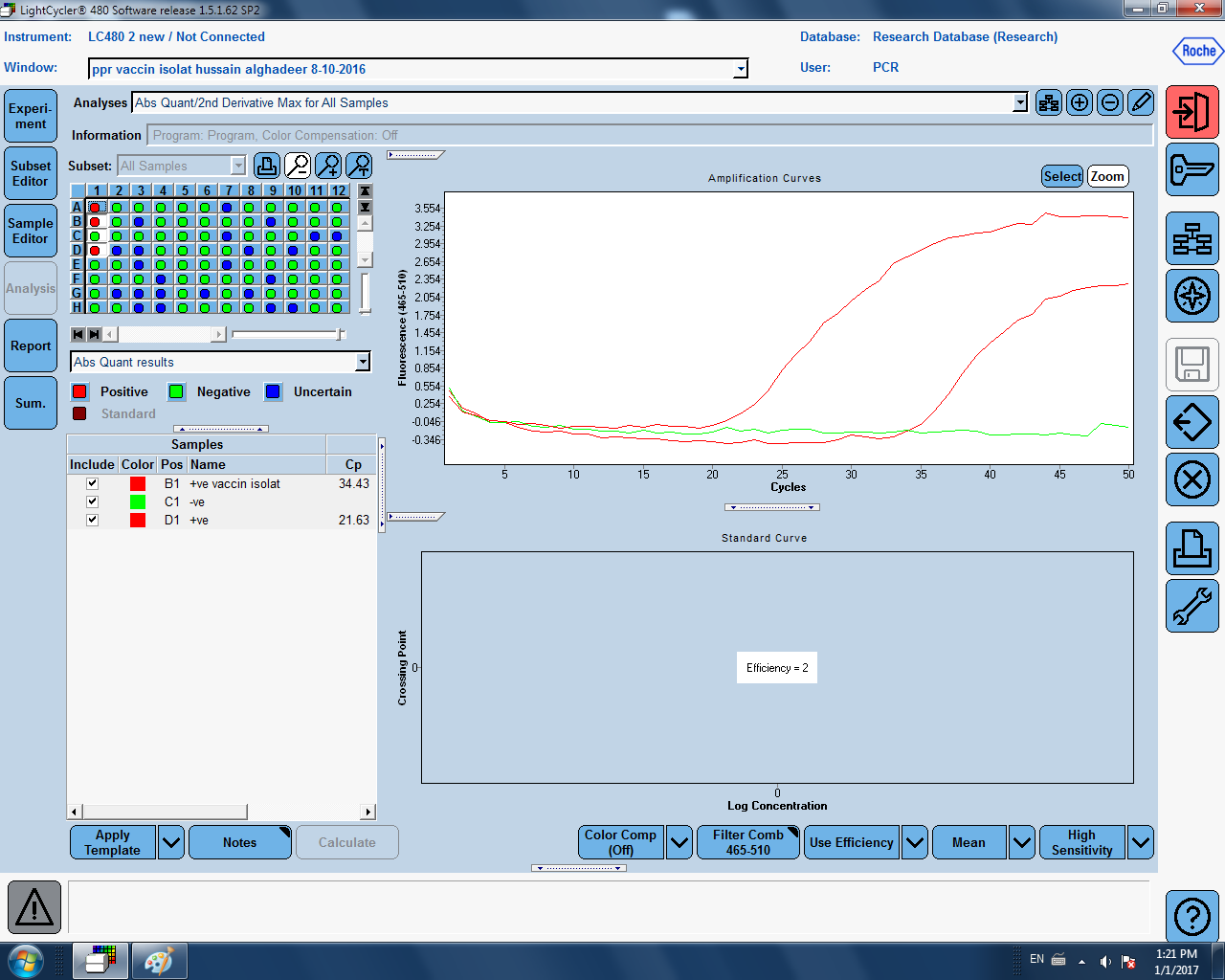 B
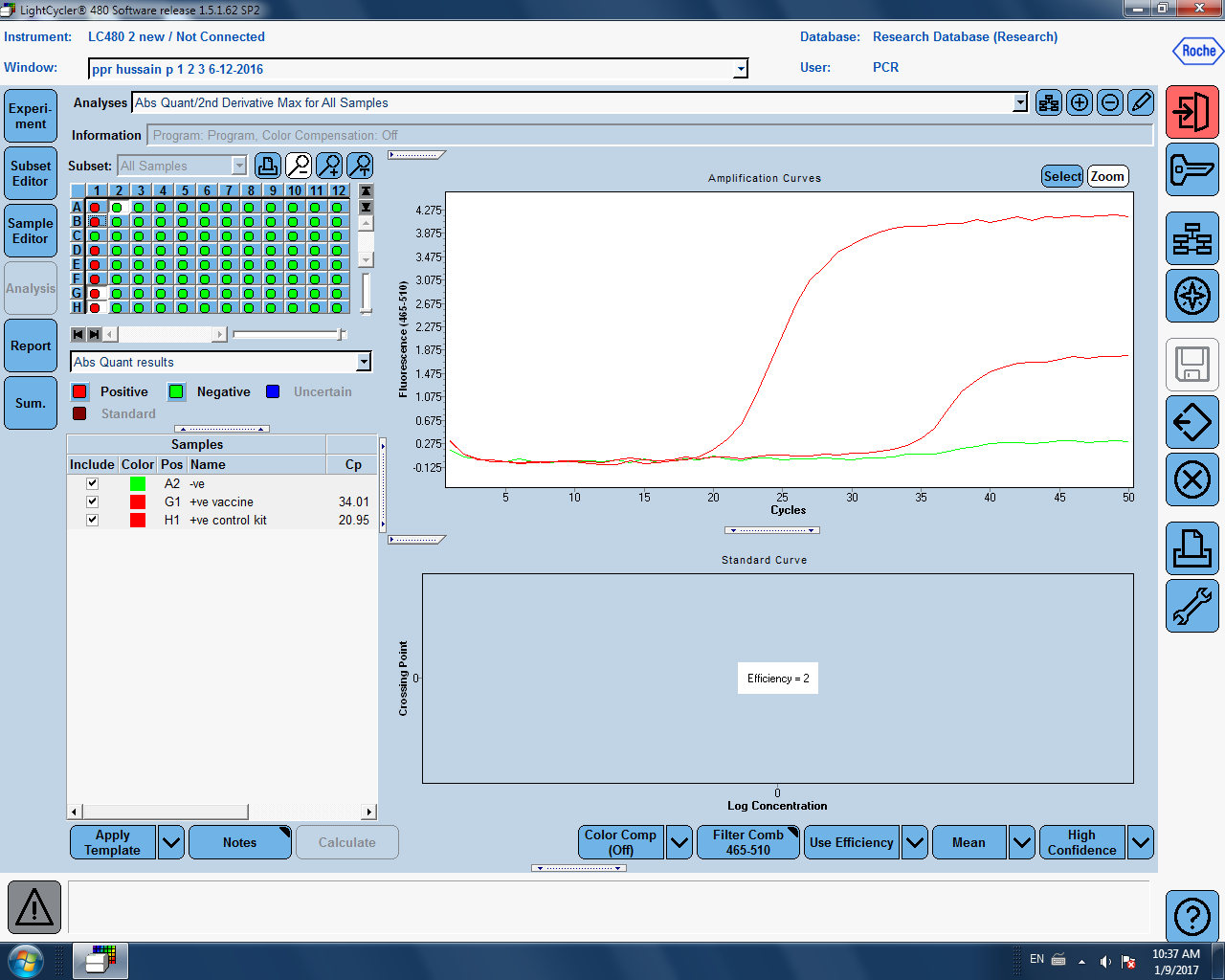 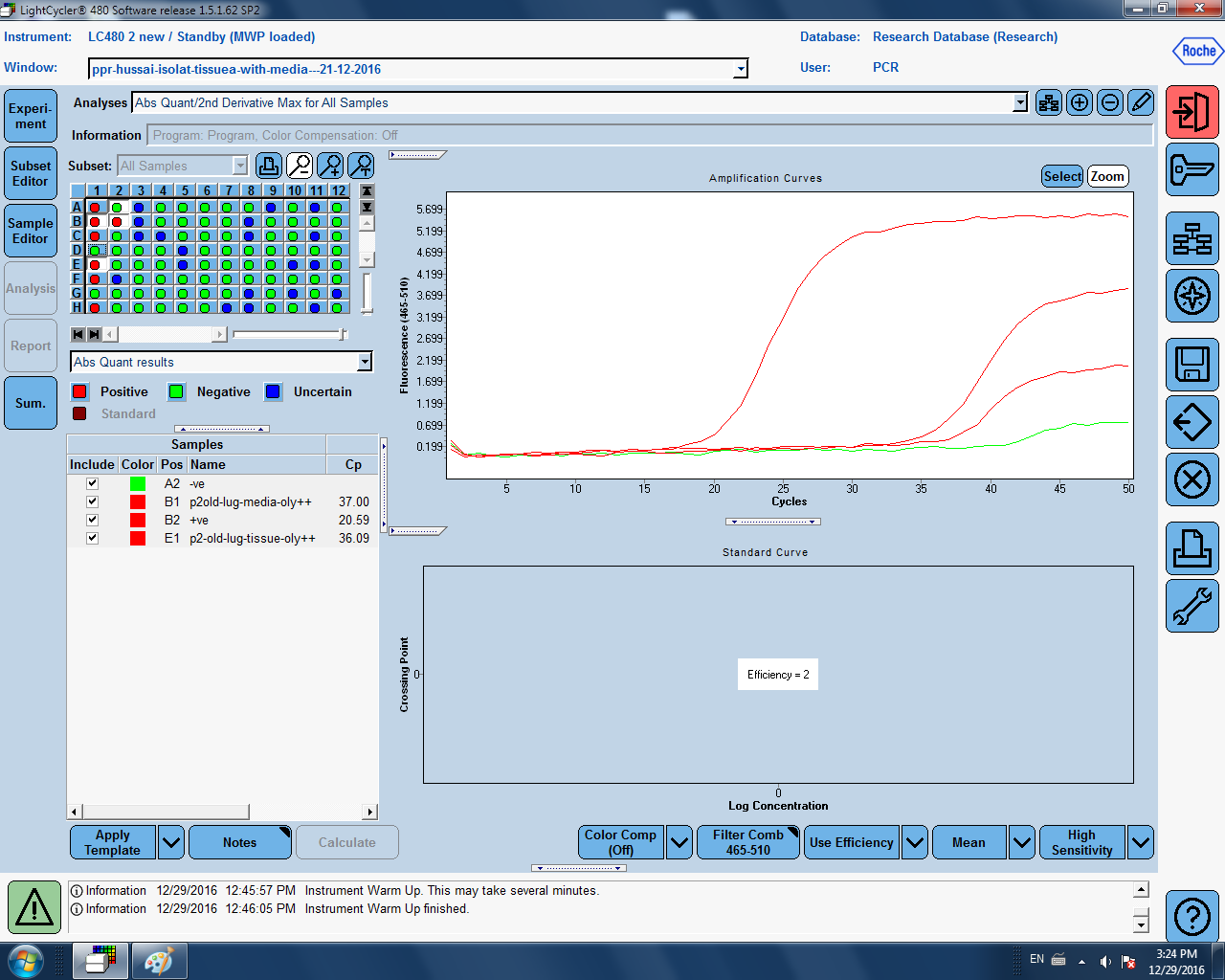 P2 after 5 day in tissue culture cp 36, in the media cp 37 , +ve control cp 20 , -ve control
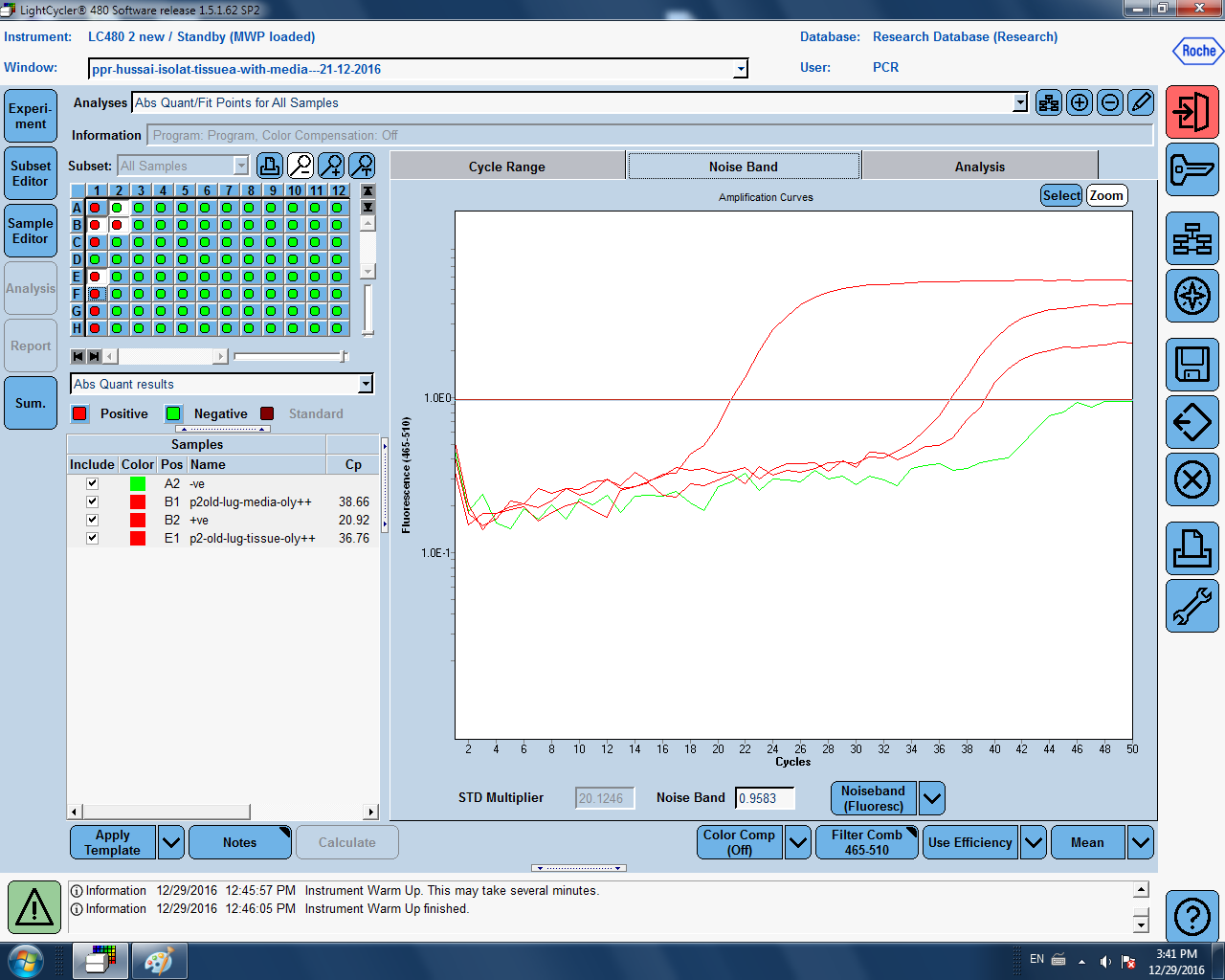 in different analysis (noise band) : P2 after 5 day the tissue culture cp 36, the media cp 38 , +ve control cp 20 , -ve control
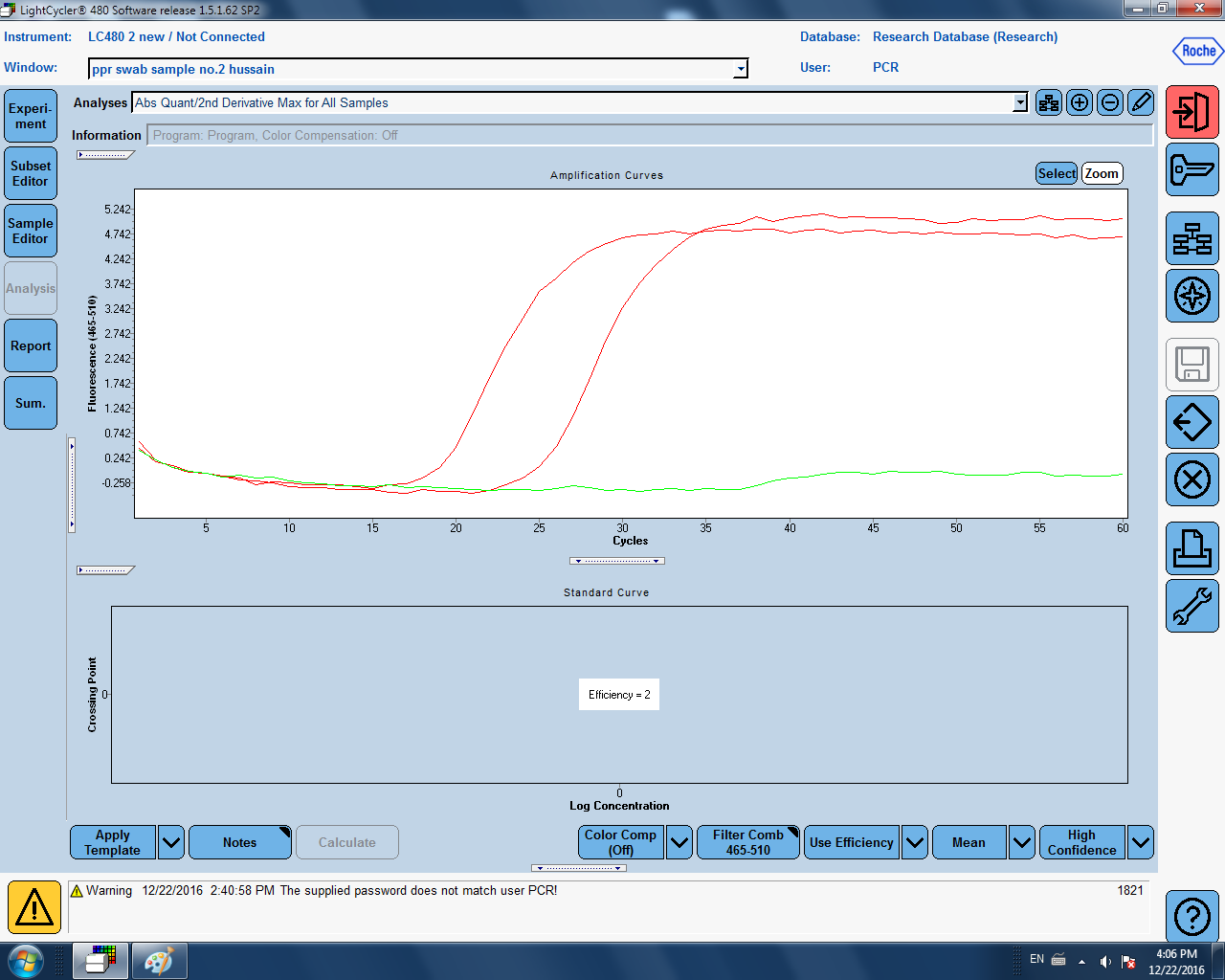 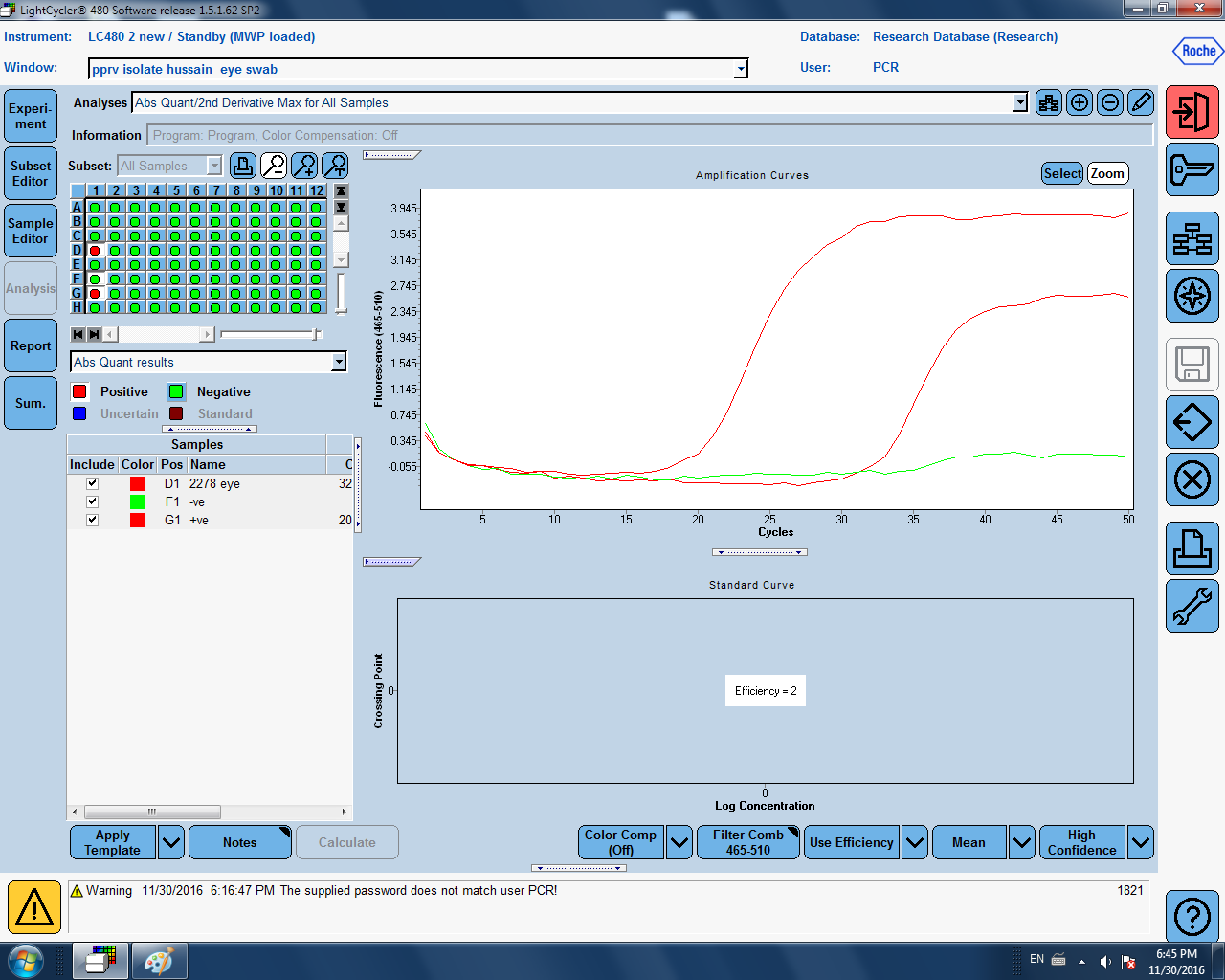 Original eye swab sample cp 24, +ve control cp 18 , -ve control
First culture  eye swab sample  after 4 day cp 32, +ve control cp 20, -ve control
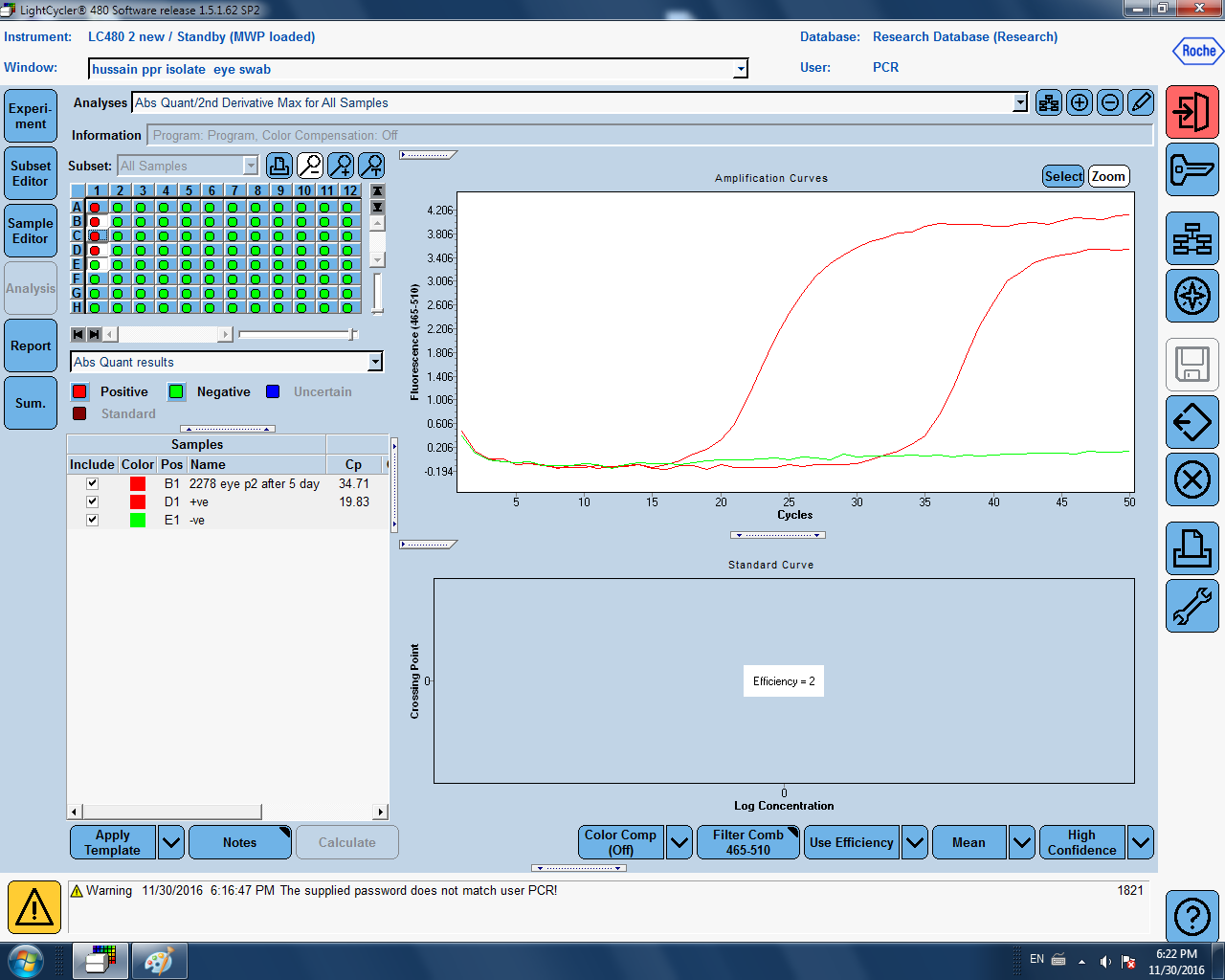 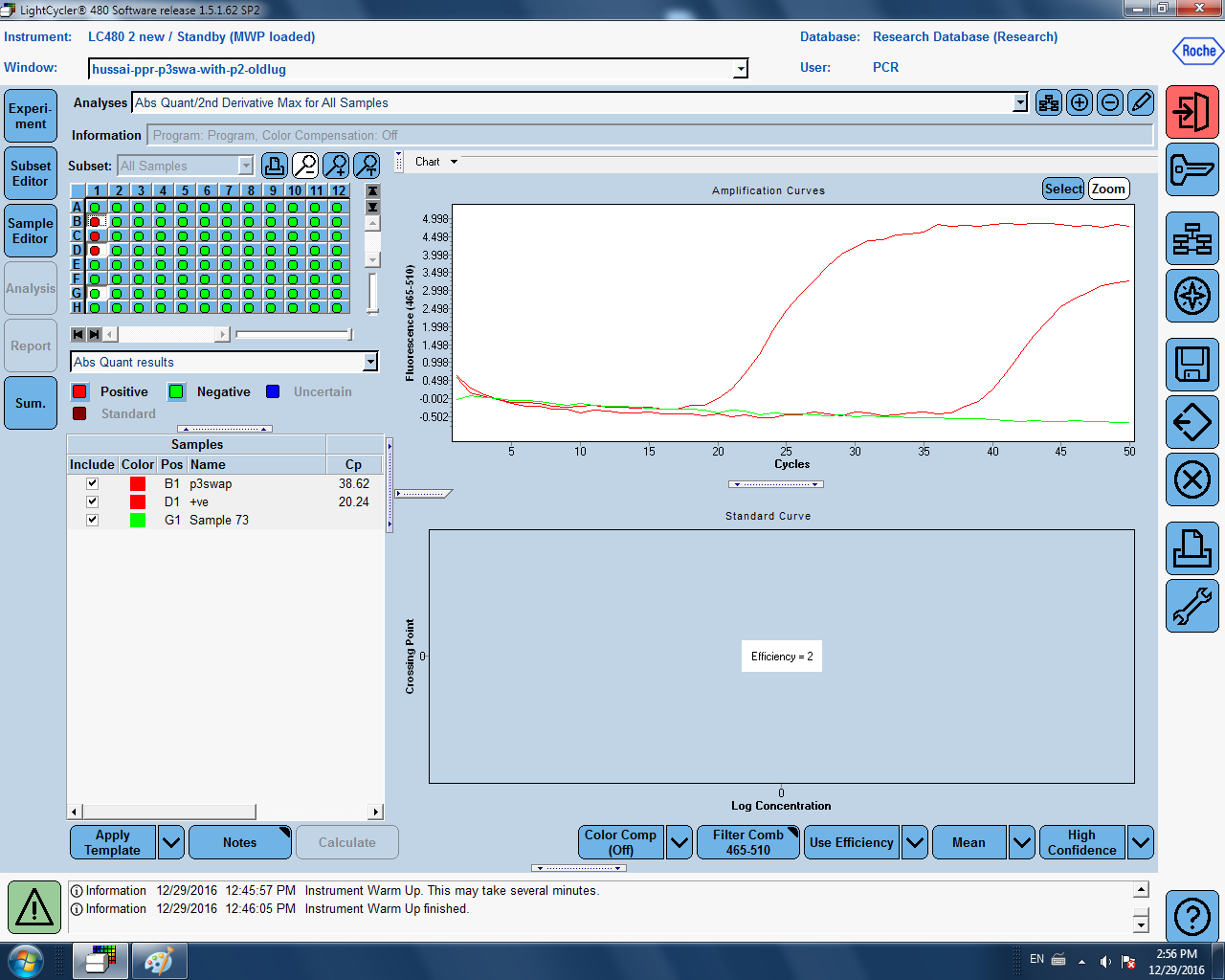 P1 after 4 day 700ul cp 34 from First subculture ,+ve control cp 19 , -ve control
P2 after 4 day 700ul cp 38 from First subculture ,+ve control cp 20 , -ve control
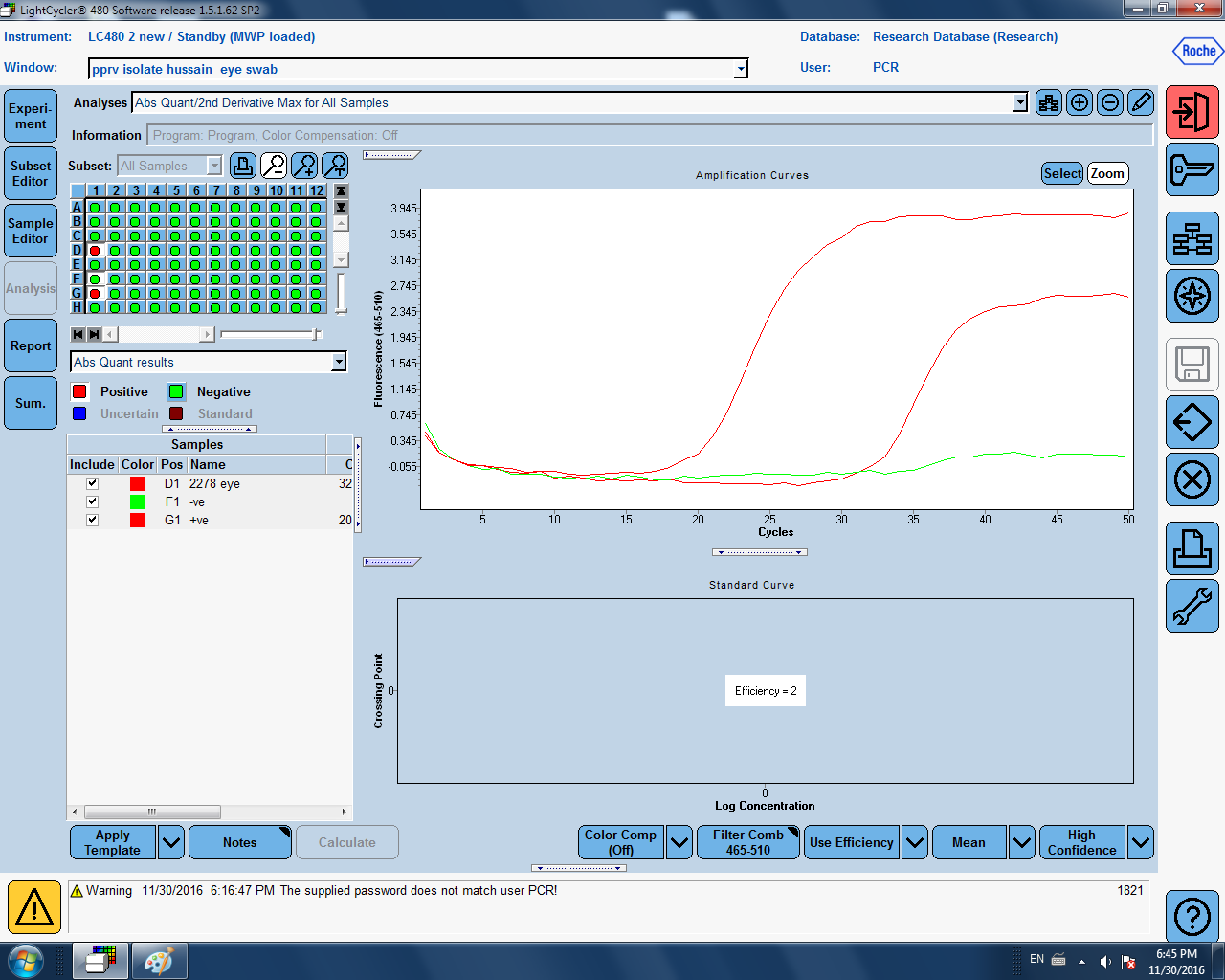 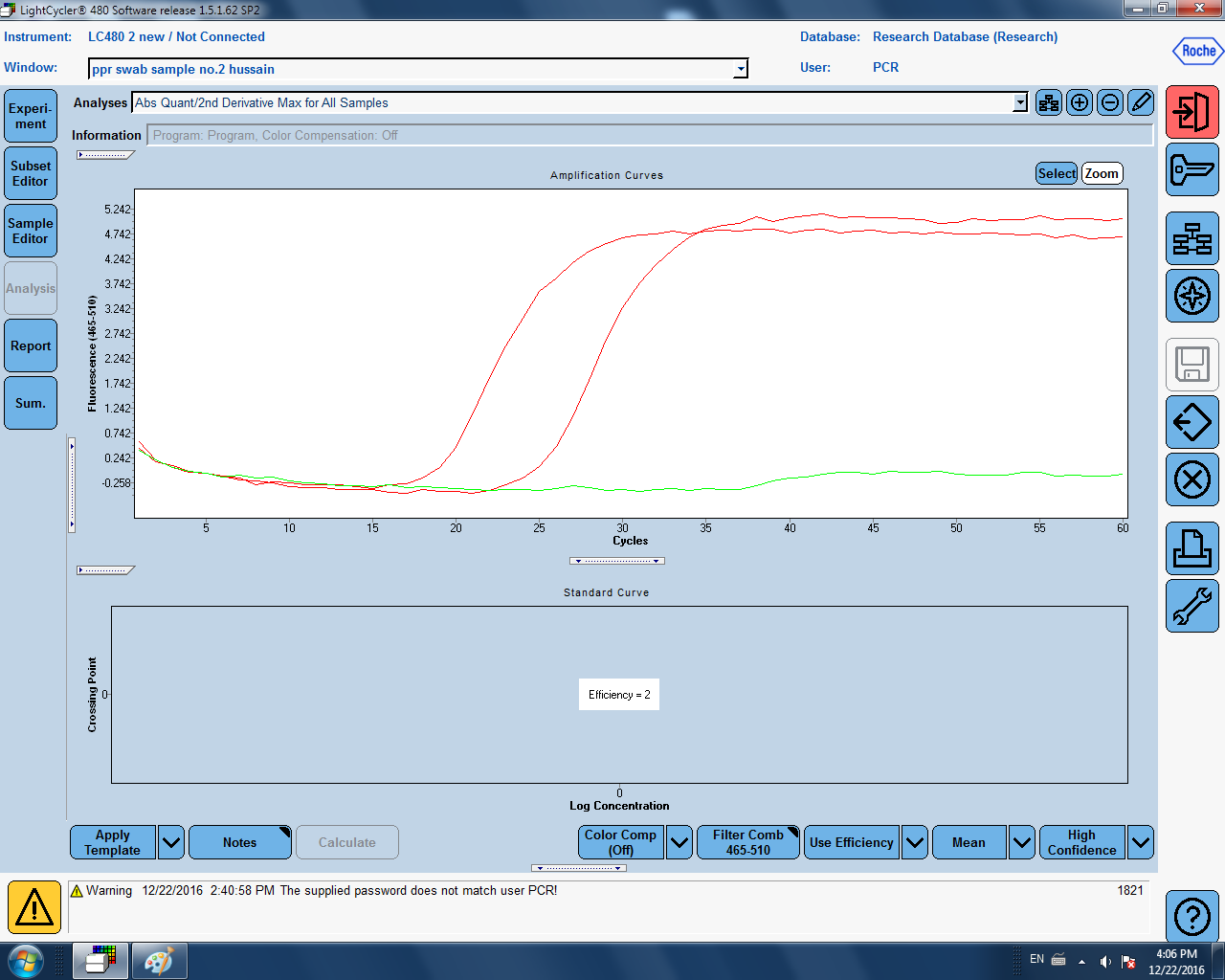 A
B
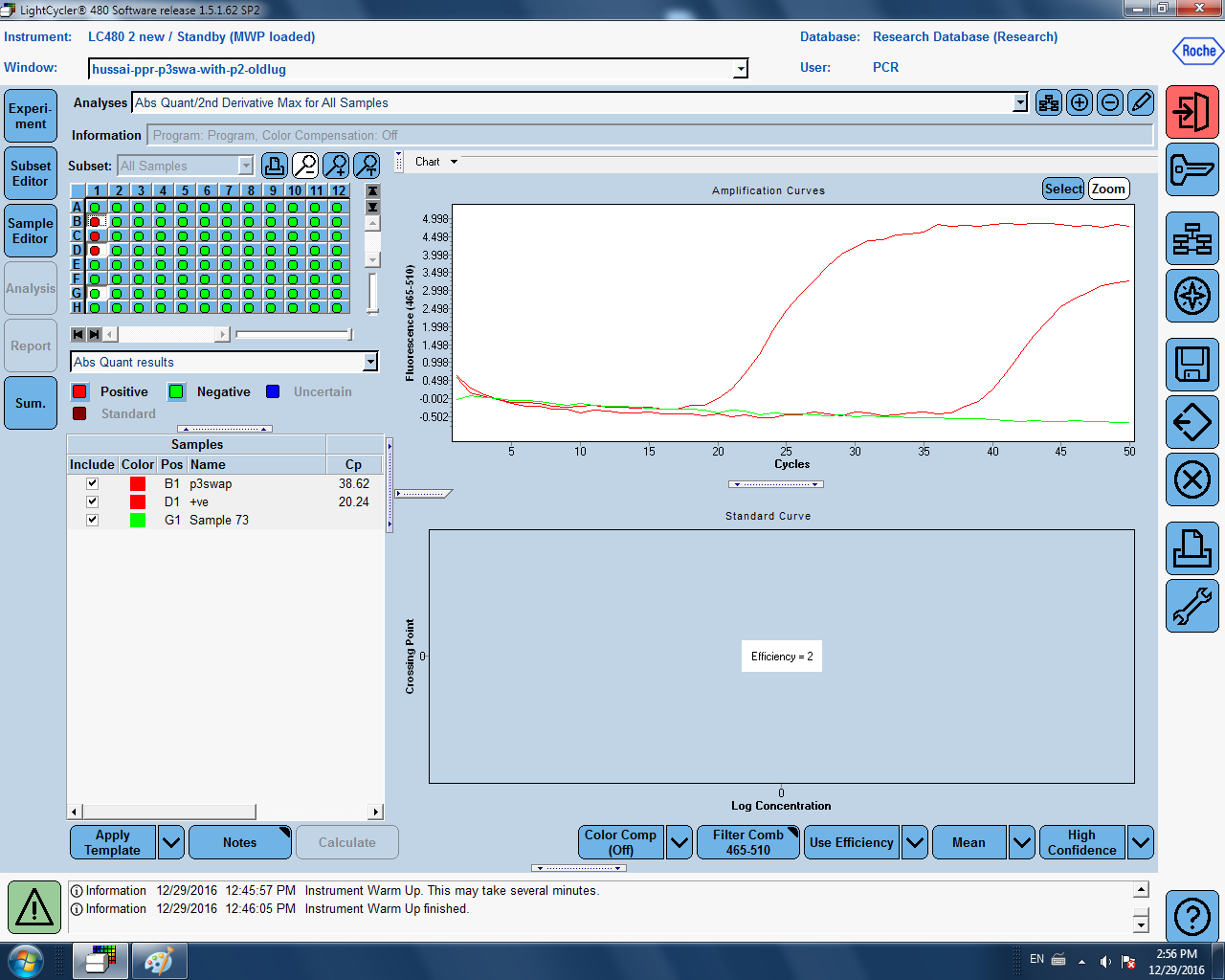 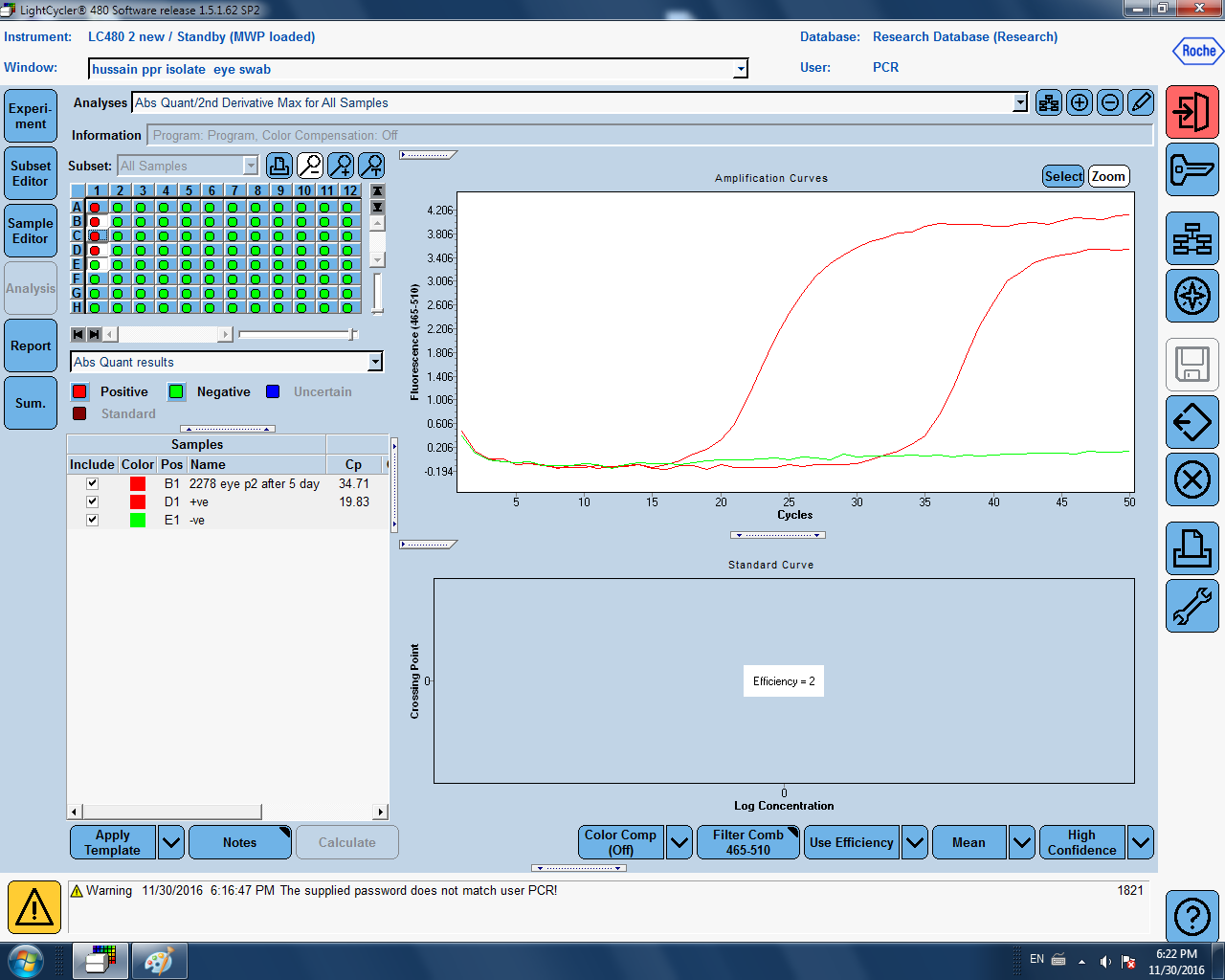 C
D
+ve ,Pink 4 ,Yellw 4, Pink 4

CPE : after 3 day (72) 1ml  of media was add in luphalized vaccine then  diluted 1/100 : 2 ml  was add in flask with 6 ml media

Liquid vaccine seed diluted 1/100 : 2 ml  was add in flask with 6 ml media
Pink: liquid vaccine (seed)
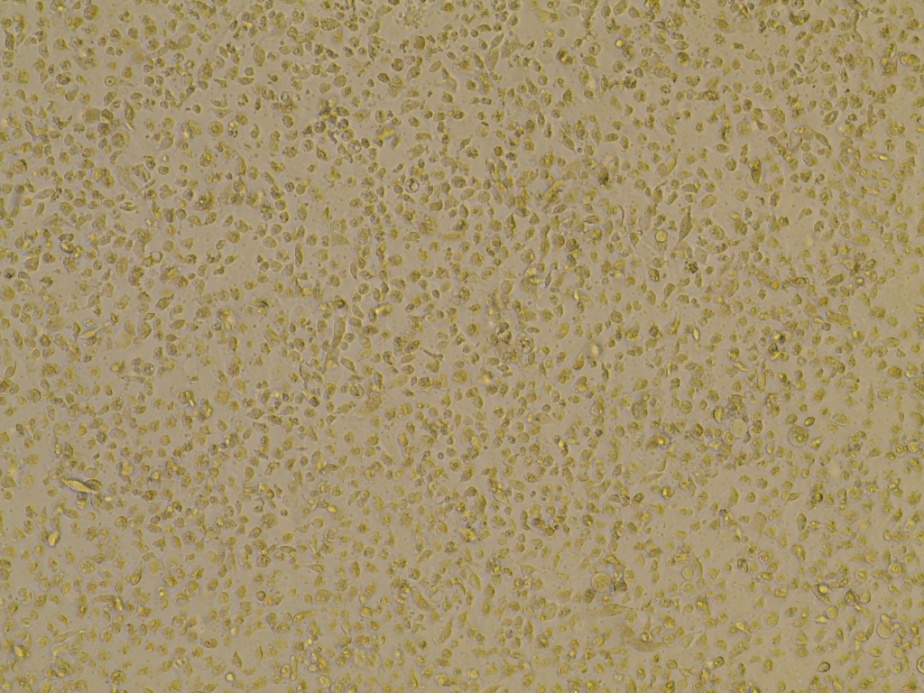 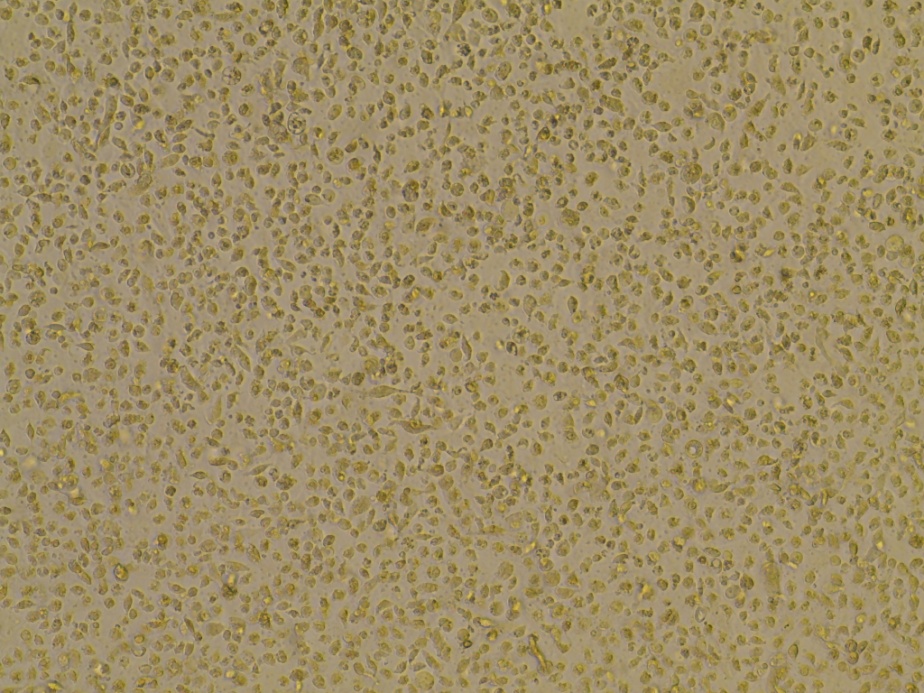 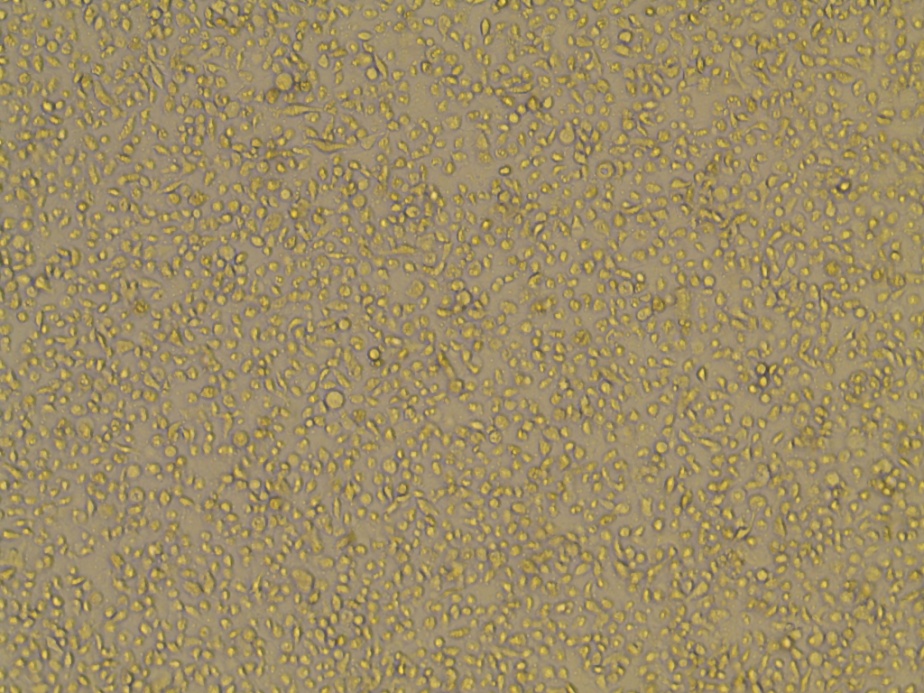 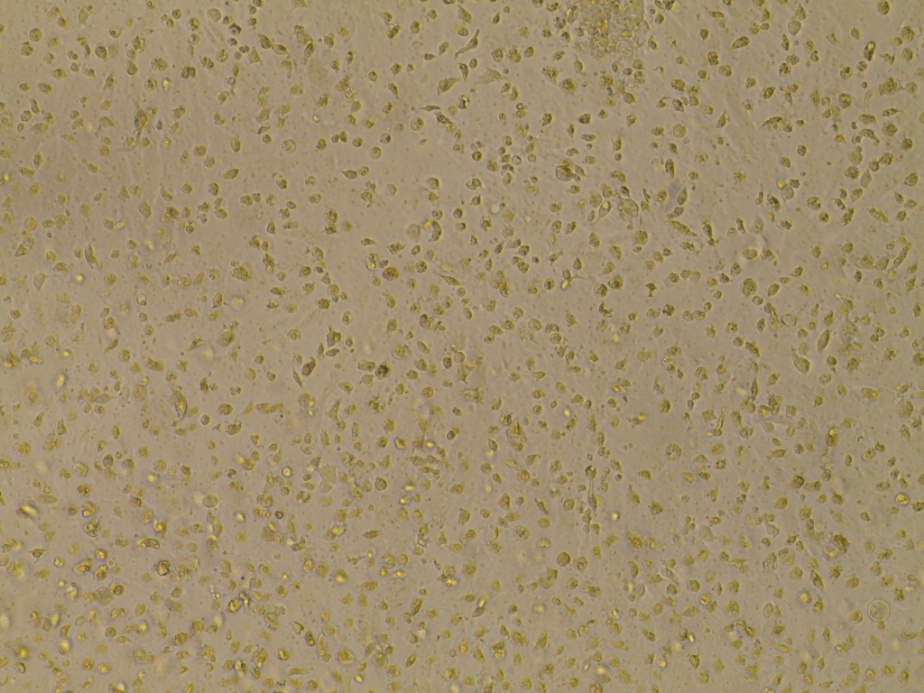 Yellow : lyophilize vaccine
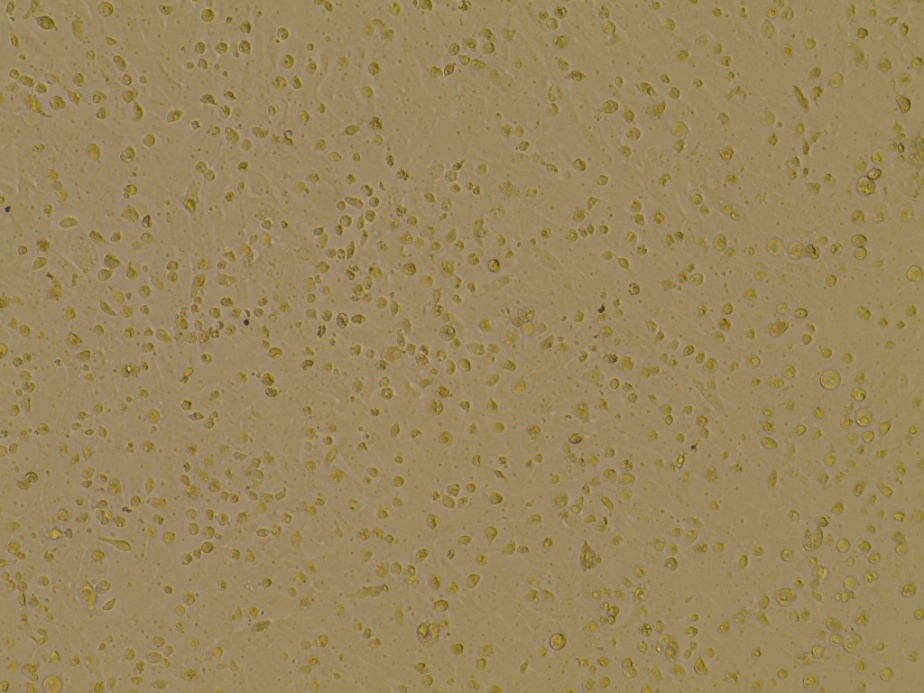 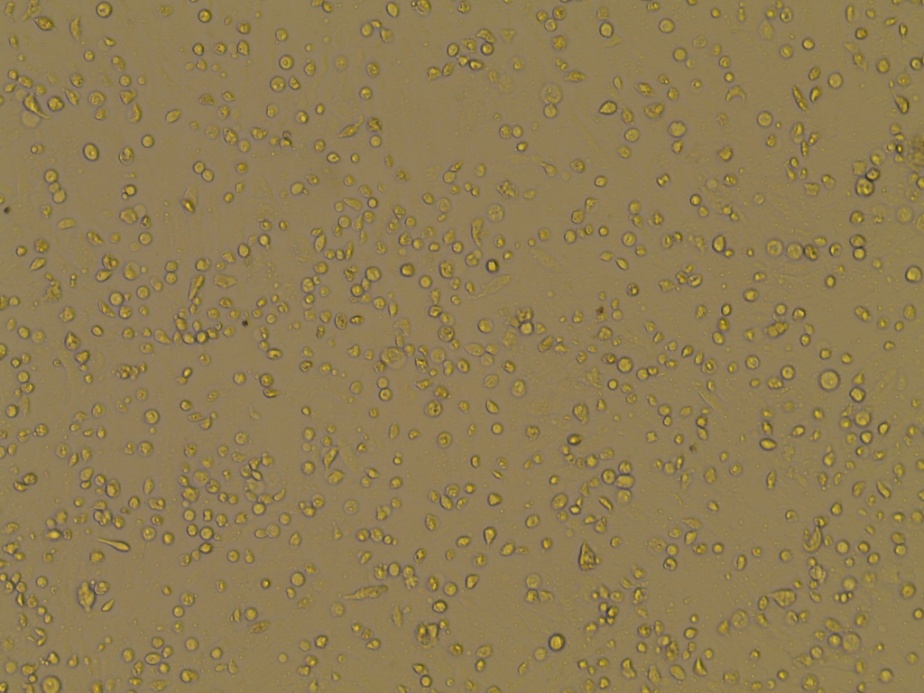 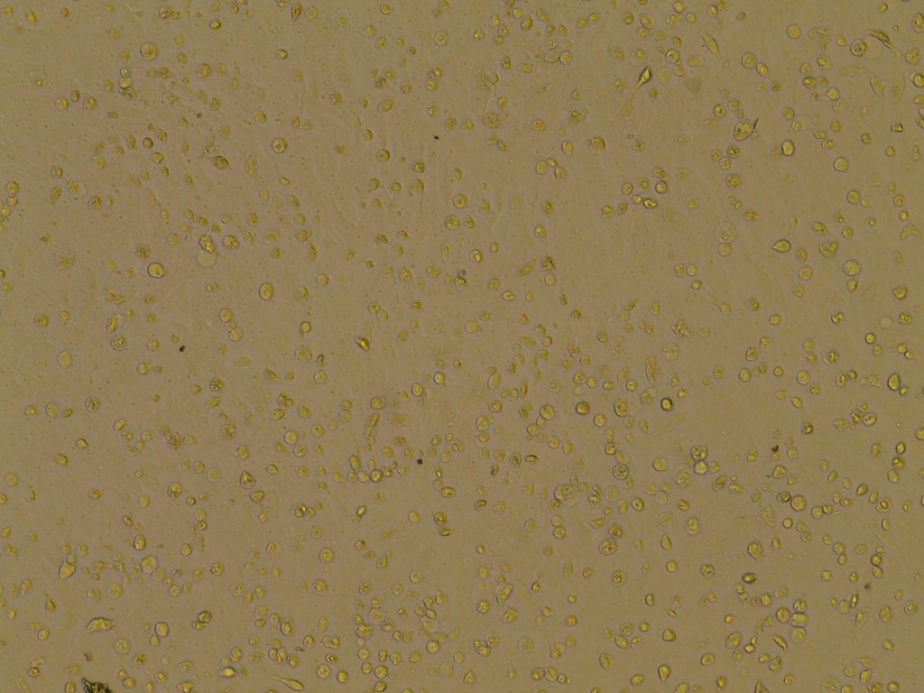 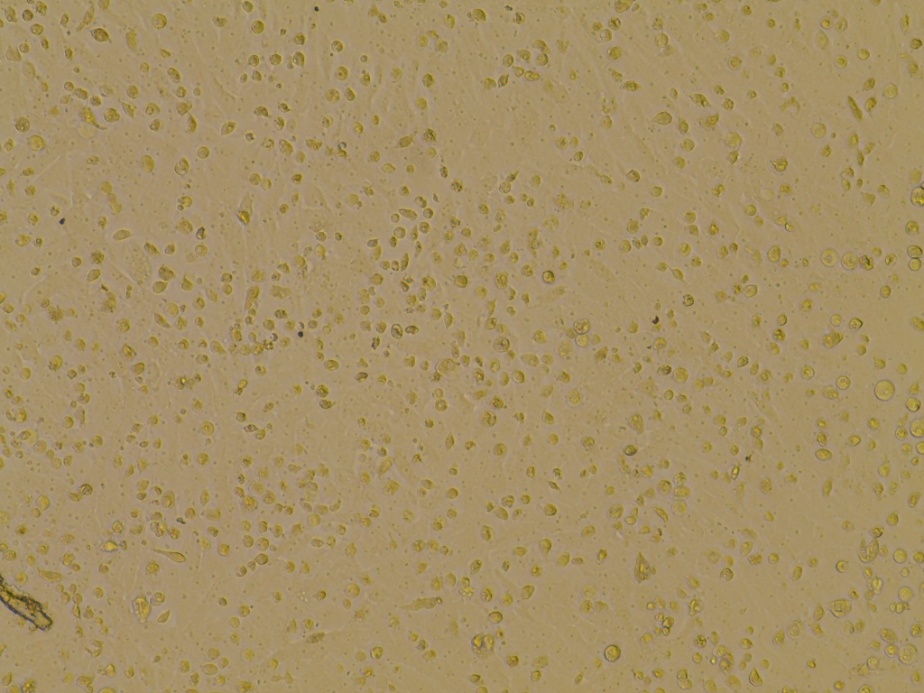 Pink: liquid vaccine (seed)
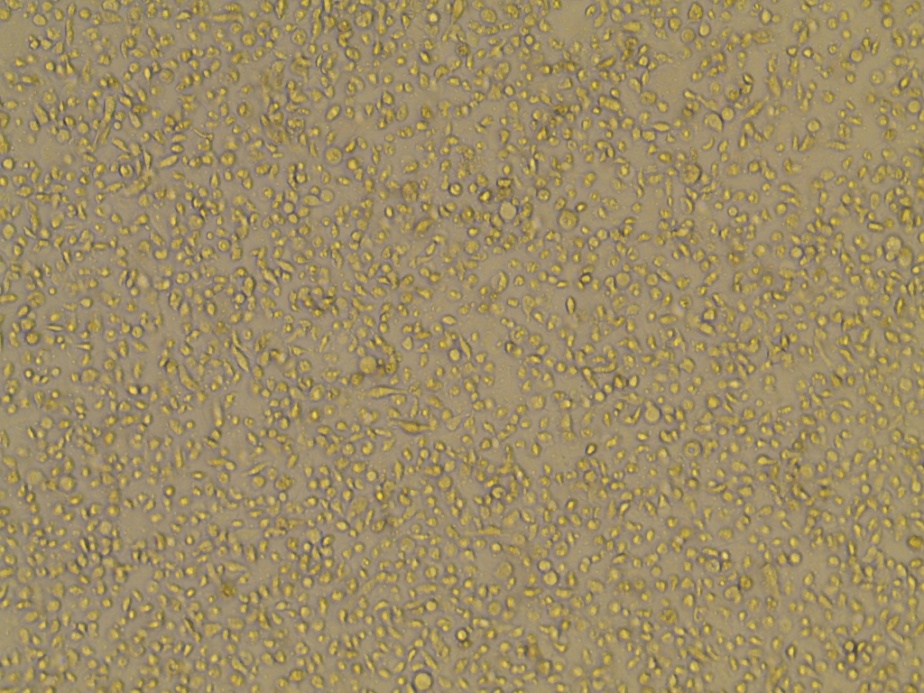 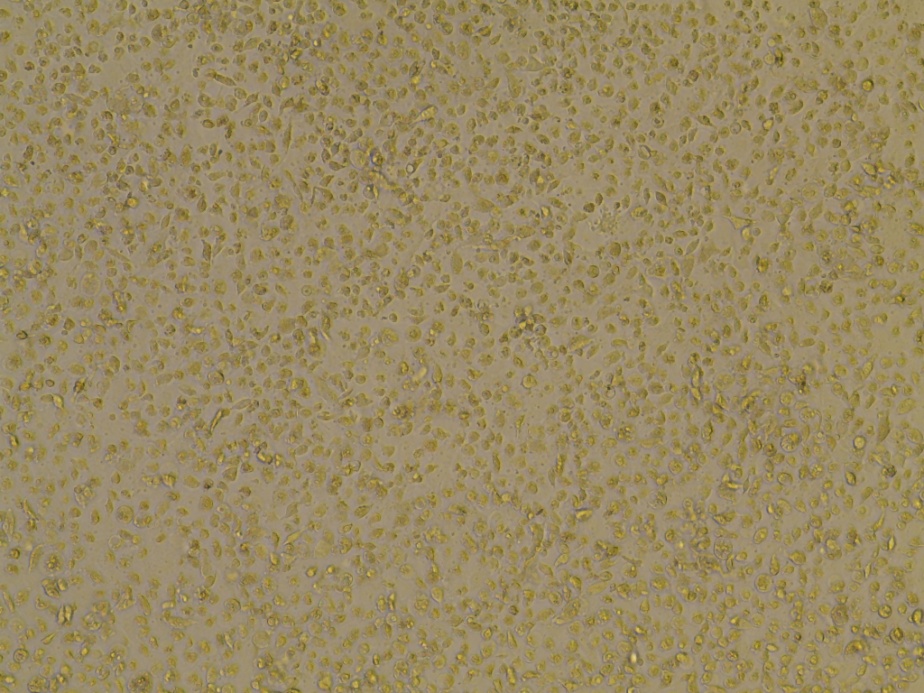 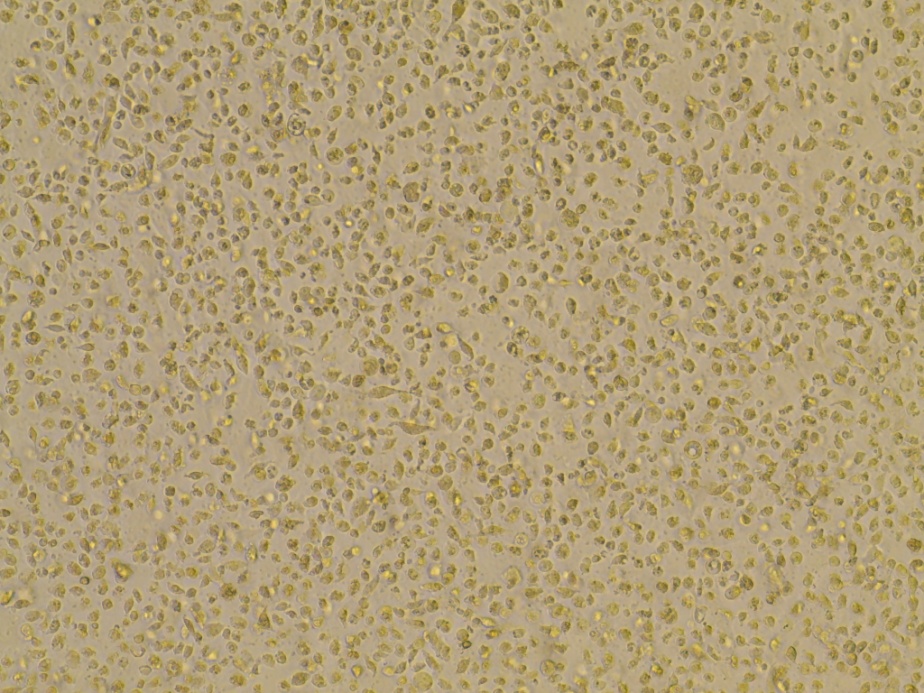 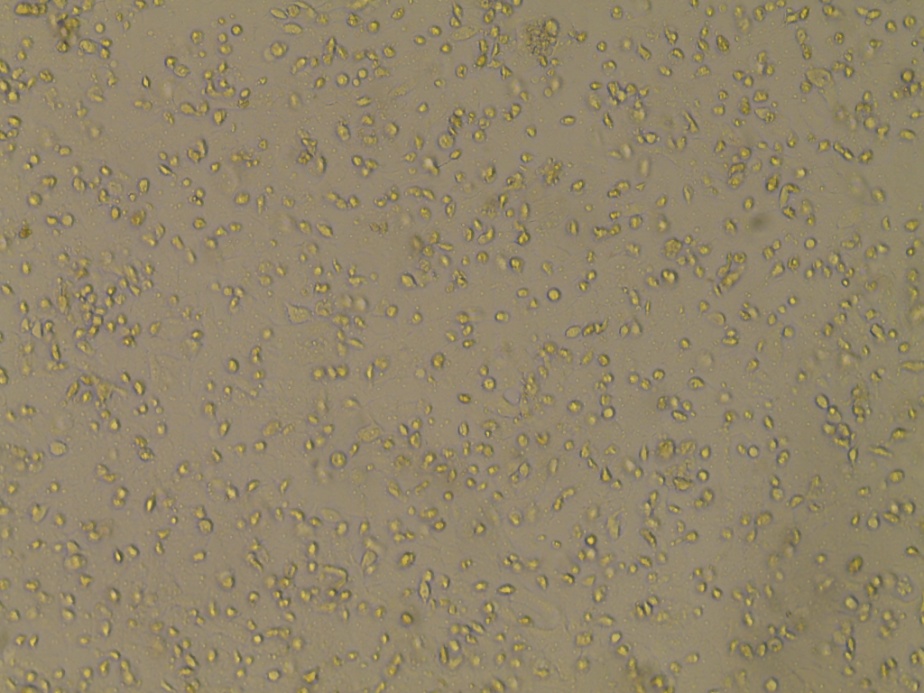 -ve: after 3 day (72) from isolation
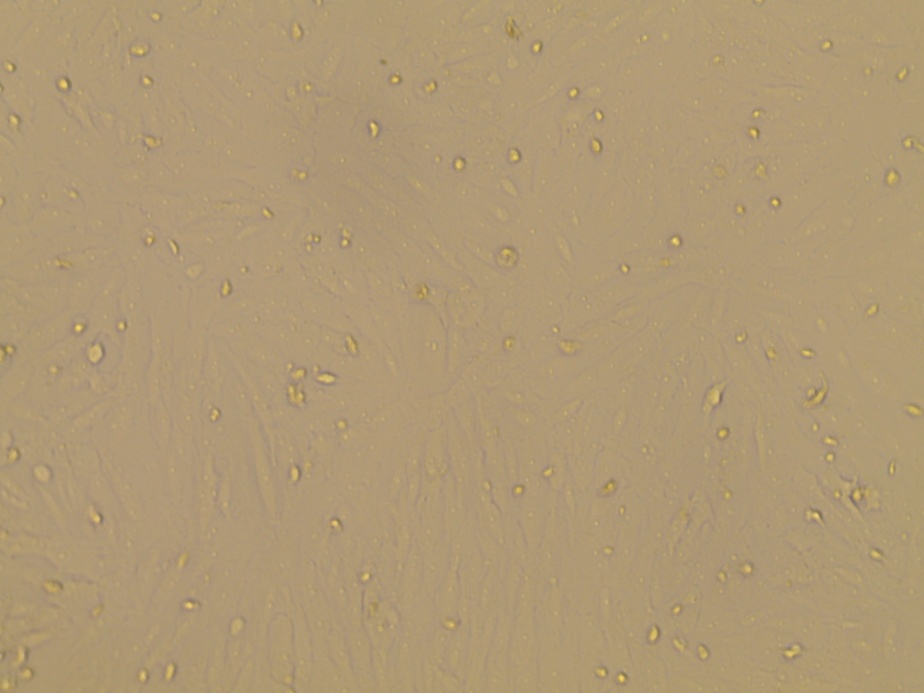 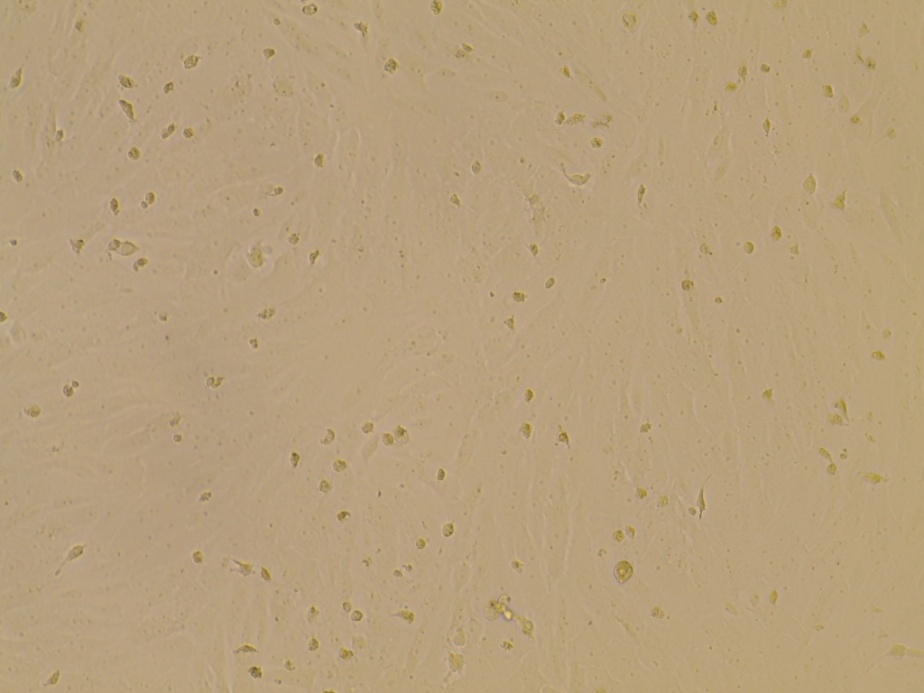 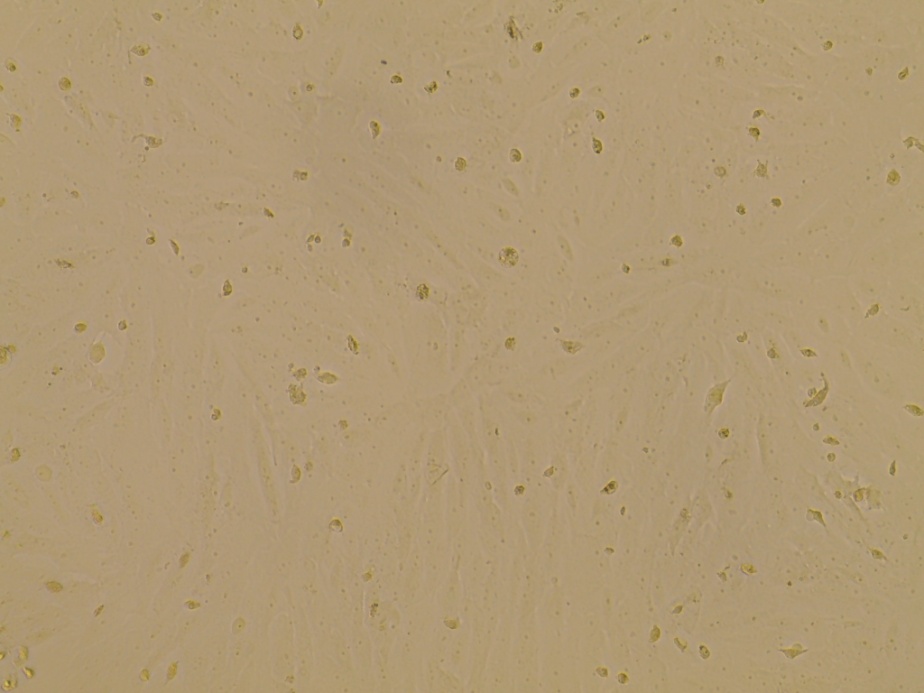 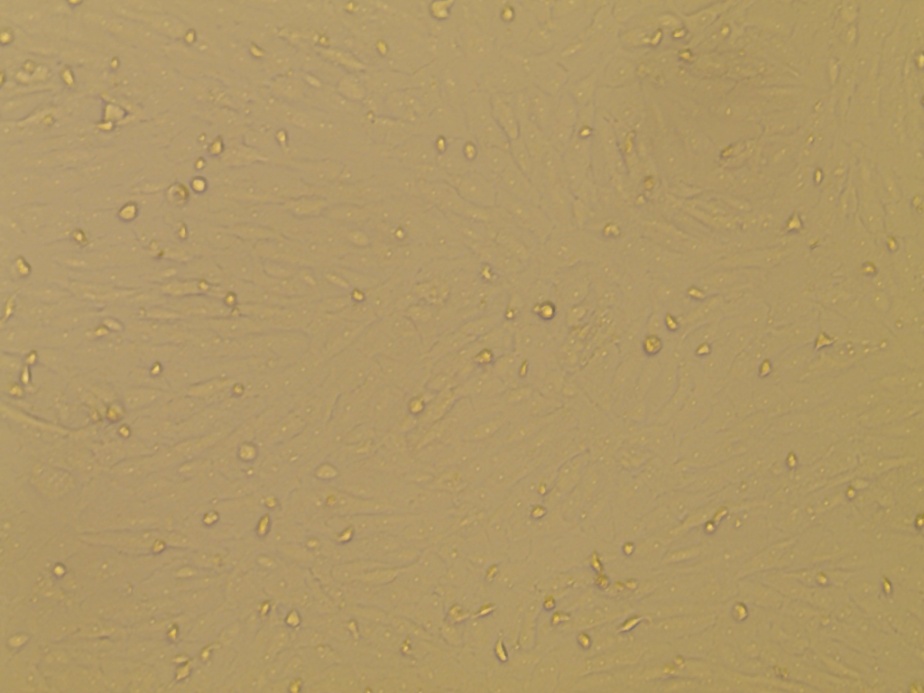 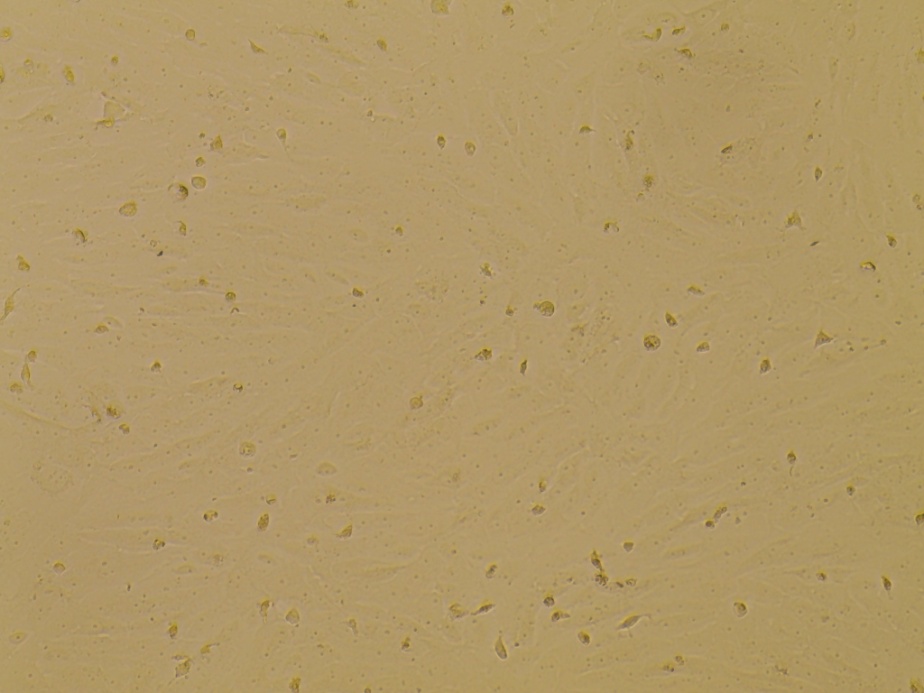 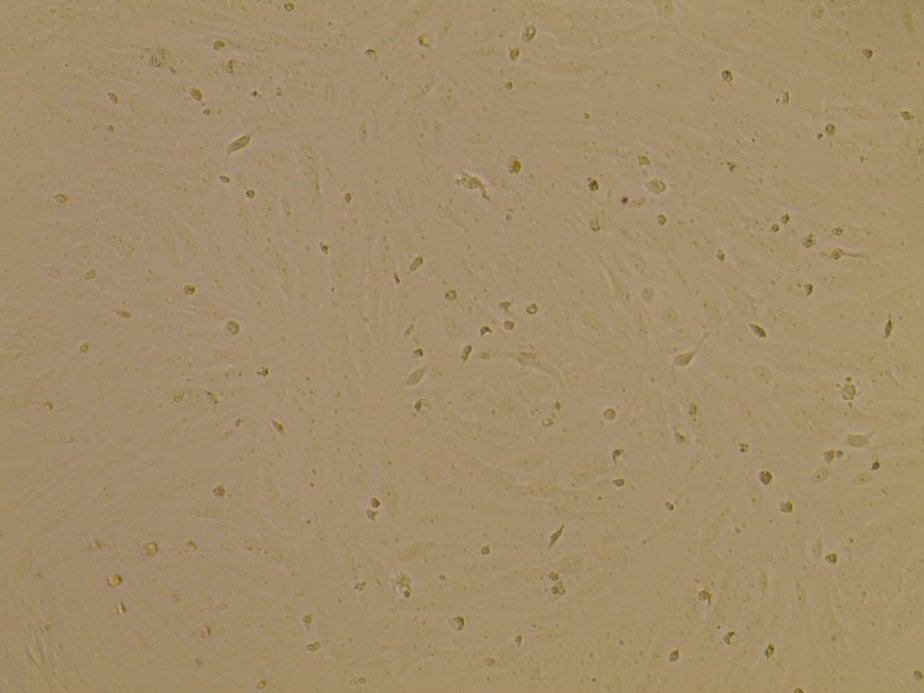 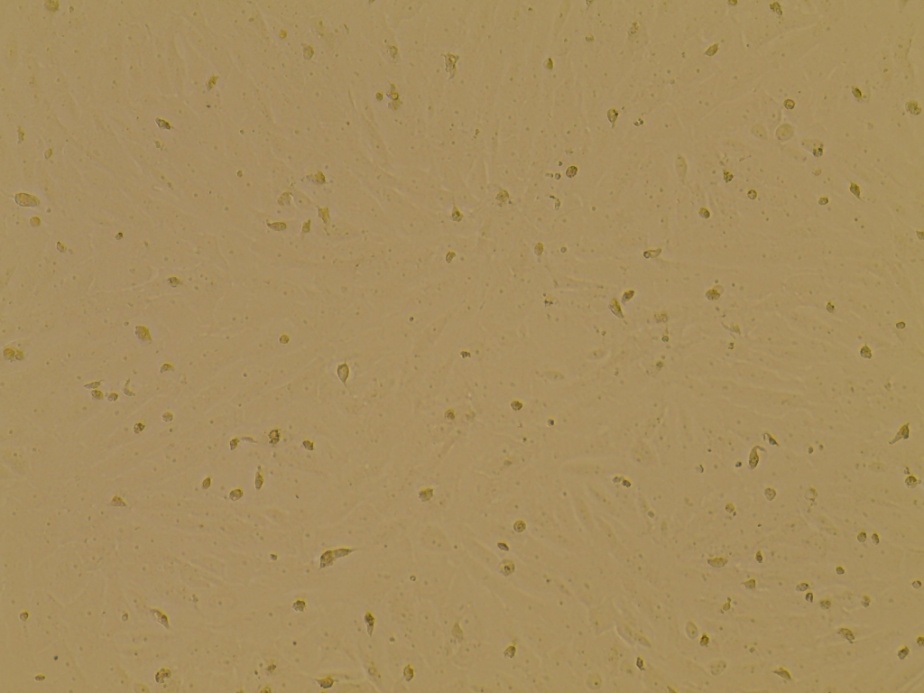 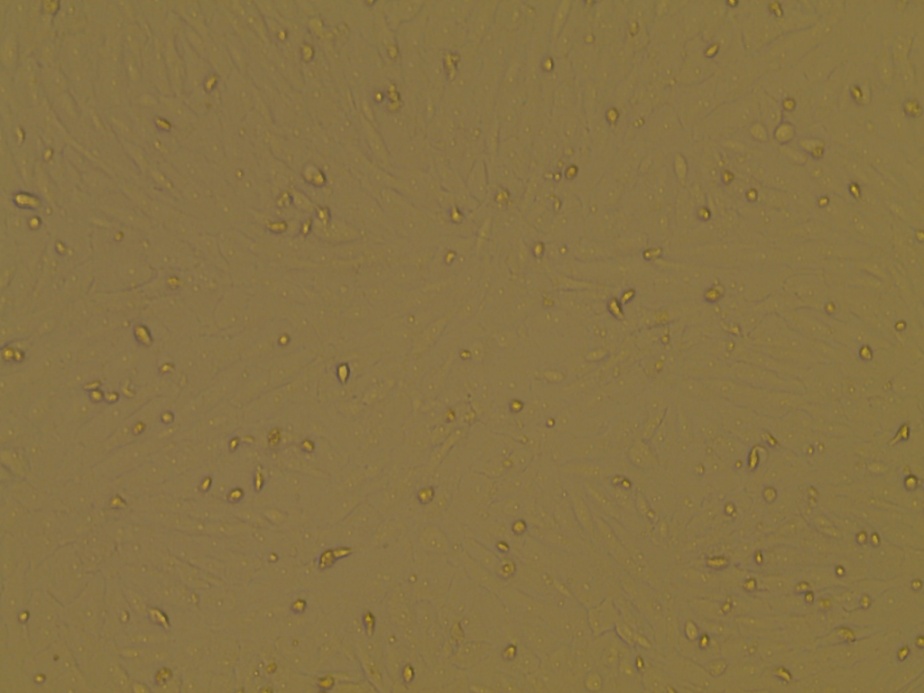 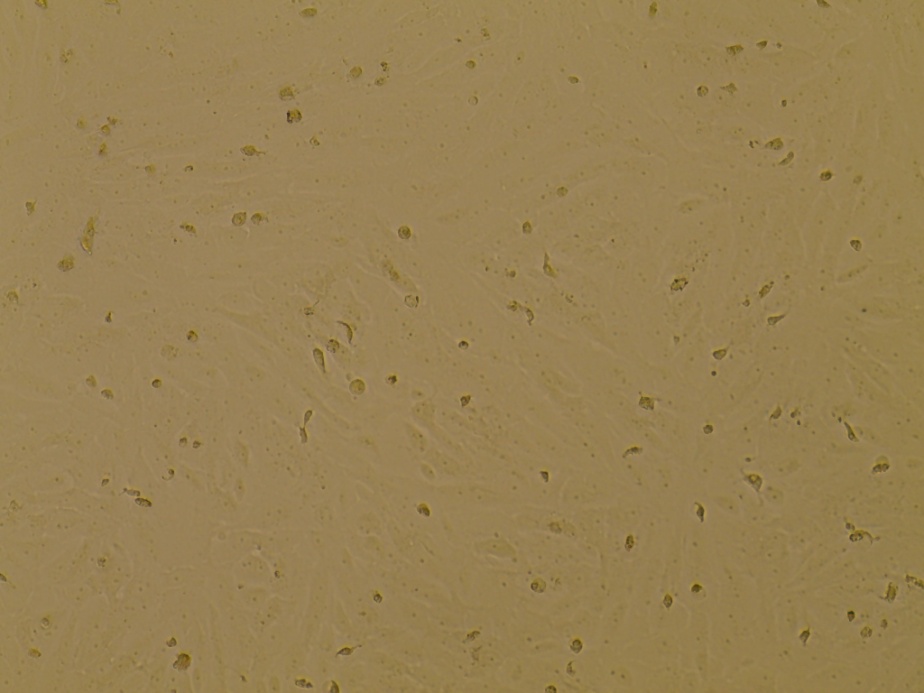 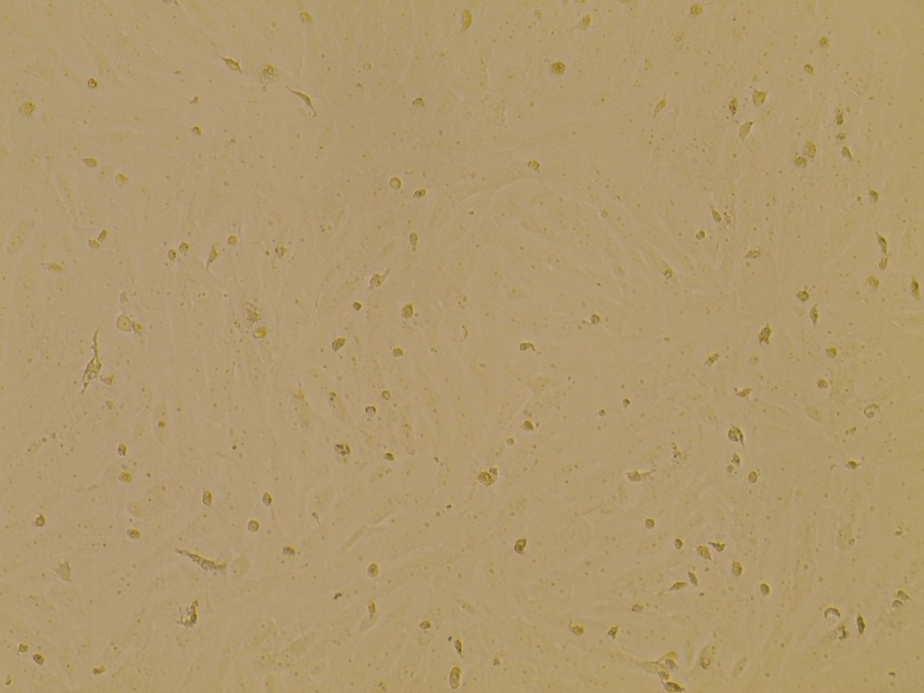 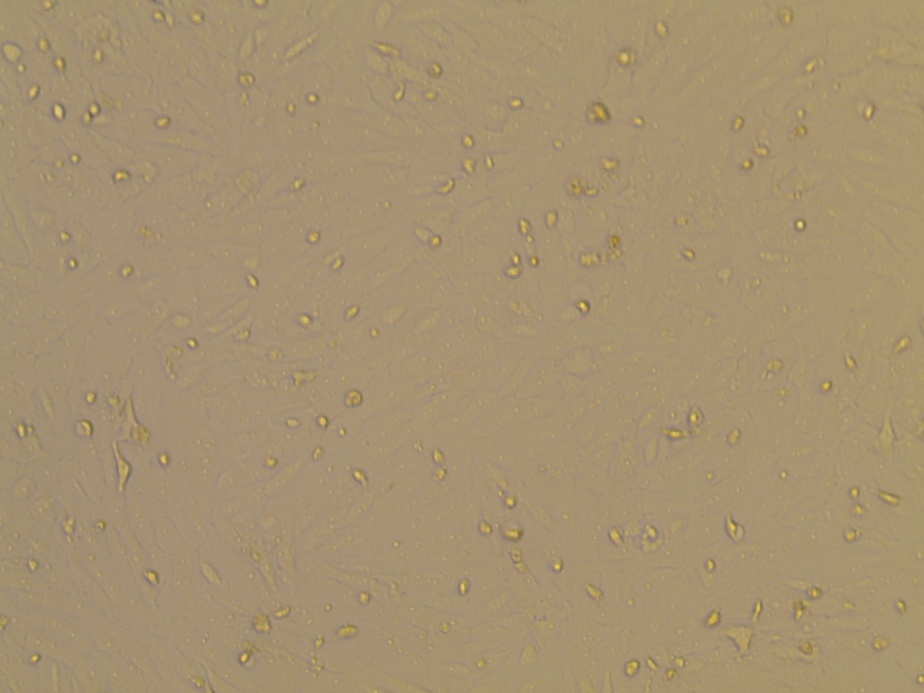 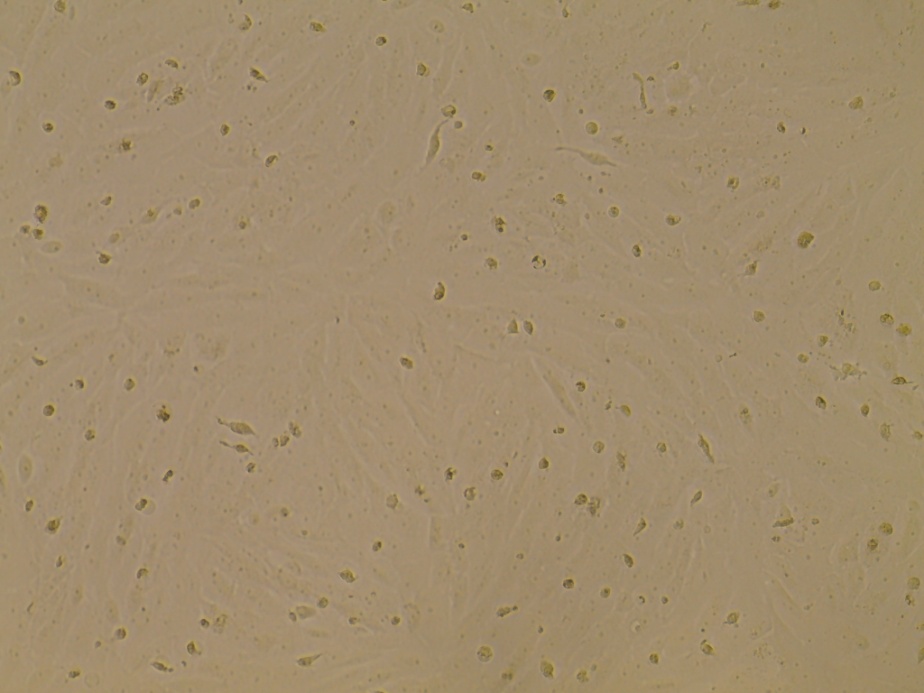